Confusing,  Obscure,  Bizarre,  and Defunct Countries—Their Coins and Stamps
Steven Eisinger
October 2015
Confusing,  Obscure,  Bizarre,  and Defunct Countries—Their Coins and Stamps
The Problem of the Caucasus
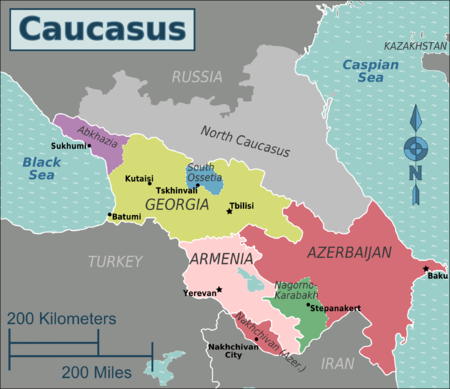 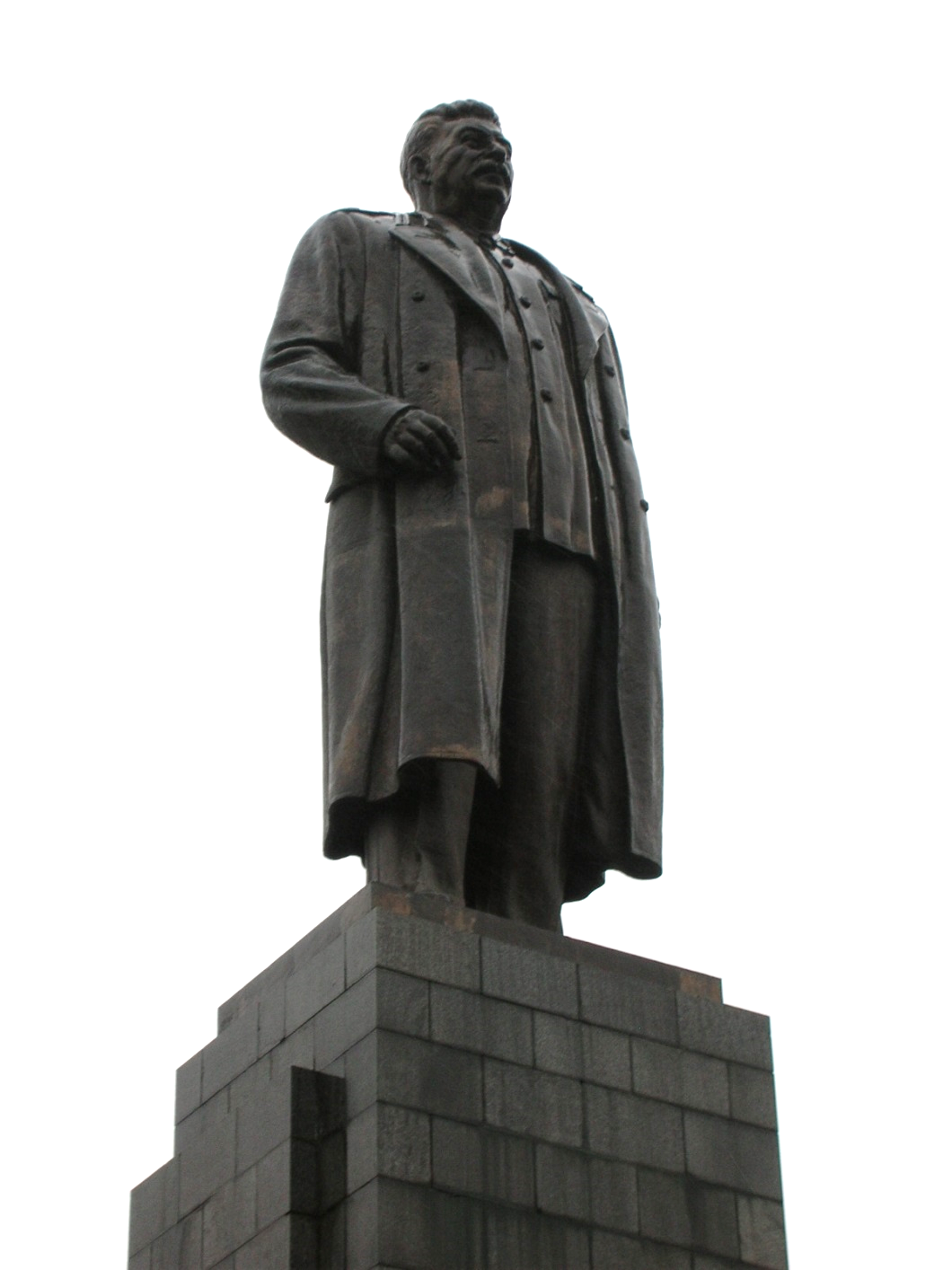 Georgia
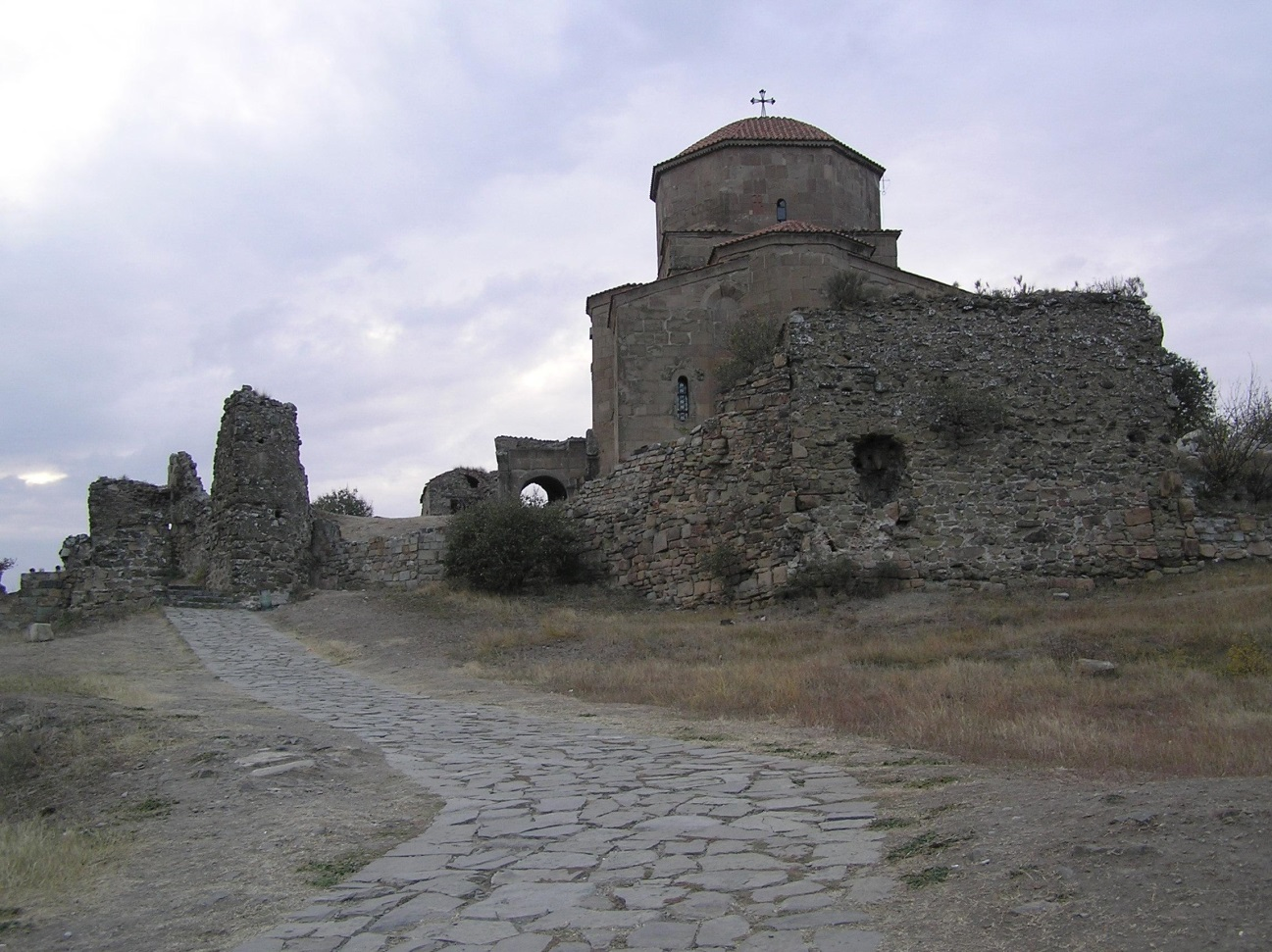 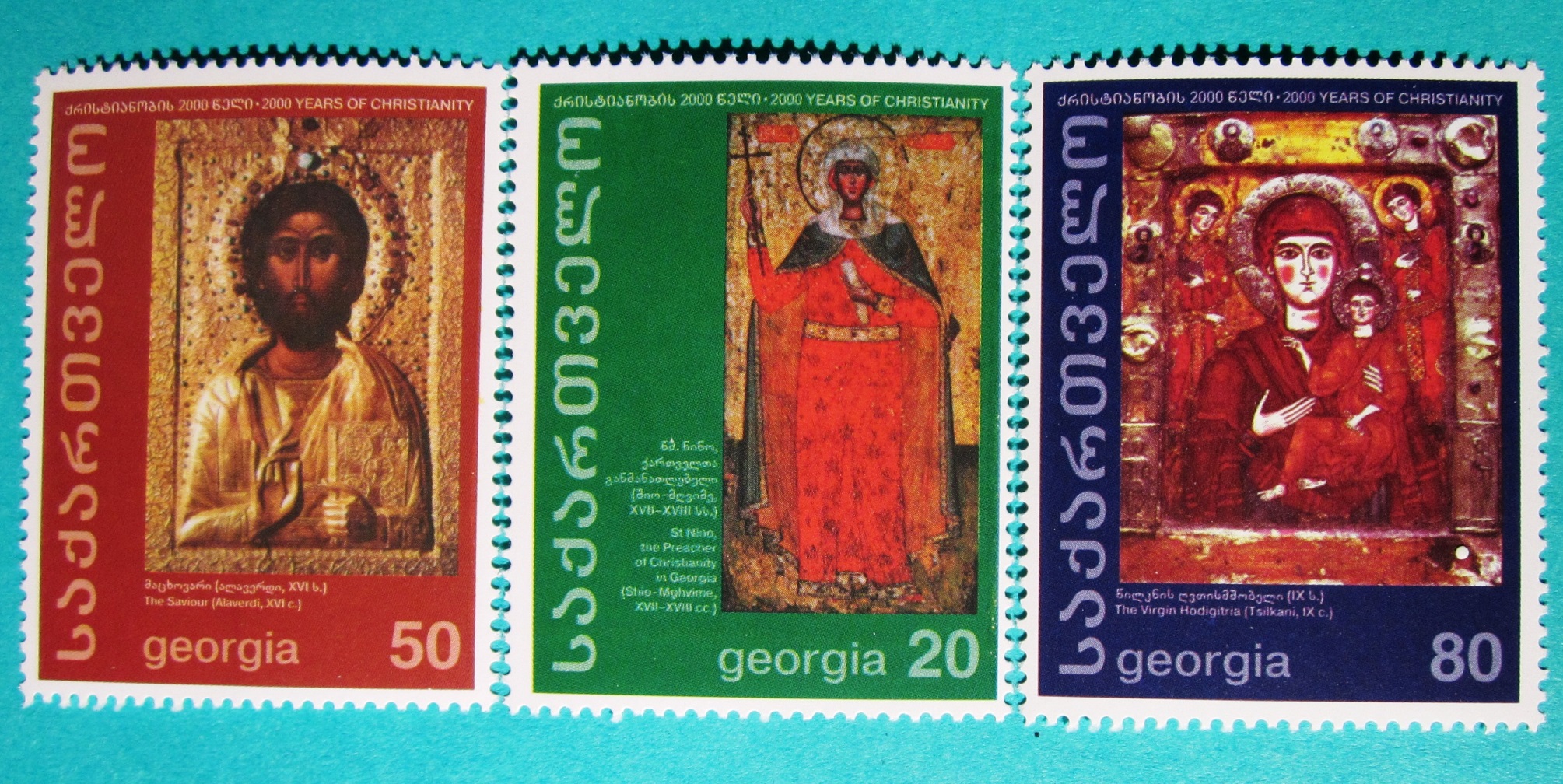 Stamps from Georgia
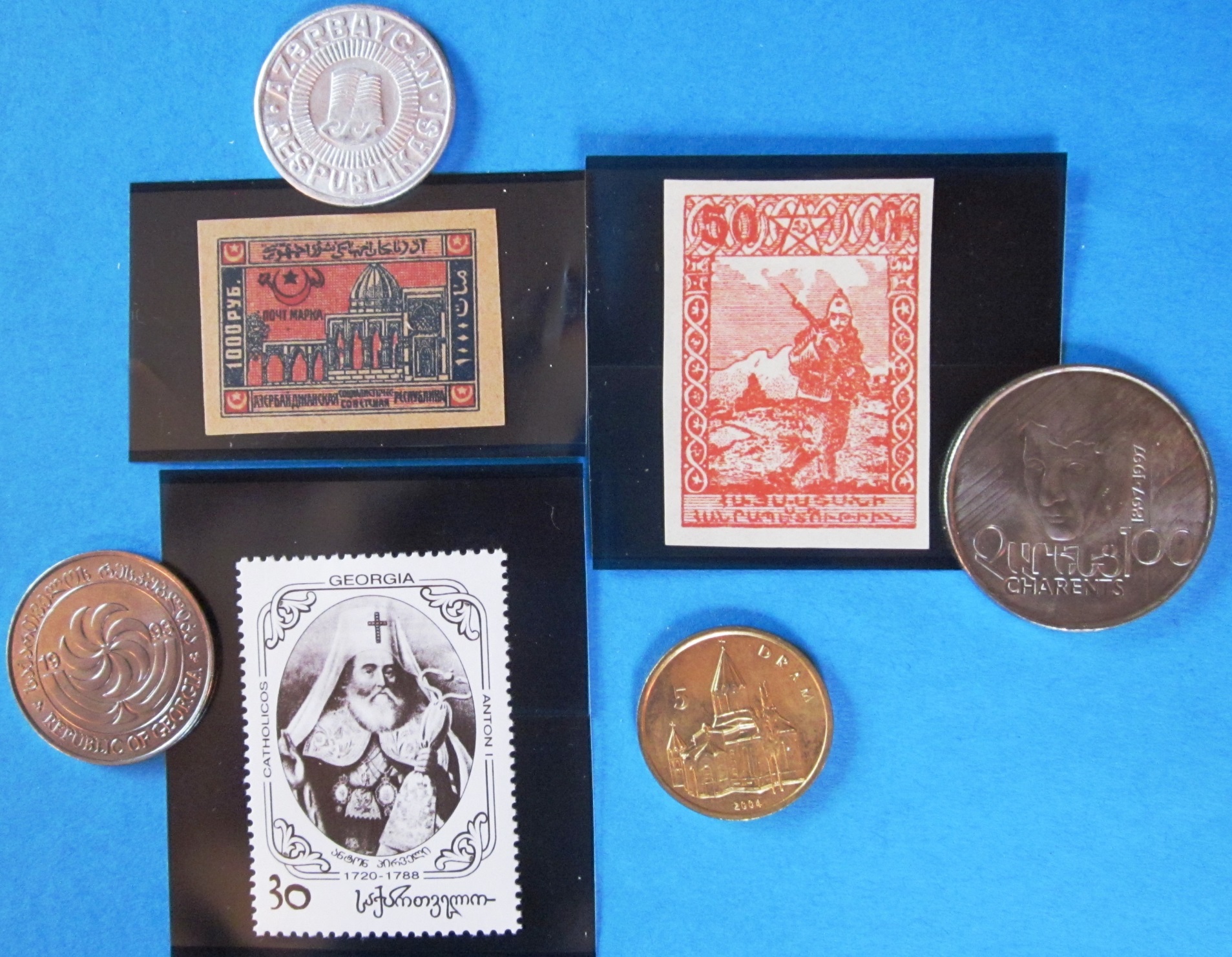 Armenia
Azerbaijan
Nagorno-
Karabakh
Georgia
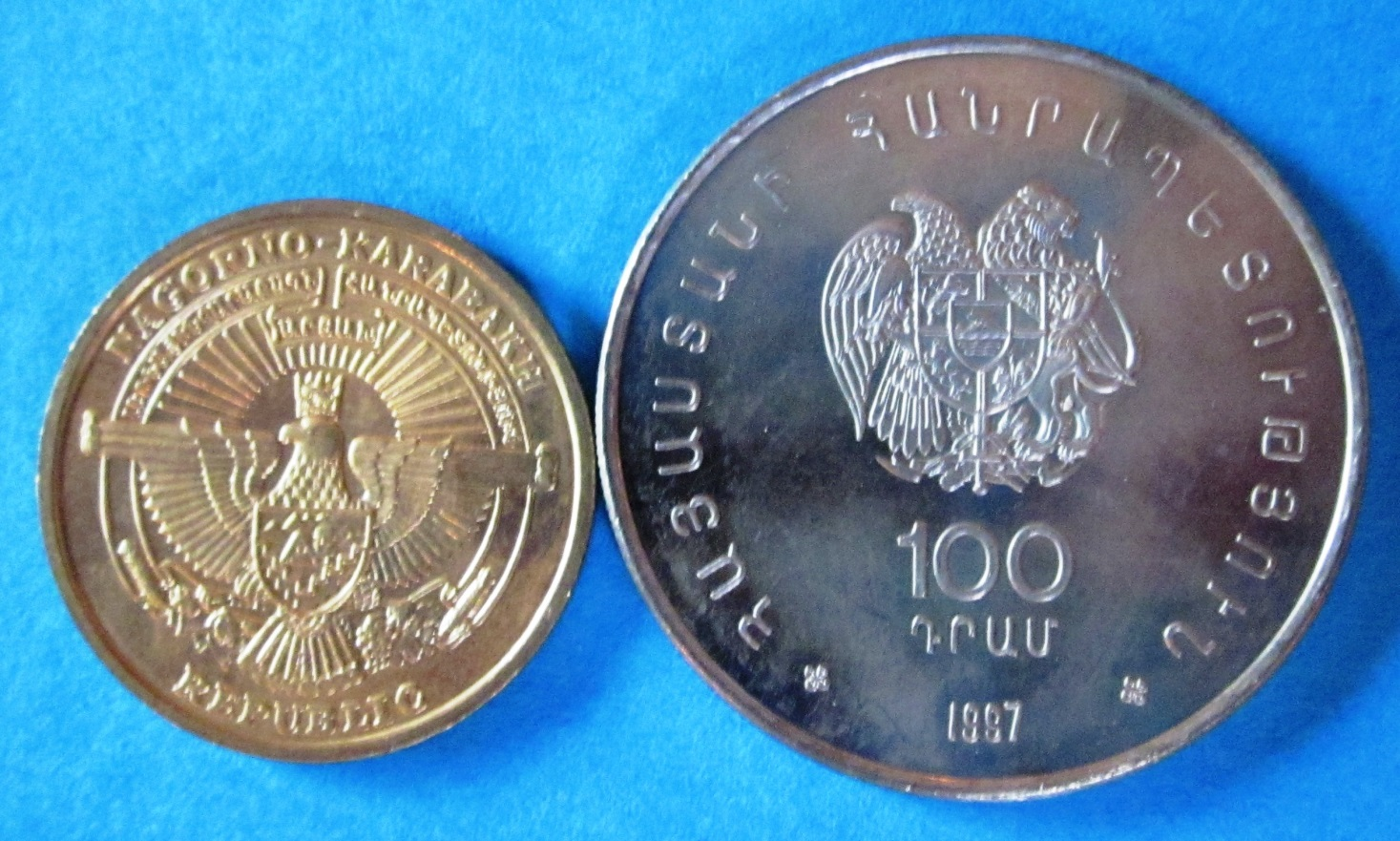 Nagorno
Karabakh
Armenia
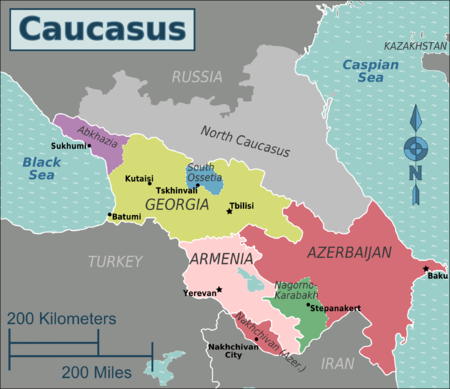 Confusing,  Obscure,  Bizarre,  and Defunct Countries—Their Coins and Stamps
The West Africa Problem
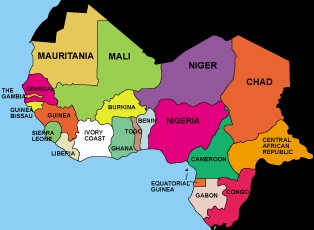 West Africa
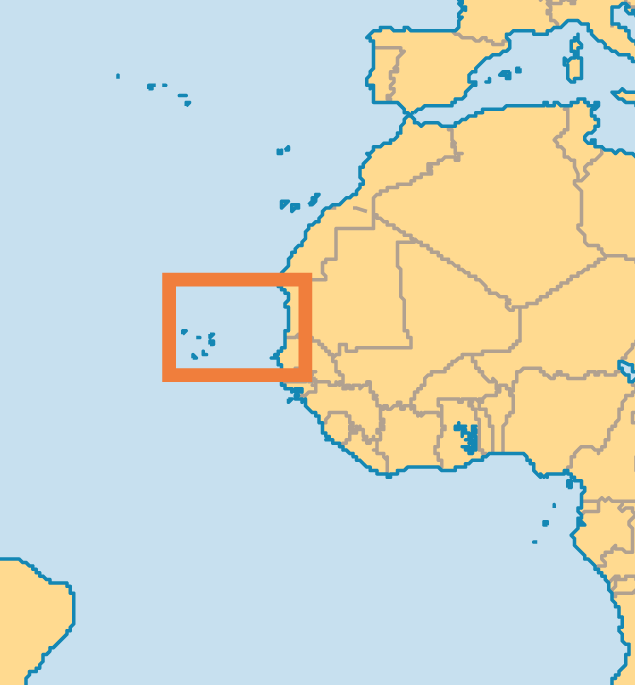 Cape Verde
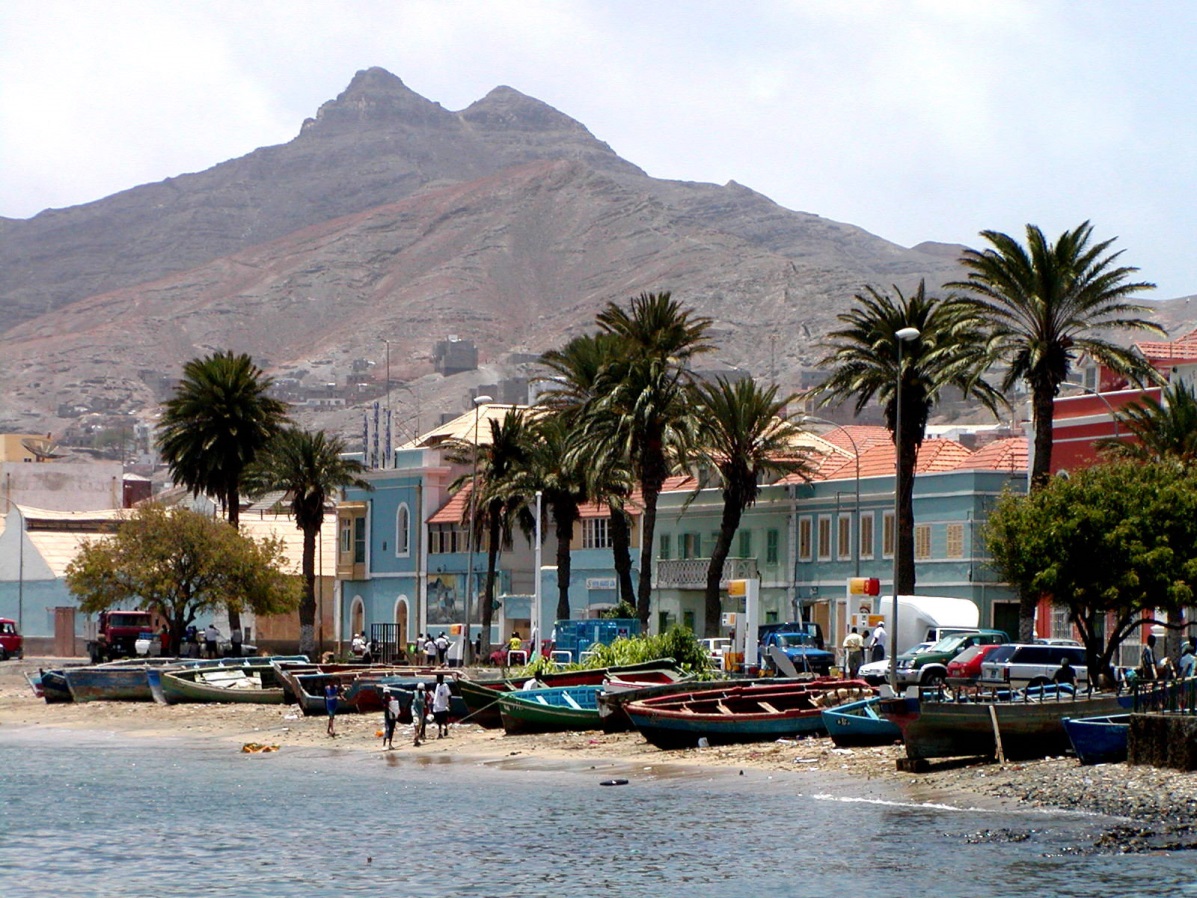 Cape
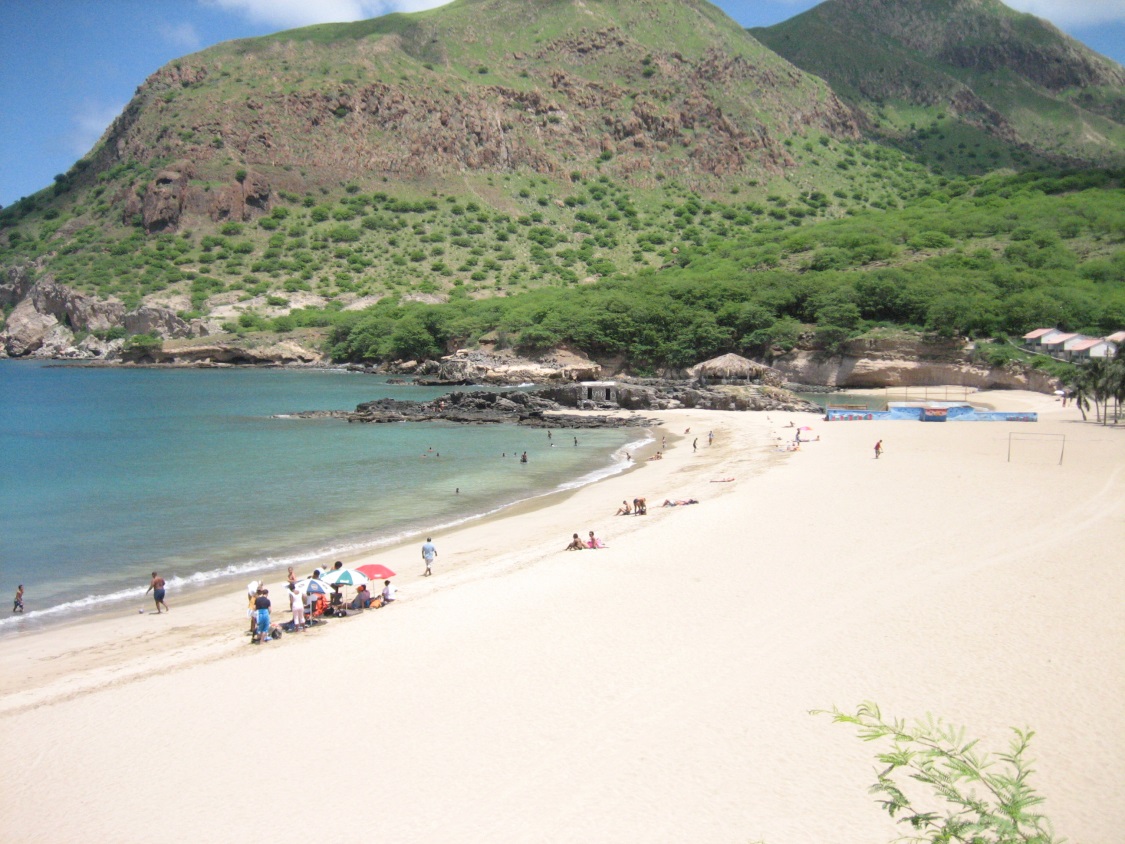 Verde
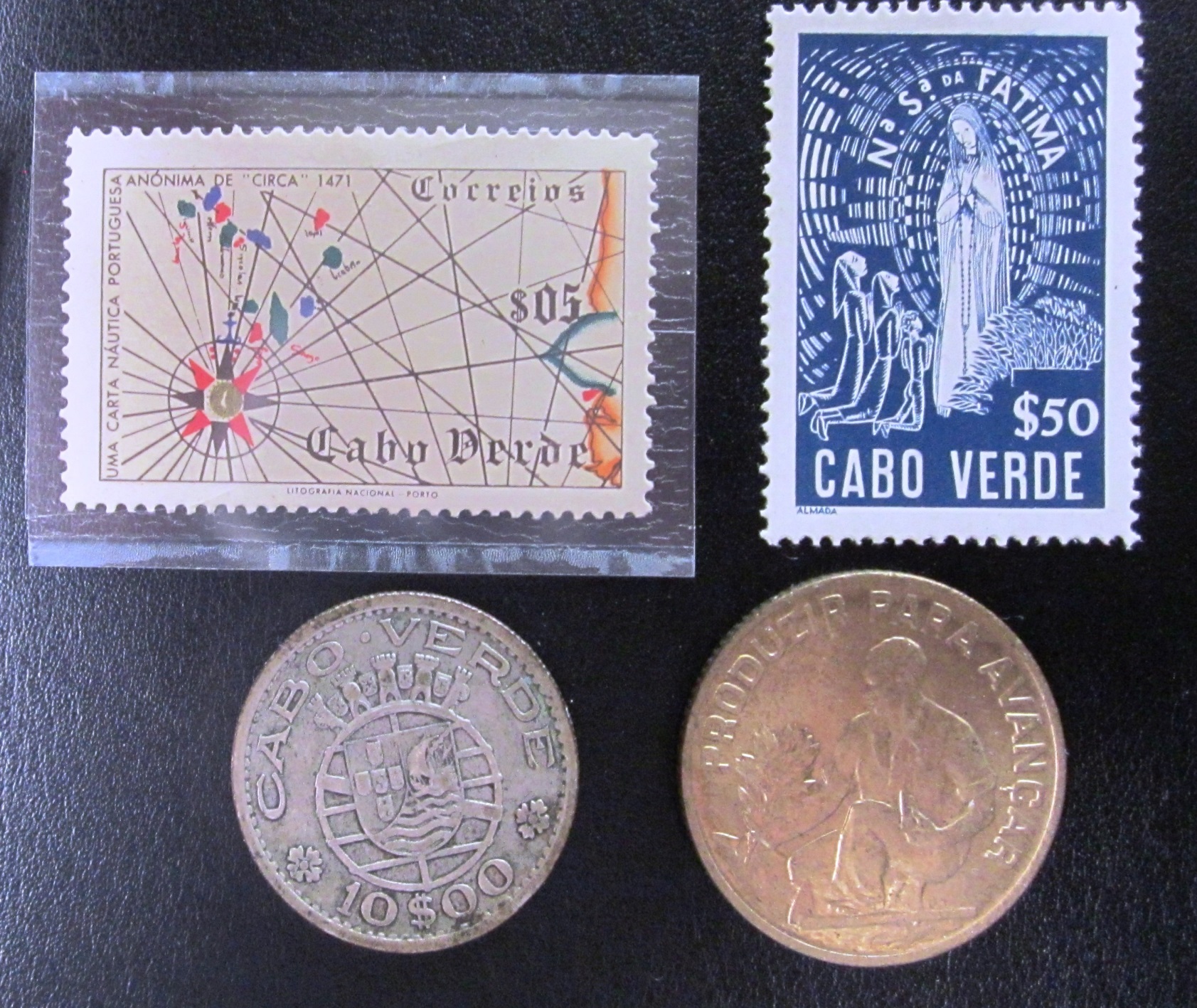 Cape Verde
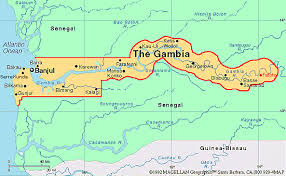 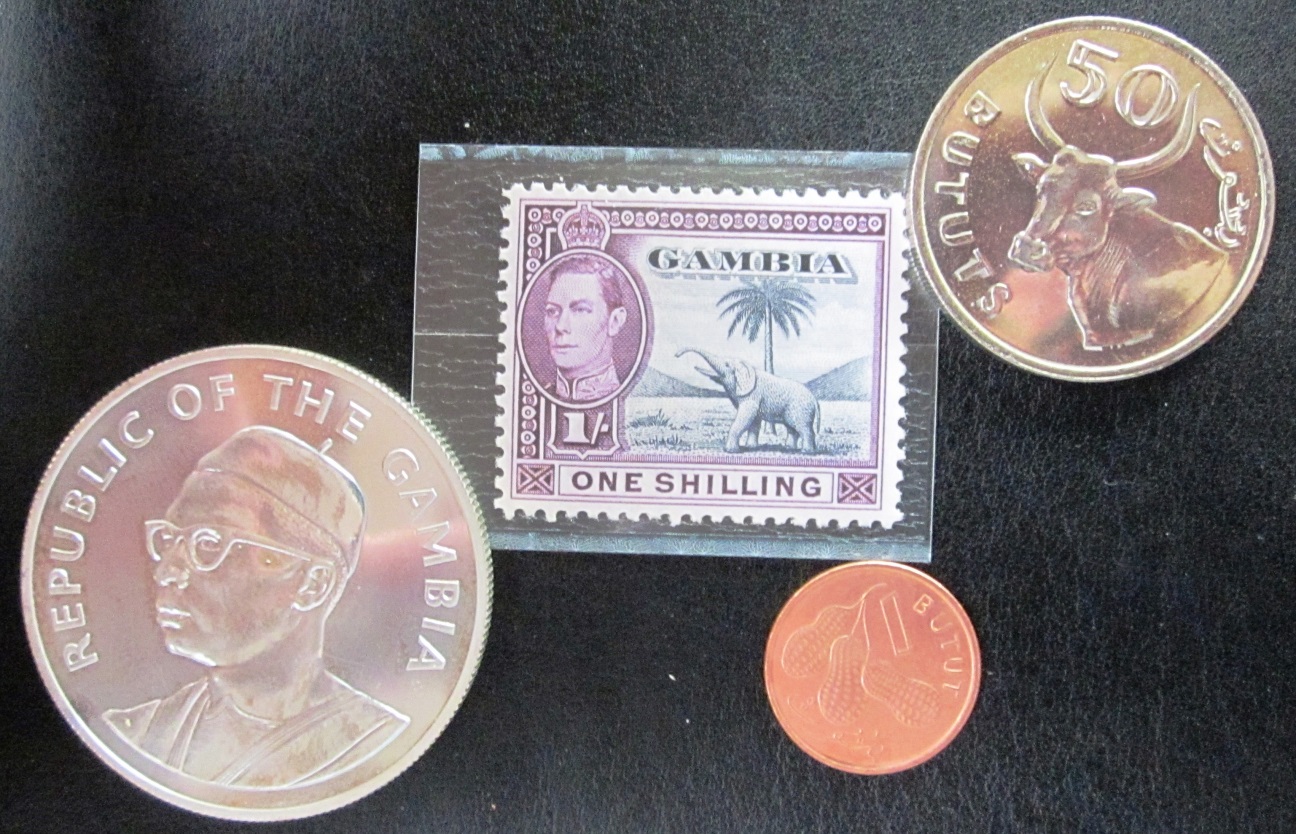 Gambia
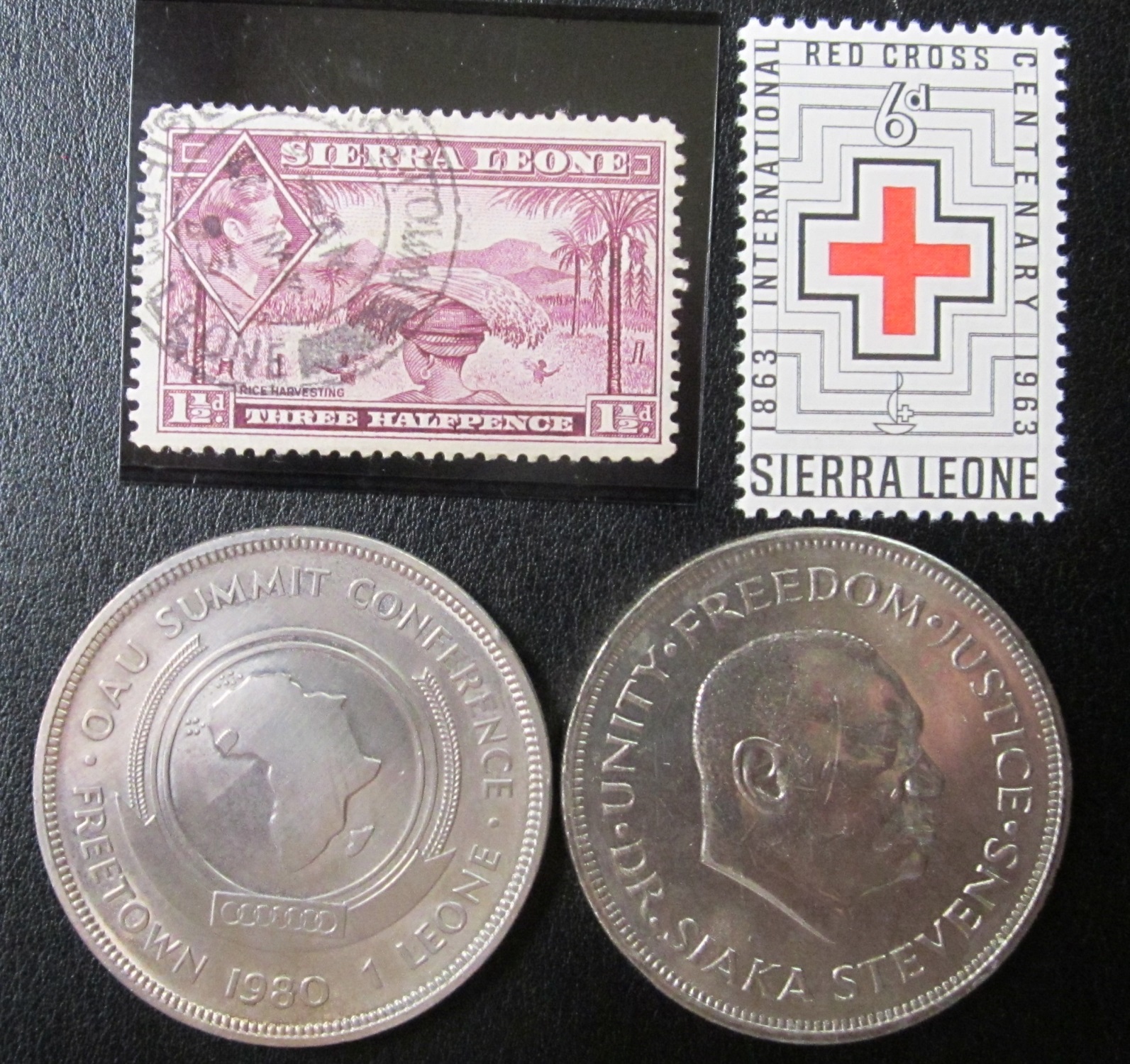 Sierra 
Leone
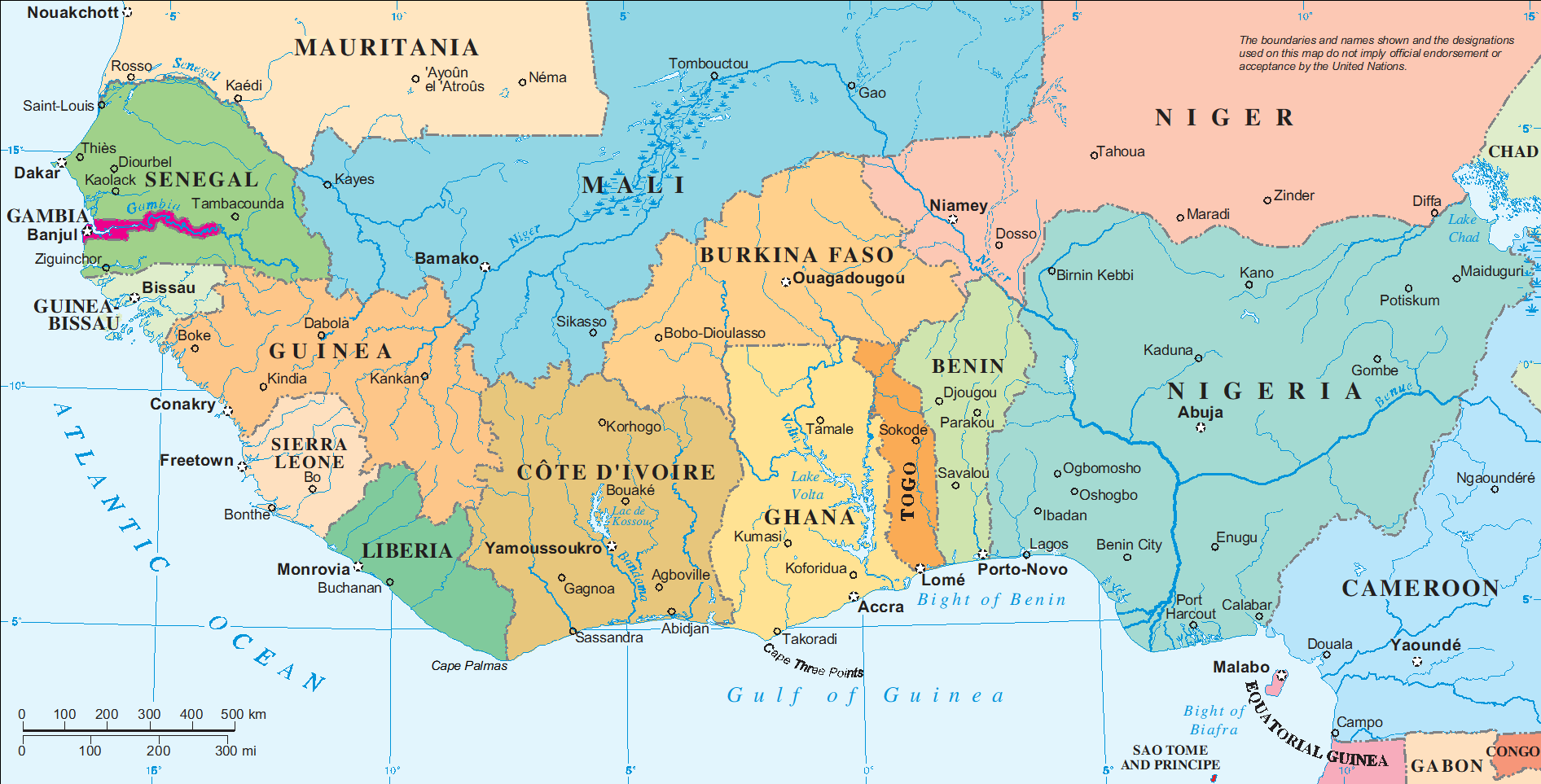 West Africa
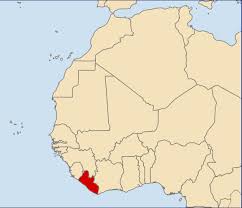 Liberia
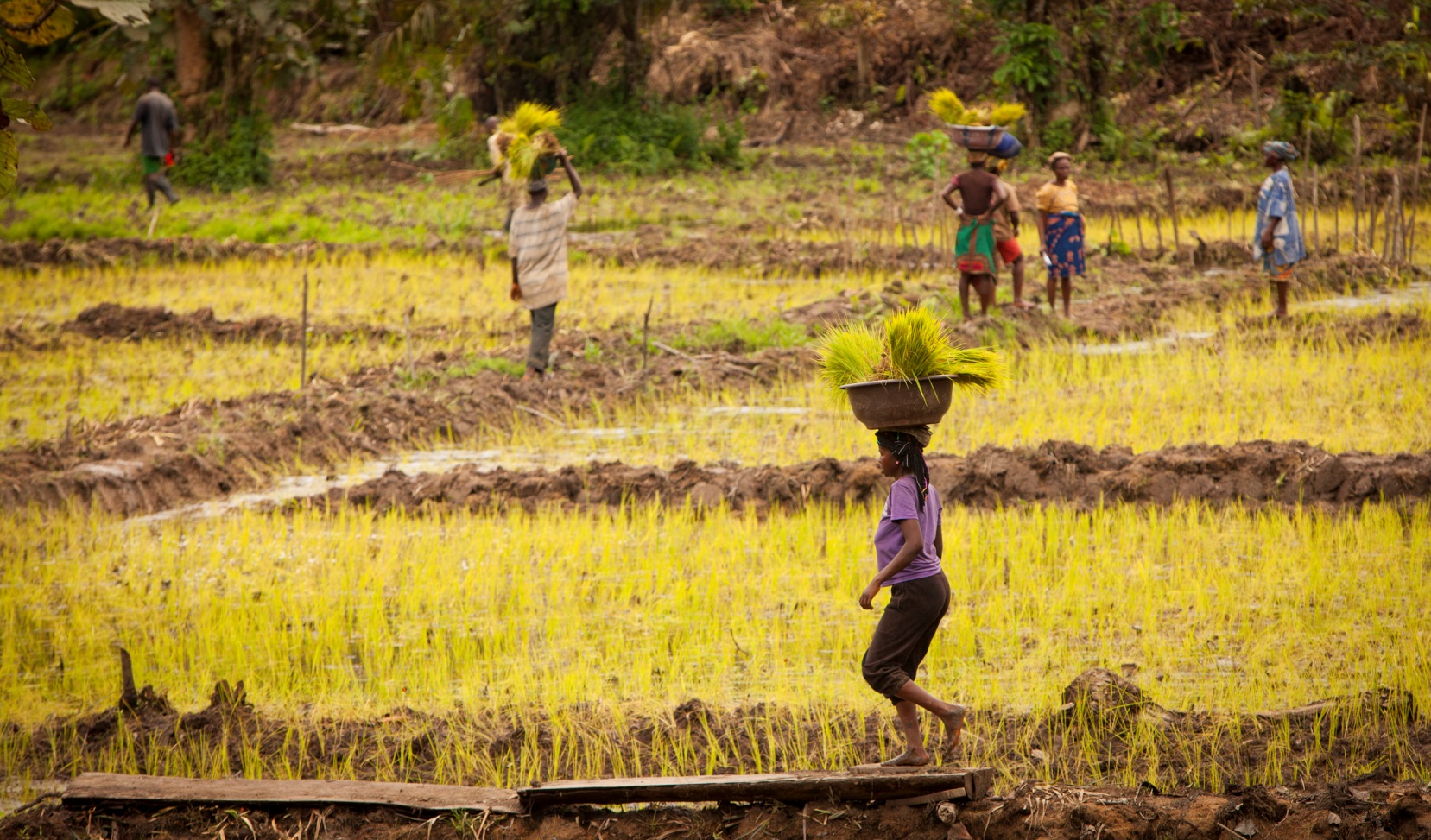 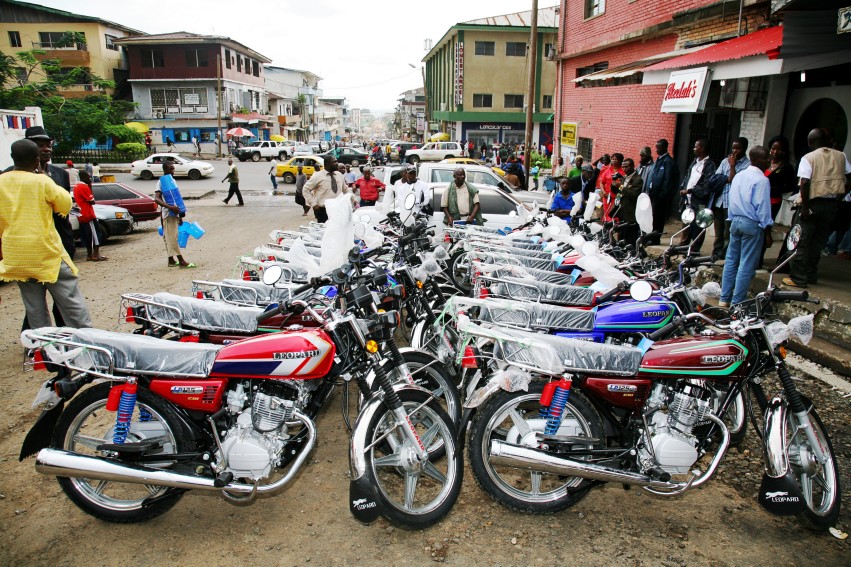 Liberia
Liberia
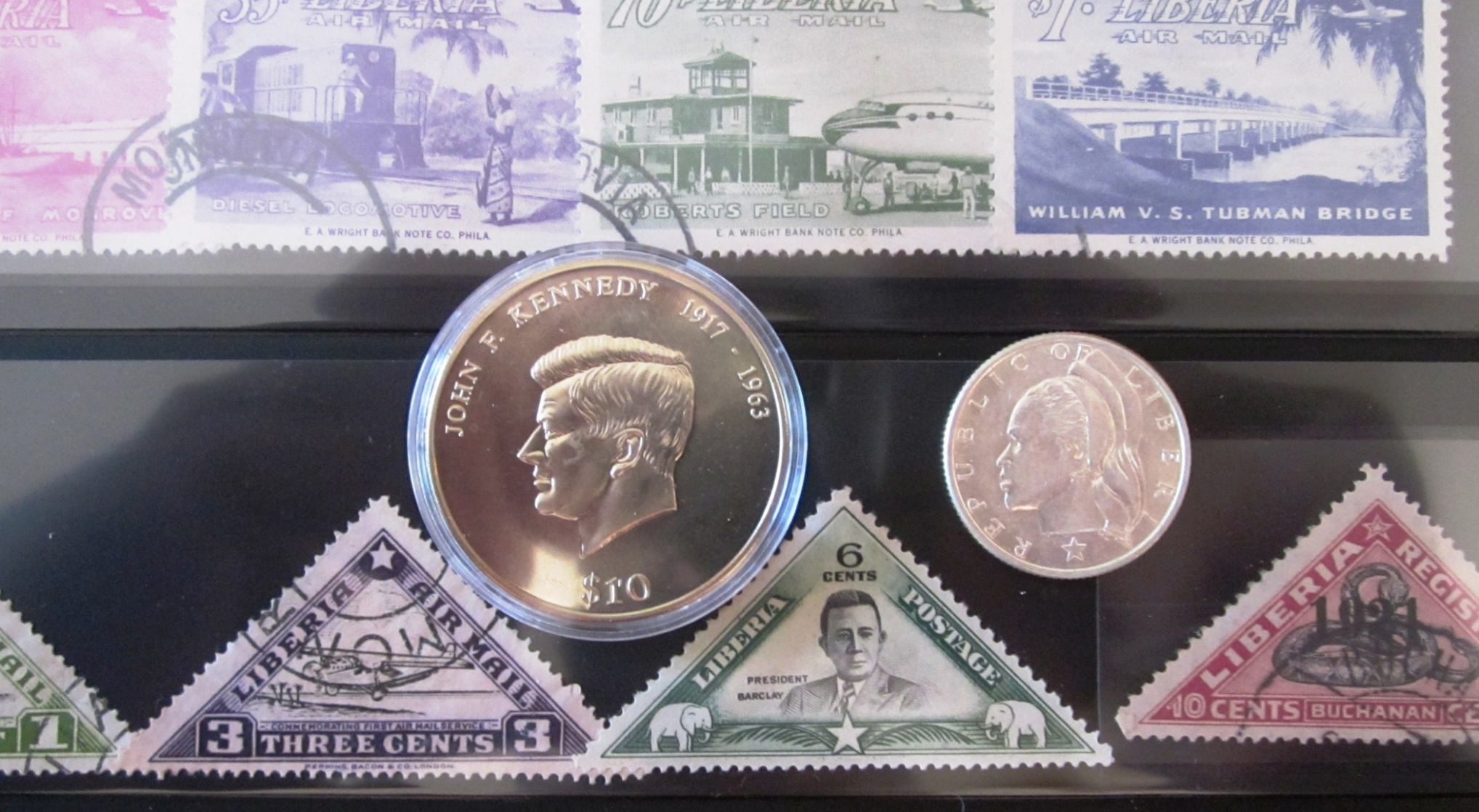 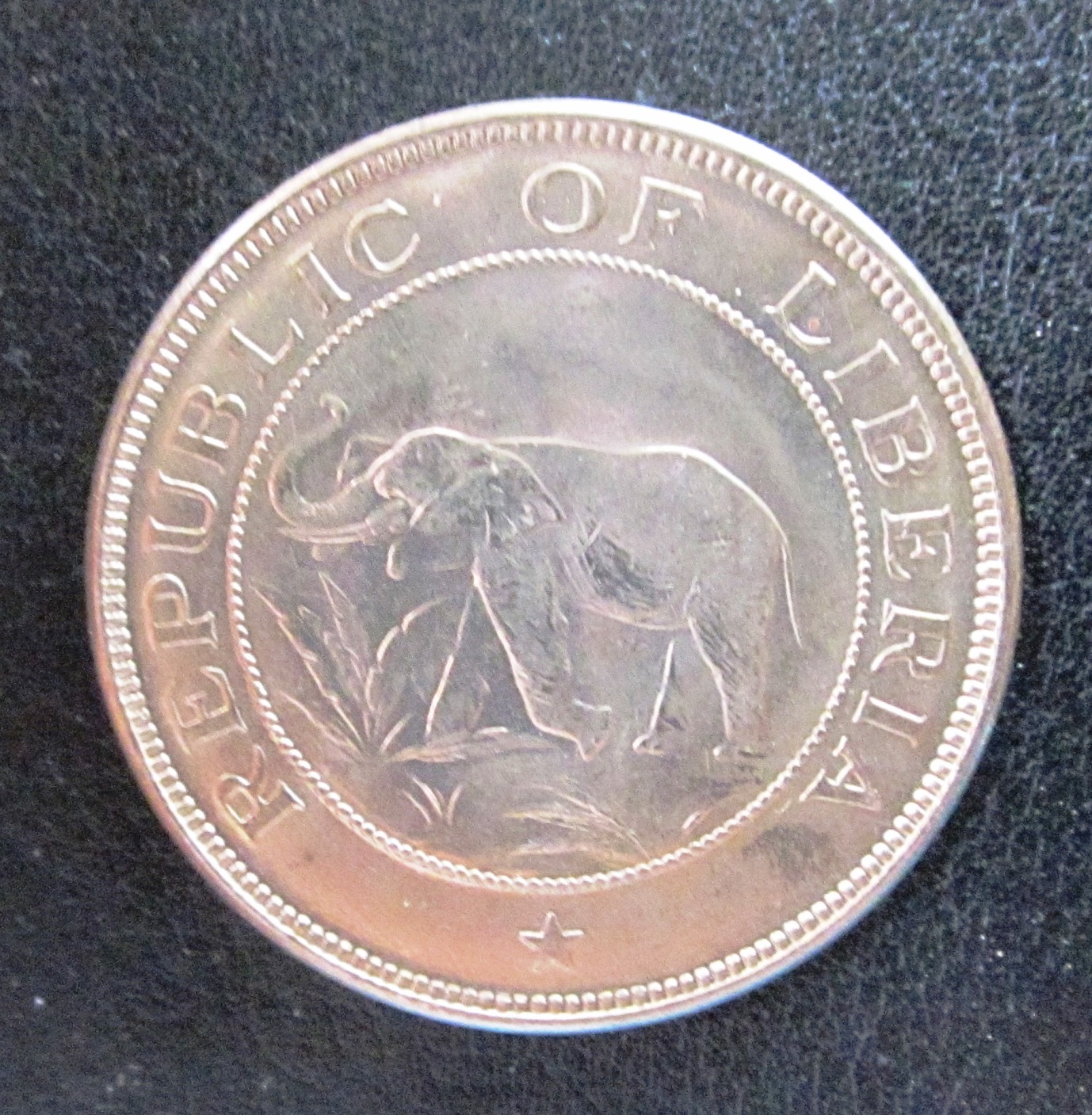 Liberian 1941 
Two Cent Piece
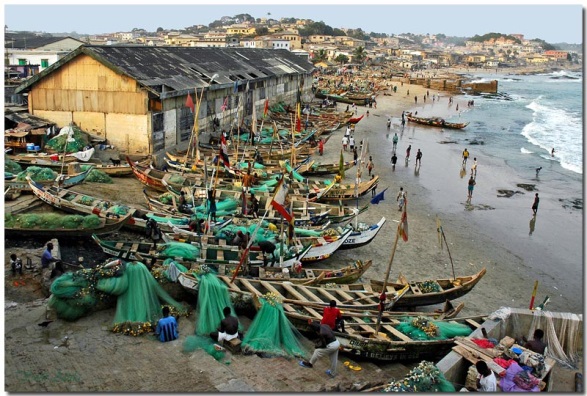 Images of 
Ghana
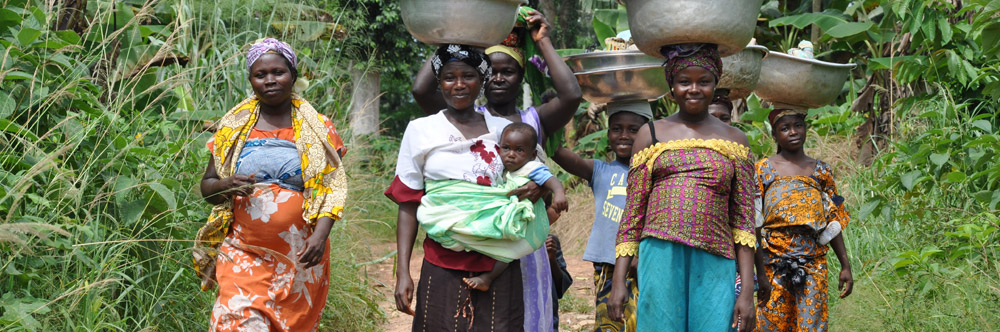 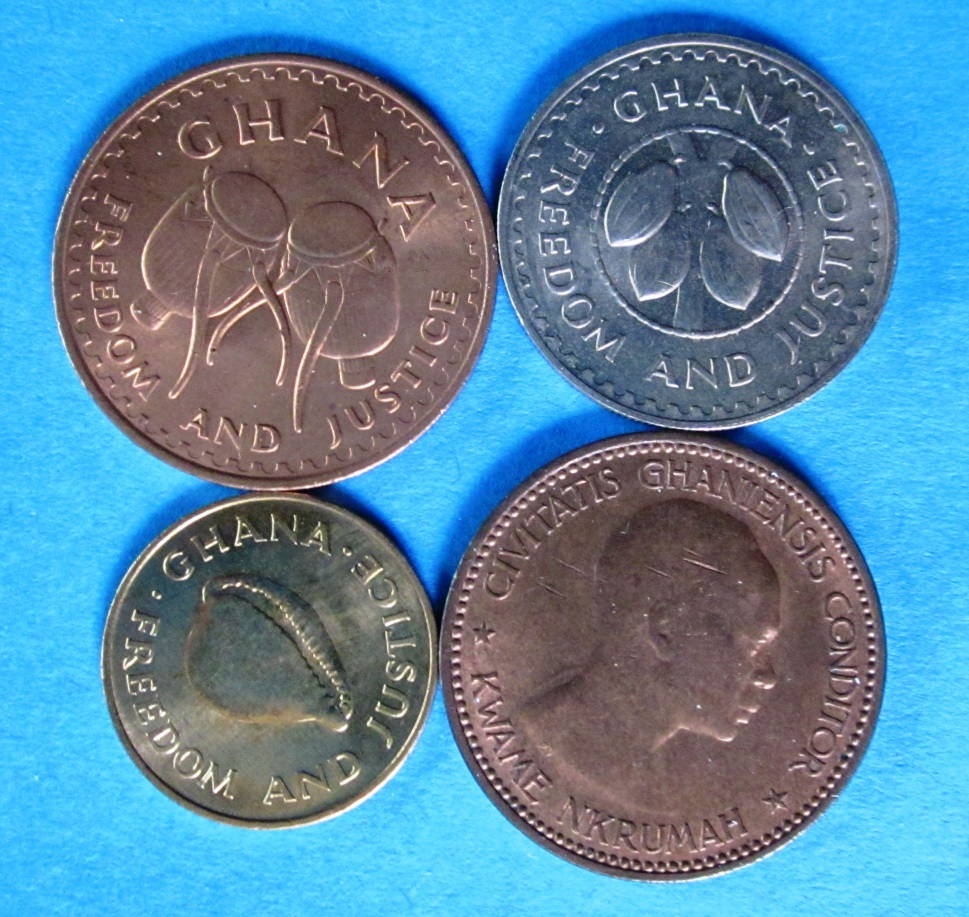 Ghana
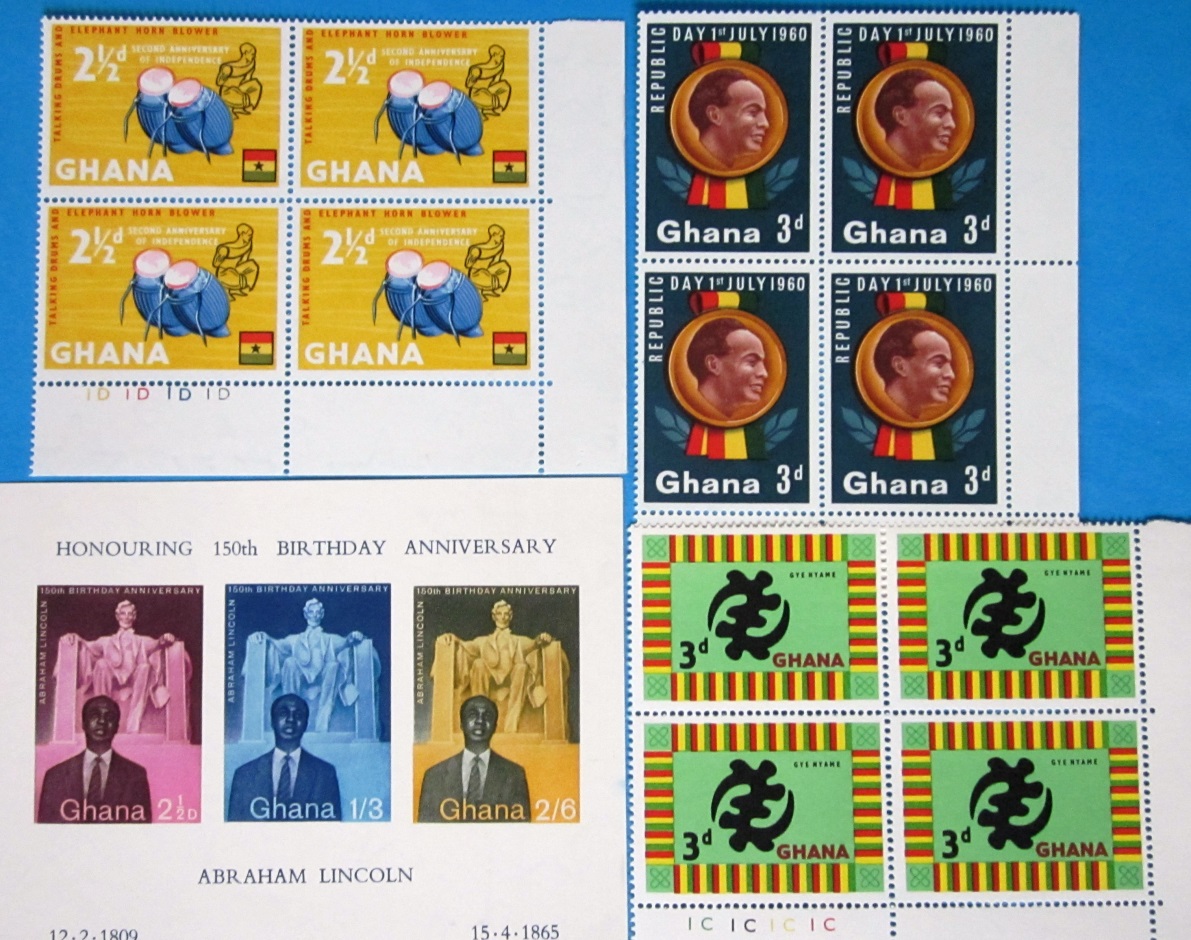 Coins and Stamps
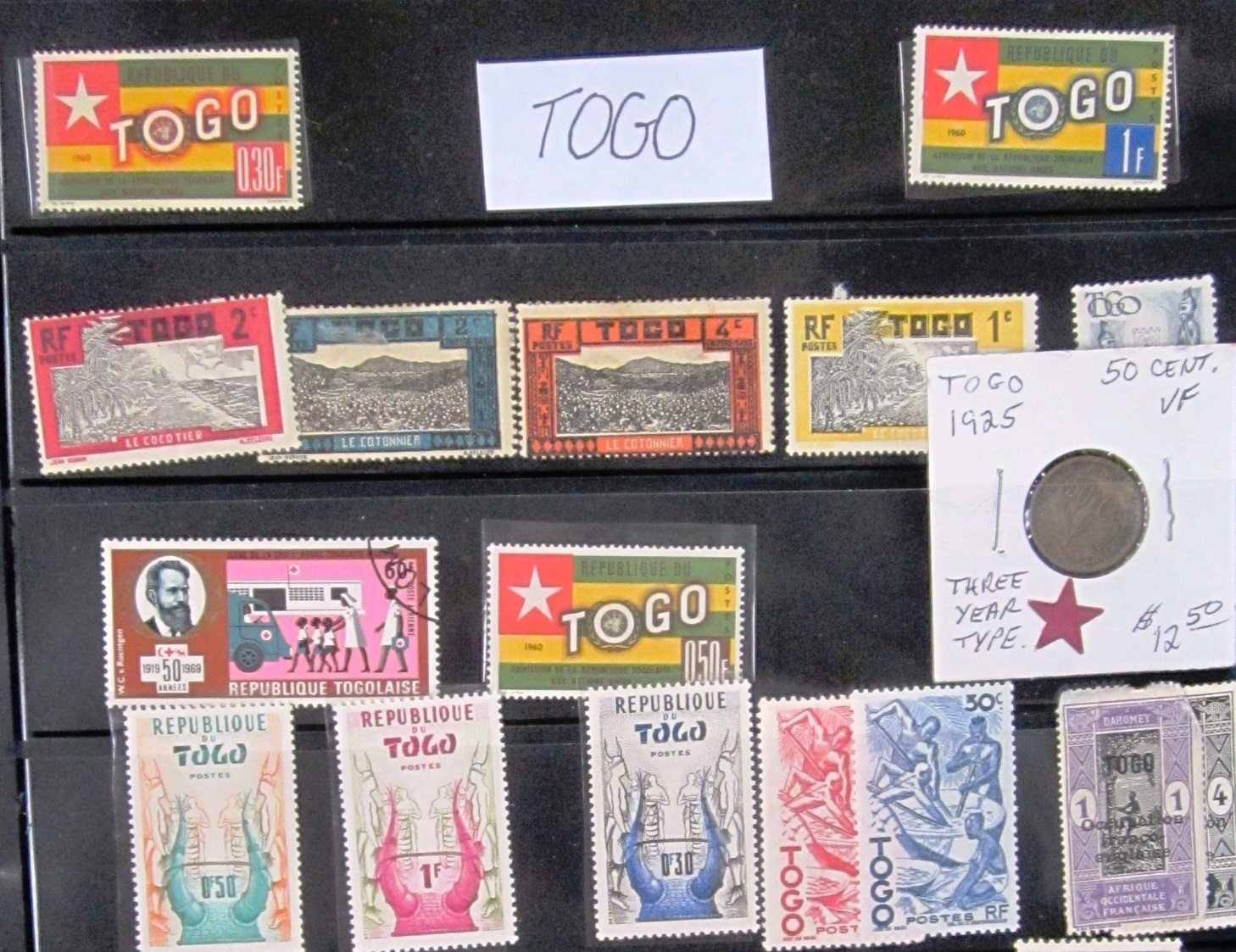 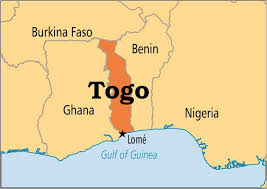 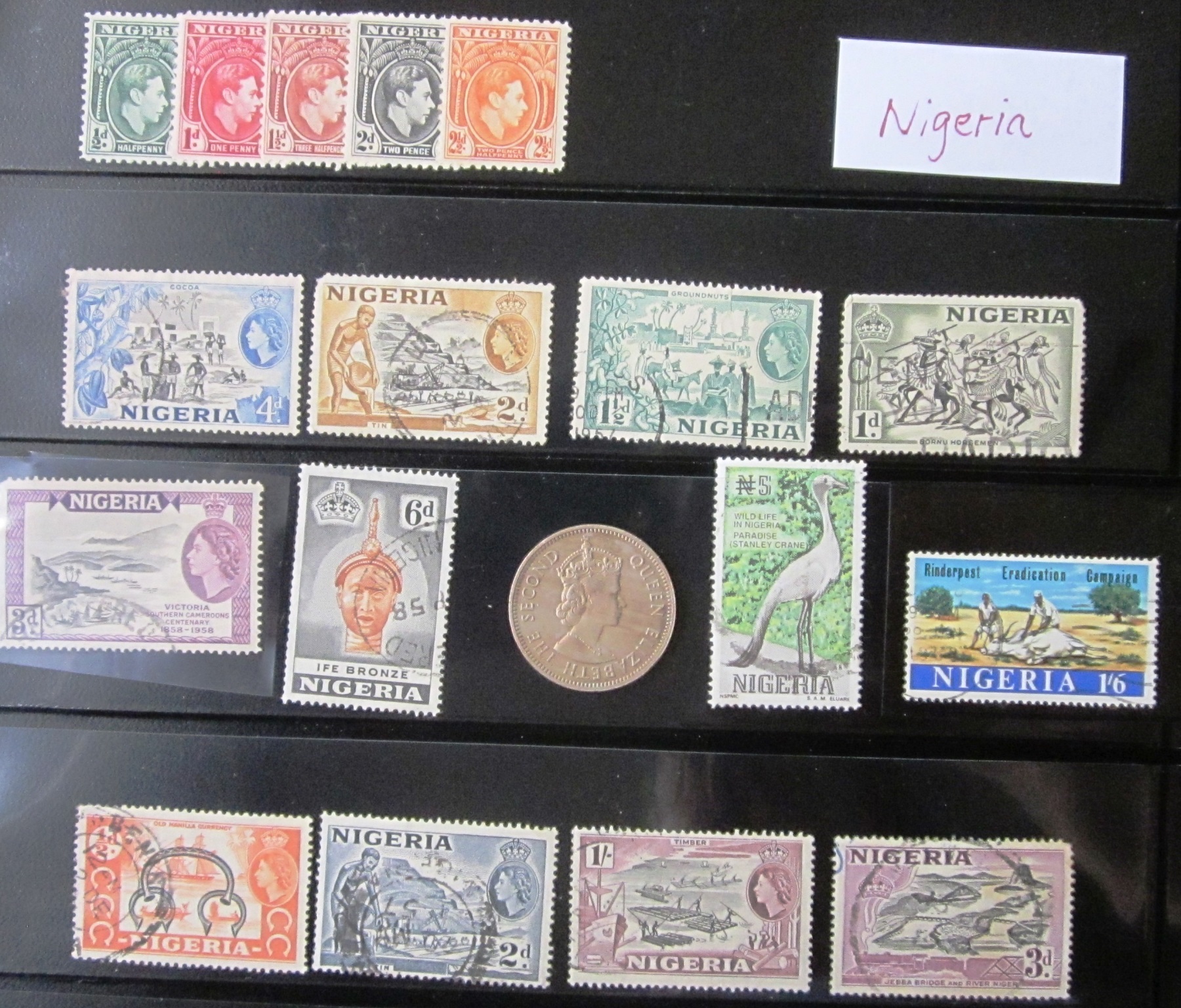 Cameroon
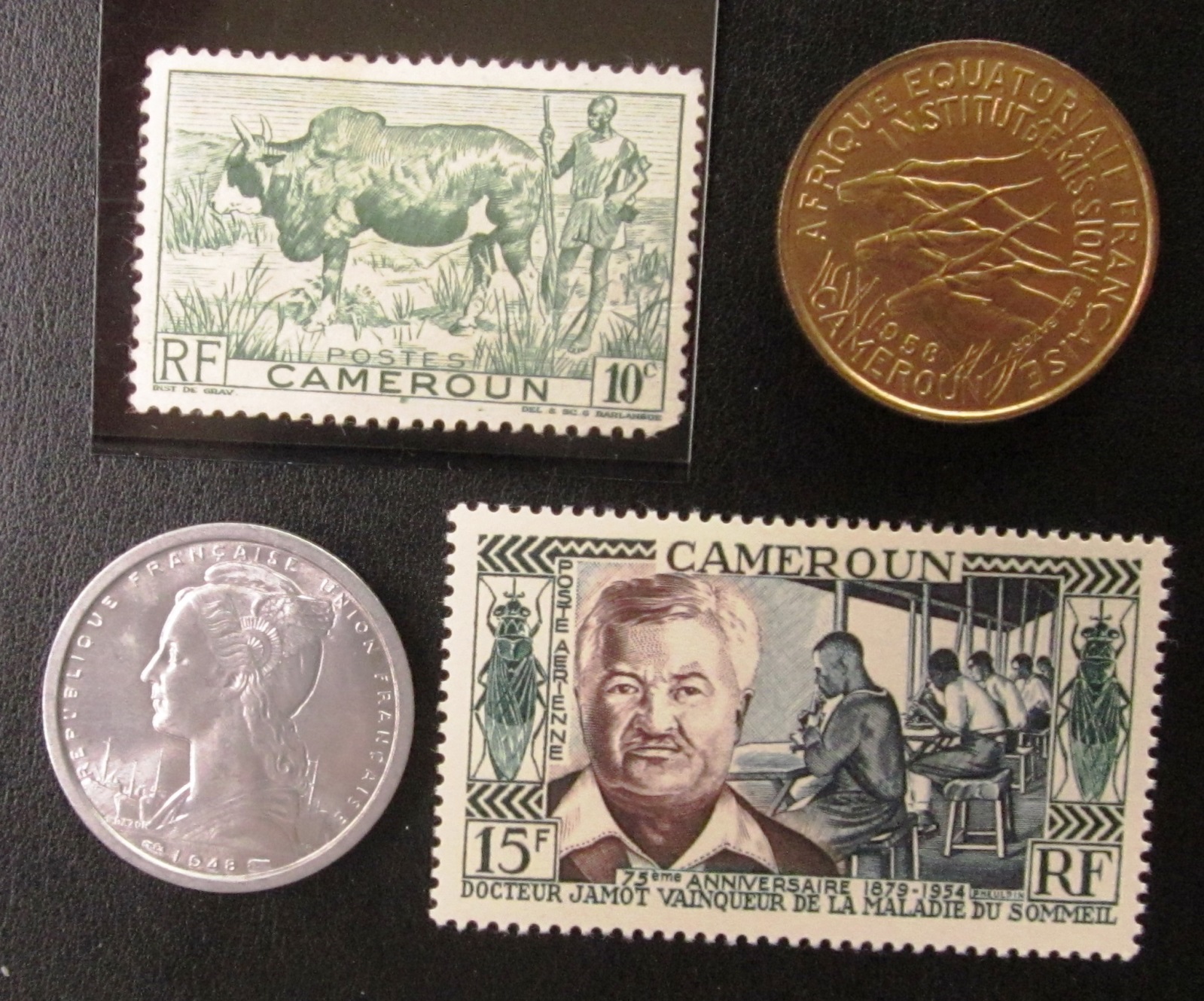 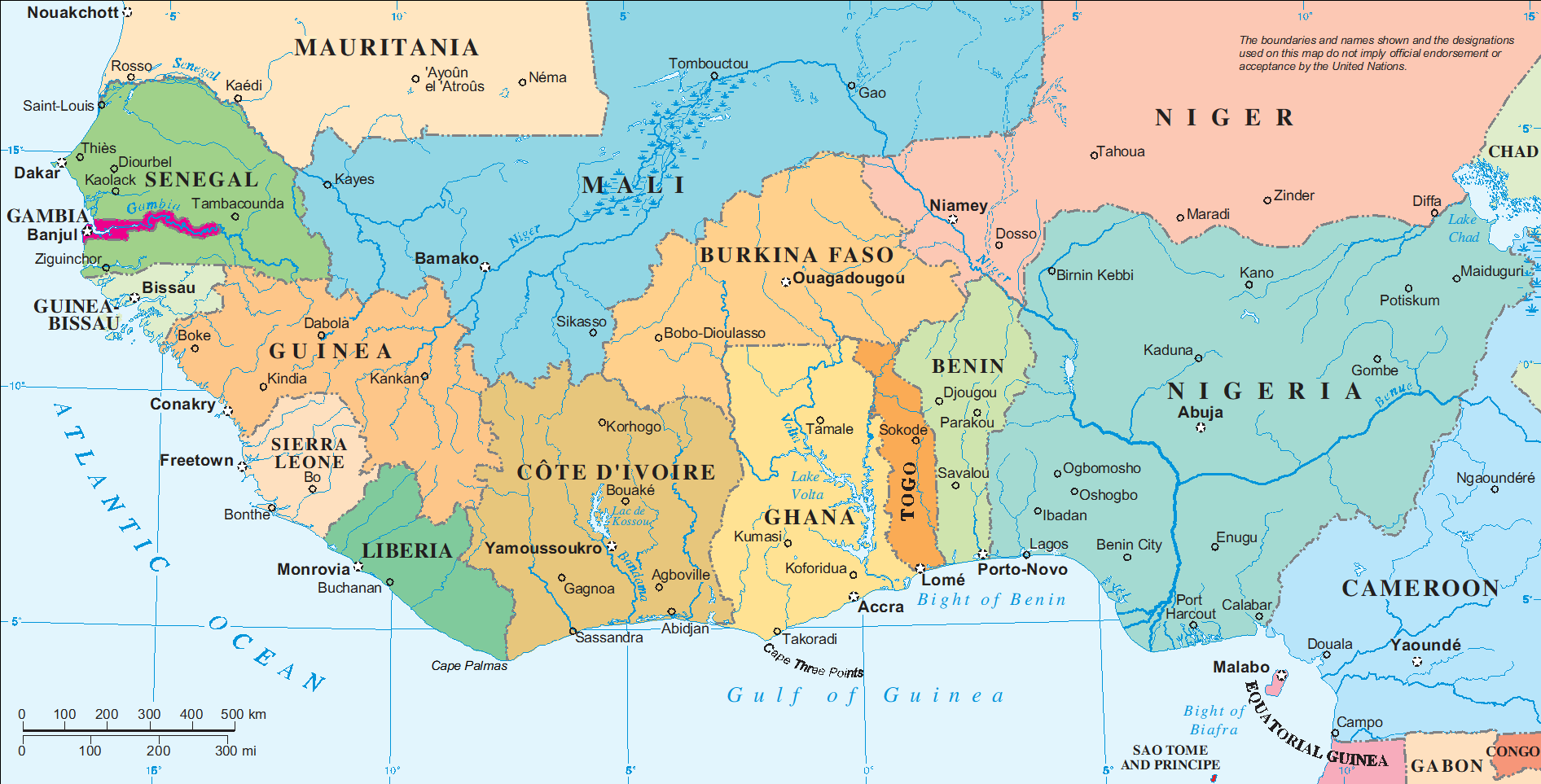 West Africa
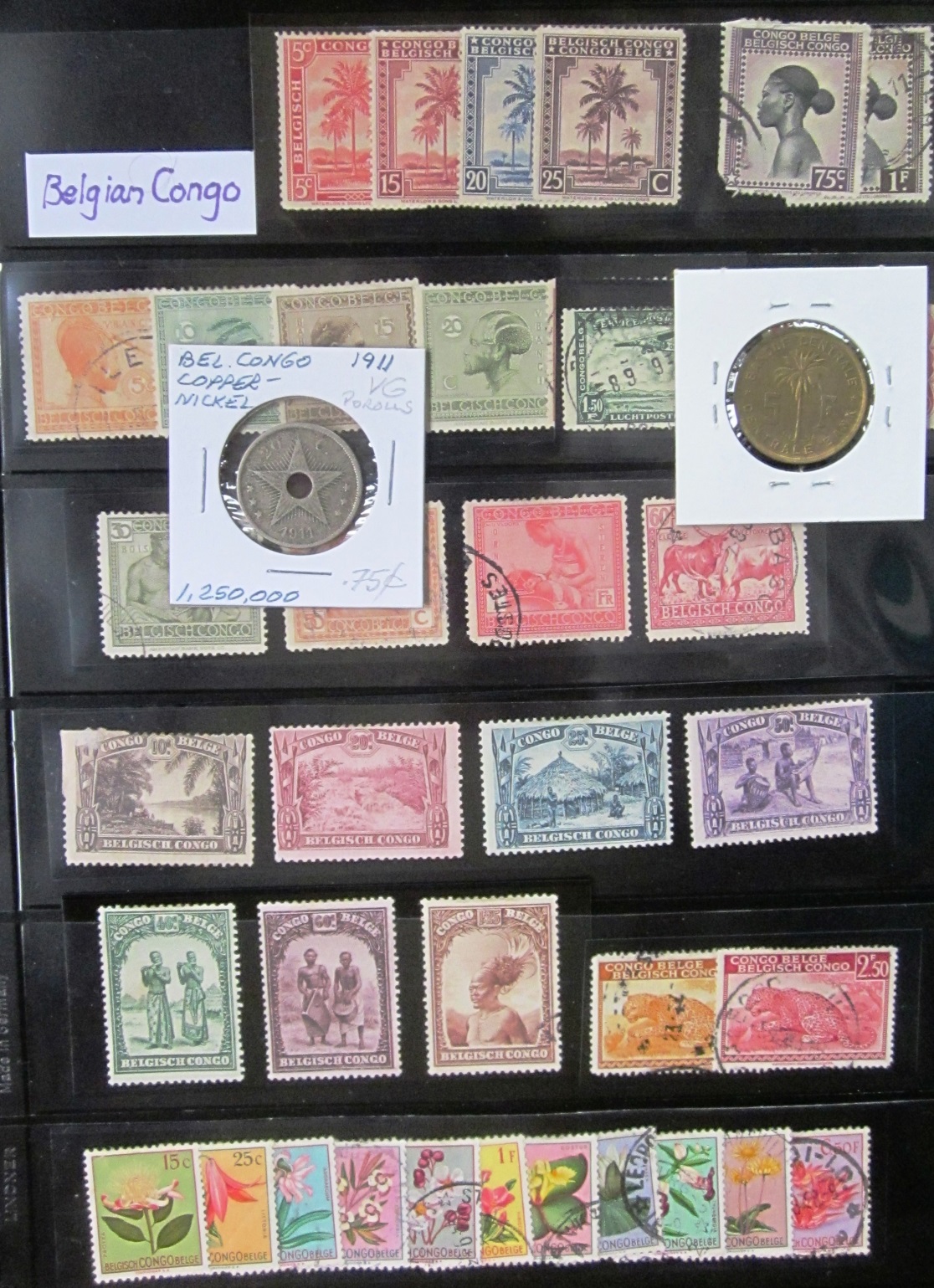 Belgian Congo
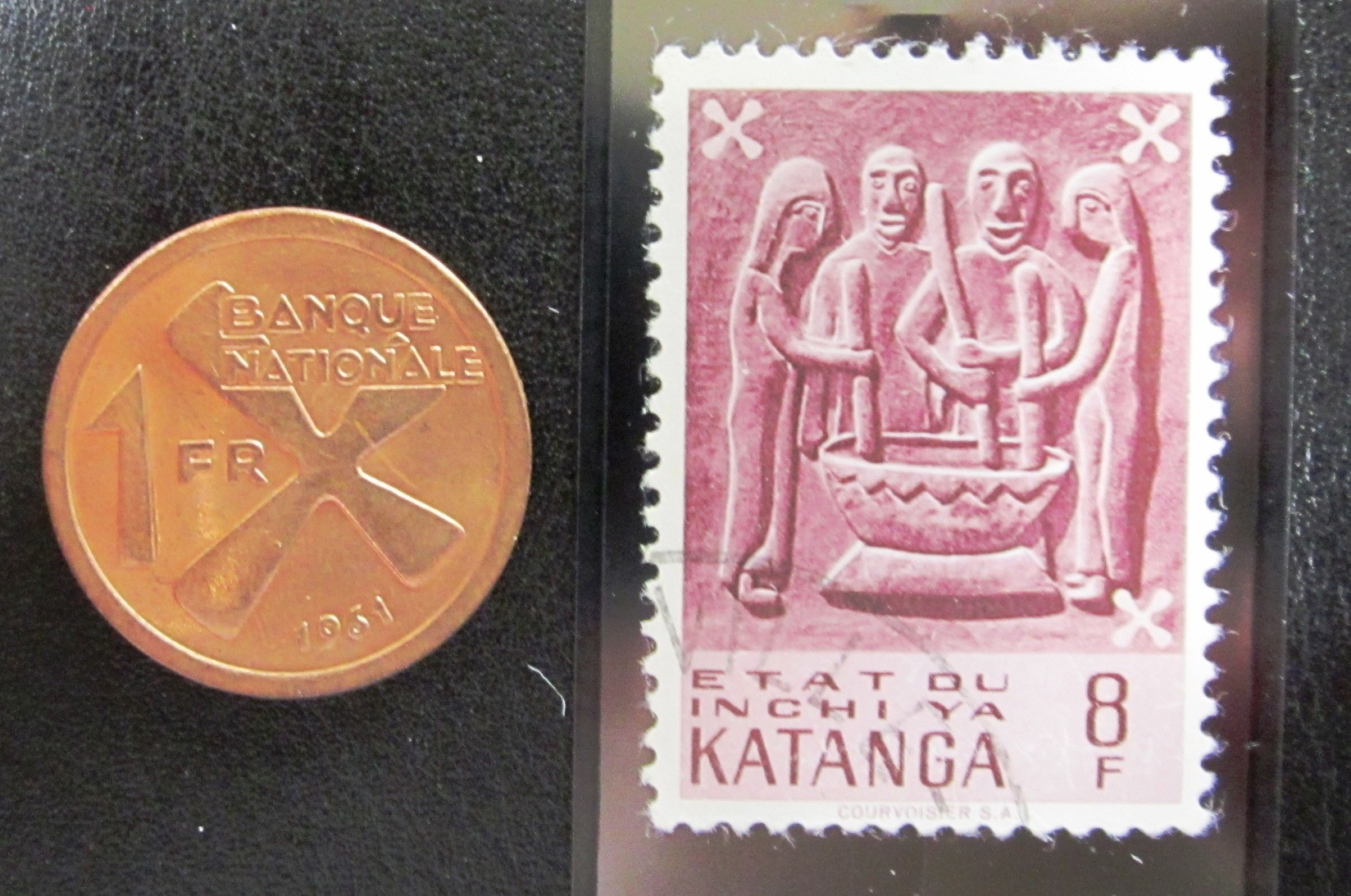 Katanga—Breakaway from 1960-1963.  RIP
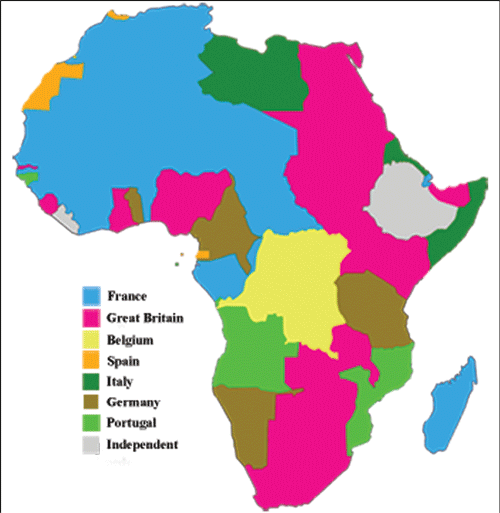 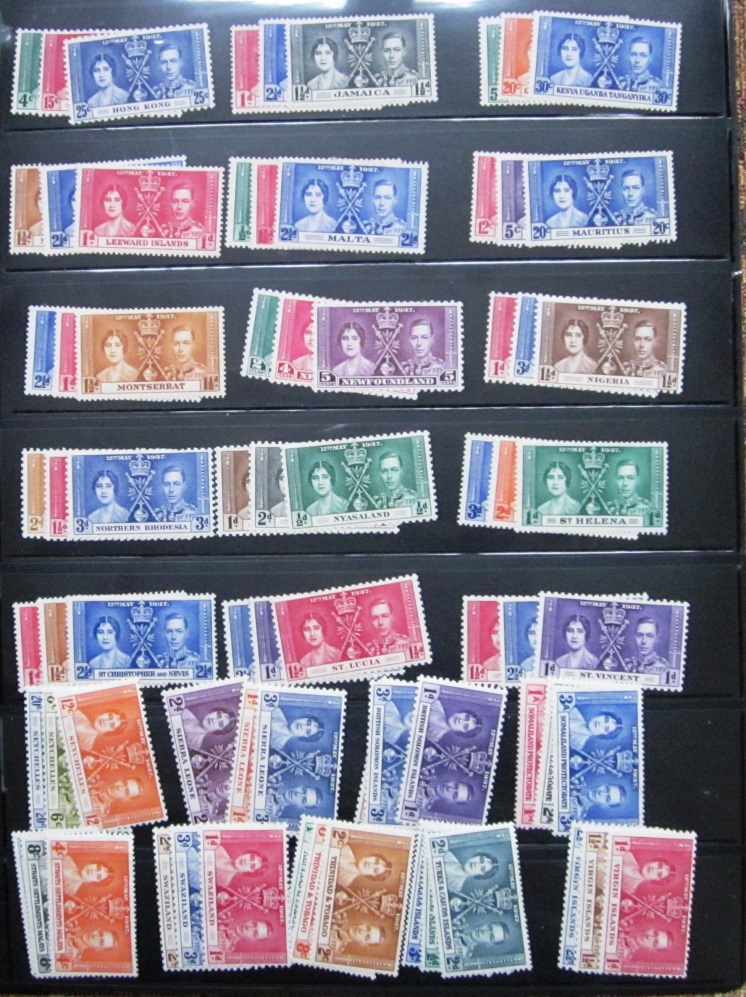 African Colonialism
Confusing,  Obscure,  Bizarre,  and Defunct Countries—Their Coins and Stamps
Guinea and Guiana
(And Papua New Guinea)
AFRICA
French Guinea                                Guinea
Portuguese Guinea		            Guinea Bissau
Spanish Guinea;
 (Rio Muni; Fernando Po)               Equatorial Guinea

                  SOUTH  AMERICA—THE GUIANAS
Spanish Guiana                     Guayana region in Venezuela
British Guiana                        Guyana
Dutch Guiana                         Suriname
French Guiana                       French Guiana (Overseas Dept.)
Portuguese Guiana               Amapa State of Brazil
Papua New Guinea
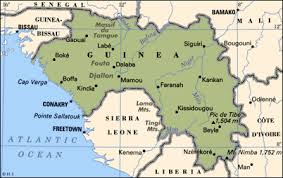 Guinea
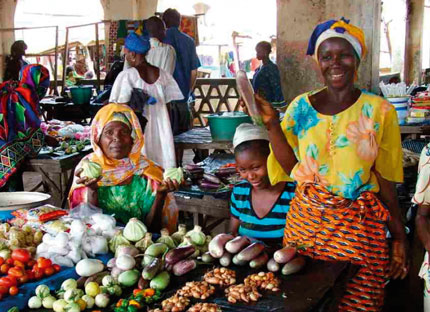 Guinea market scene
Guinea
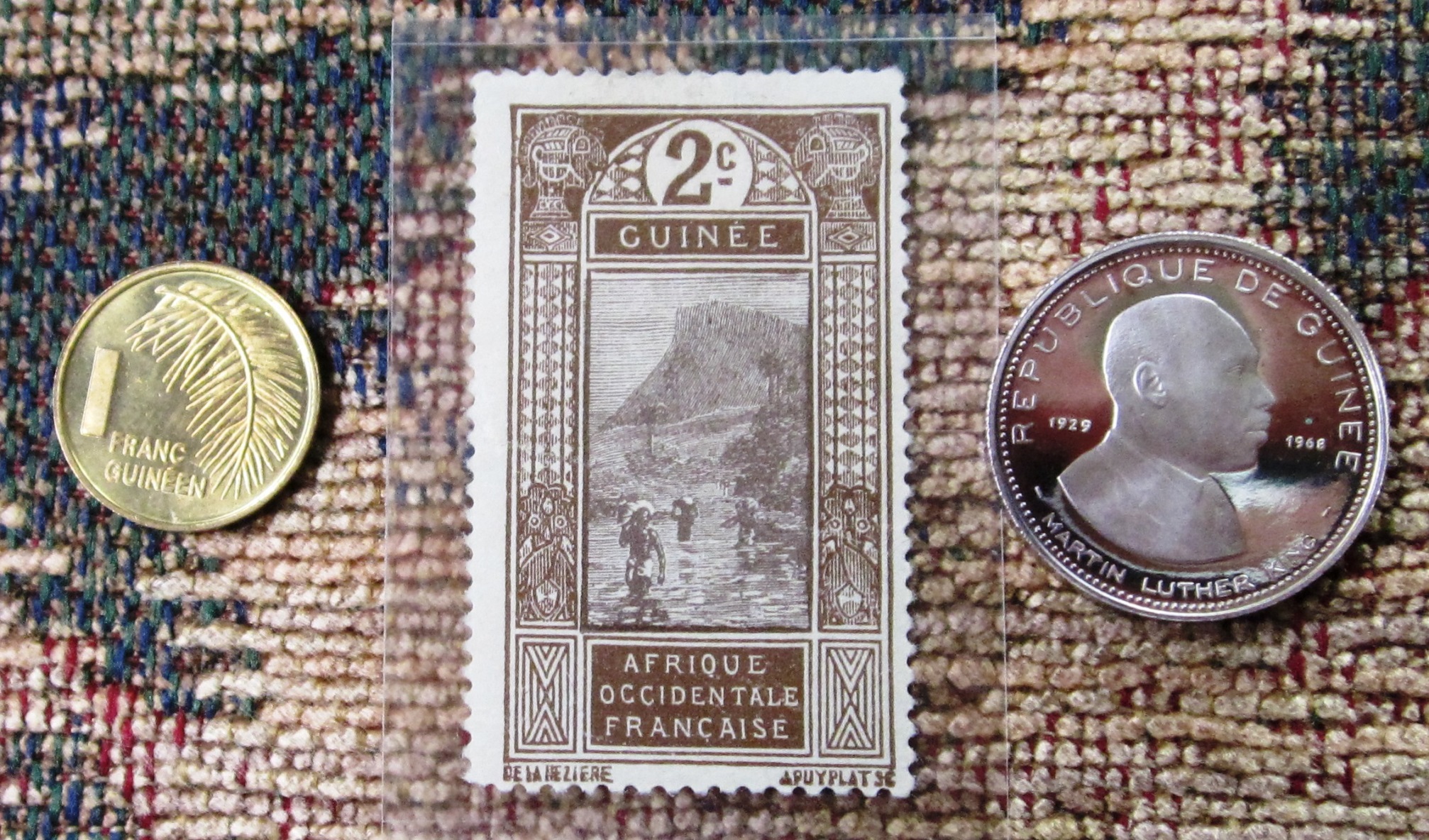 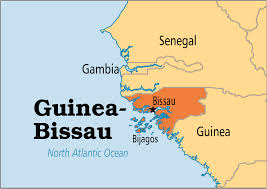 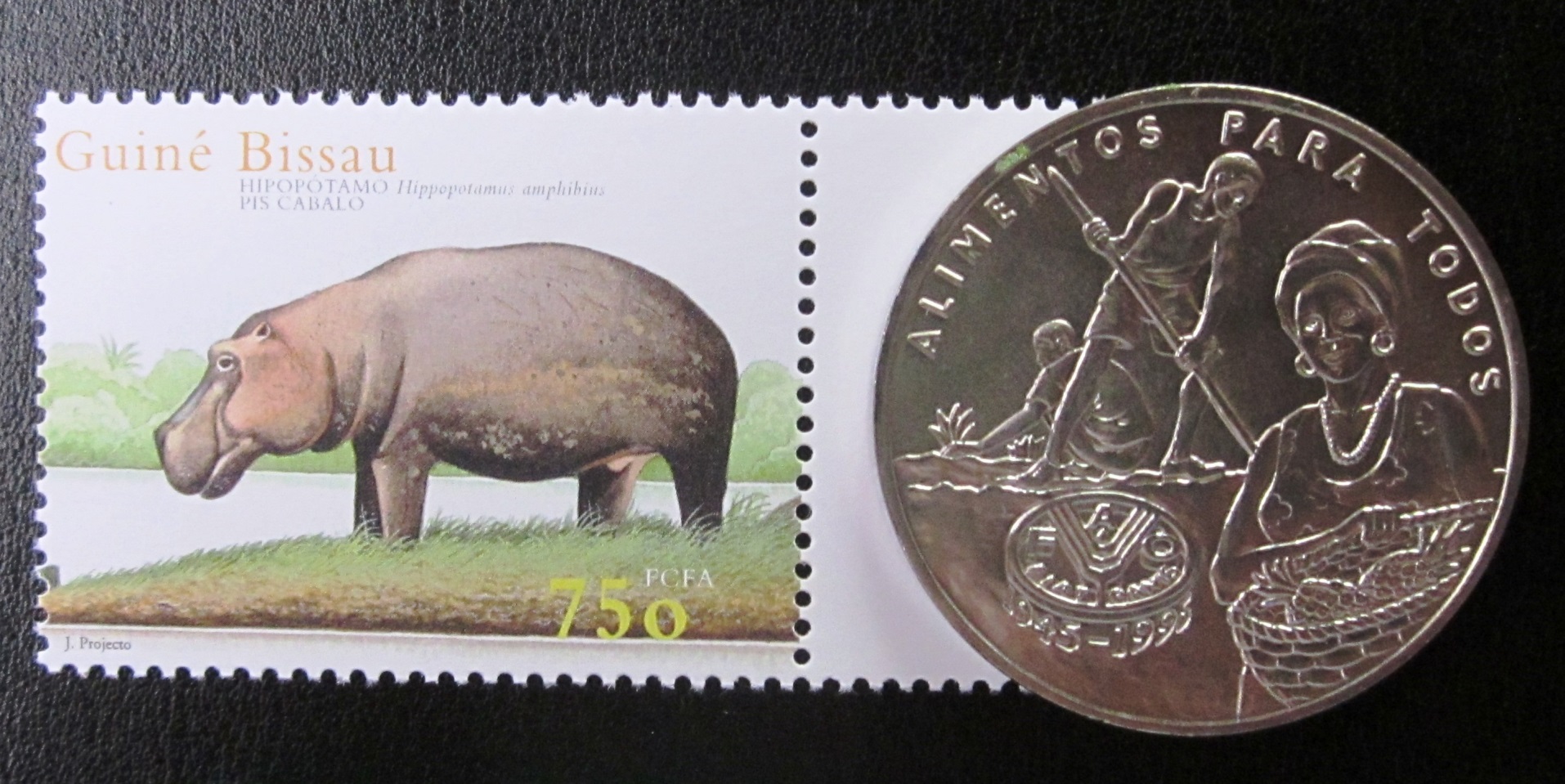 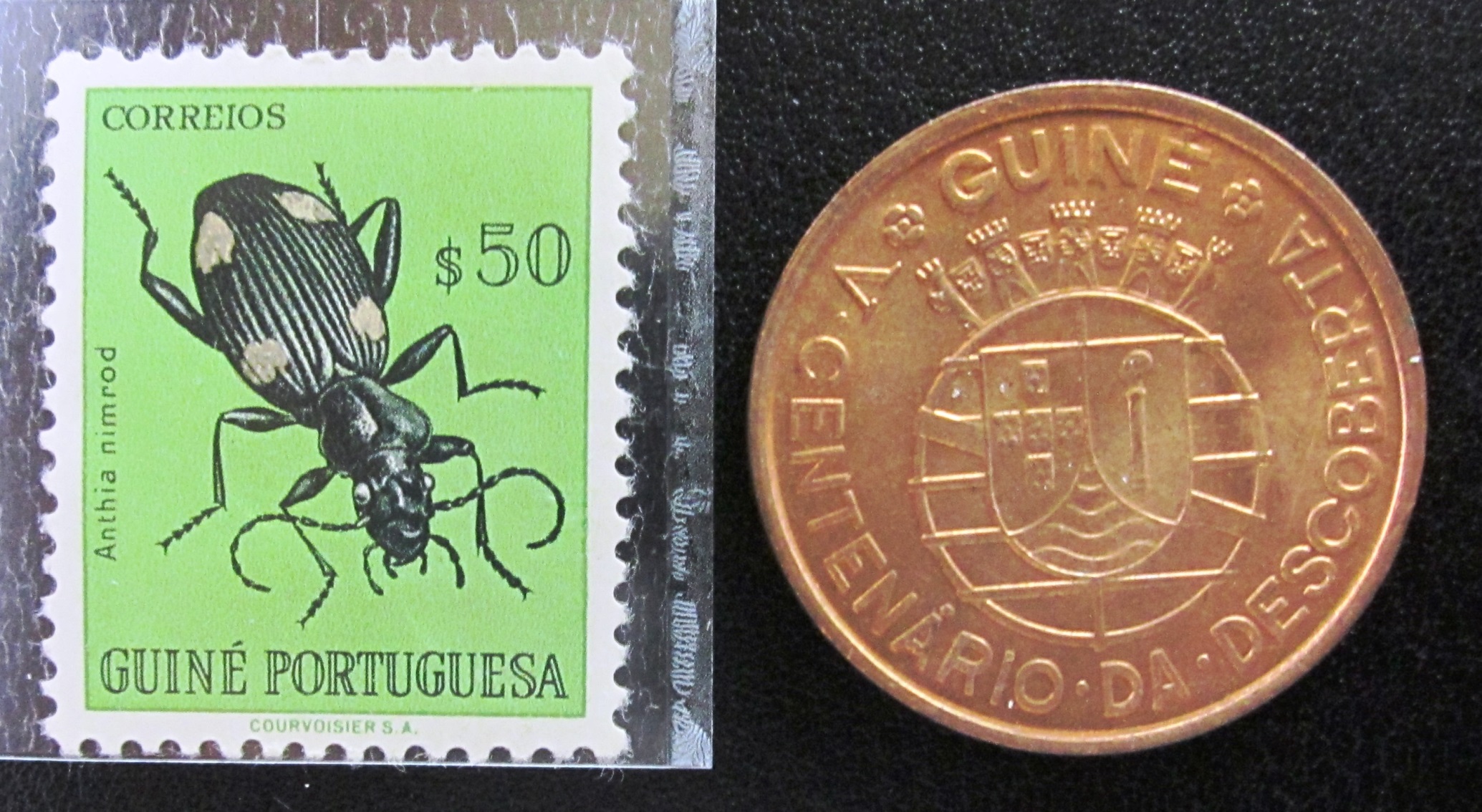 Portuguese Guinea becomes Guinea Bissau
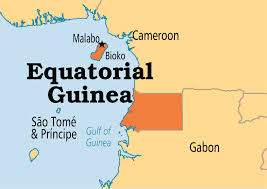 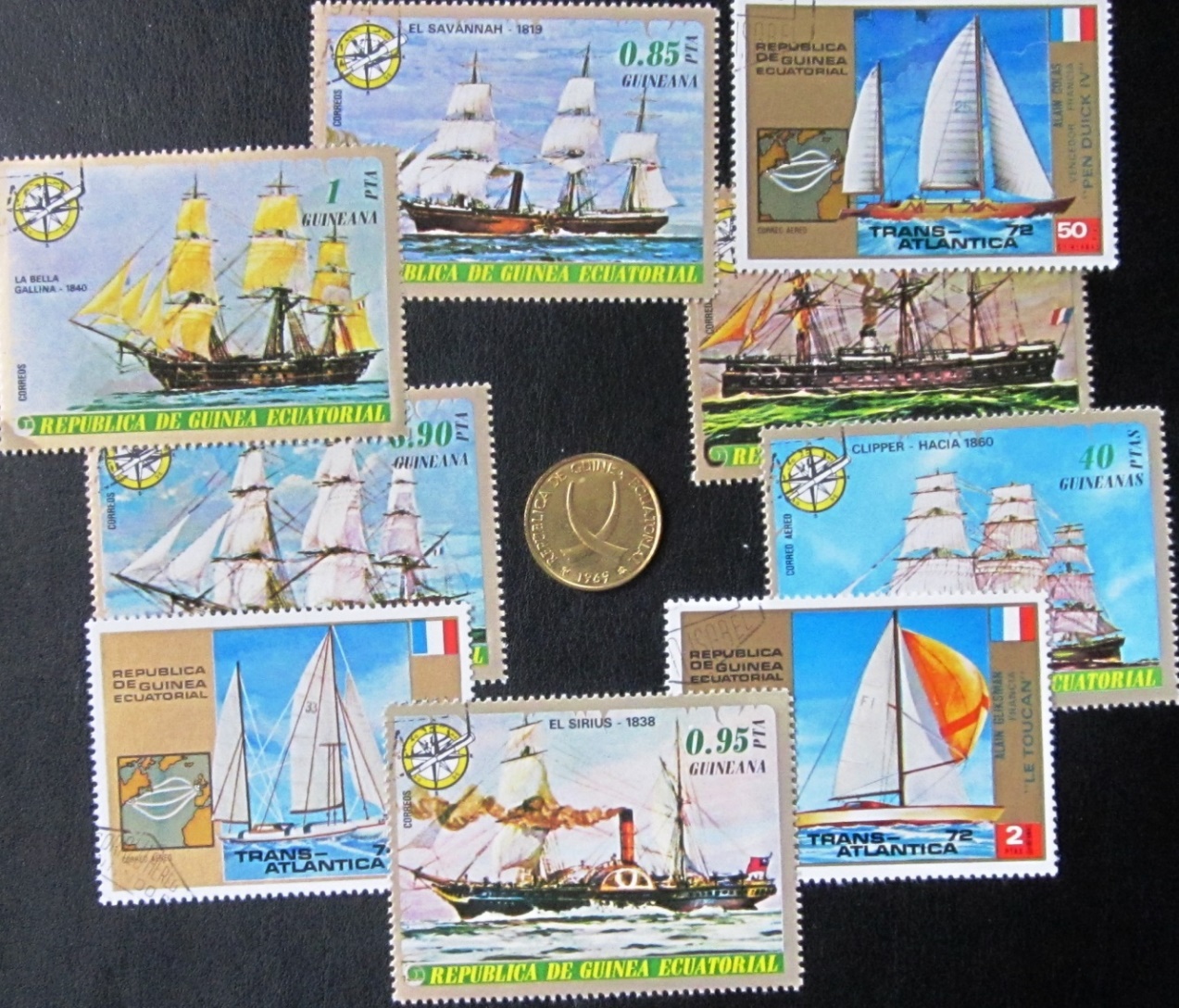 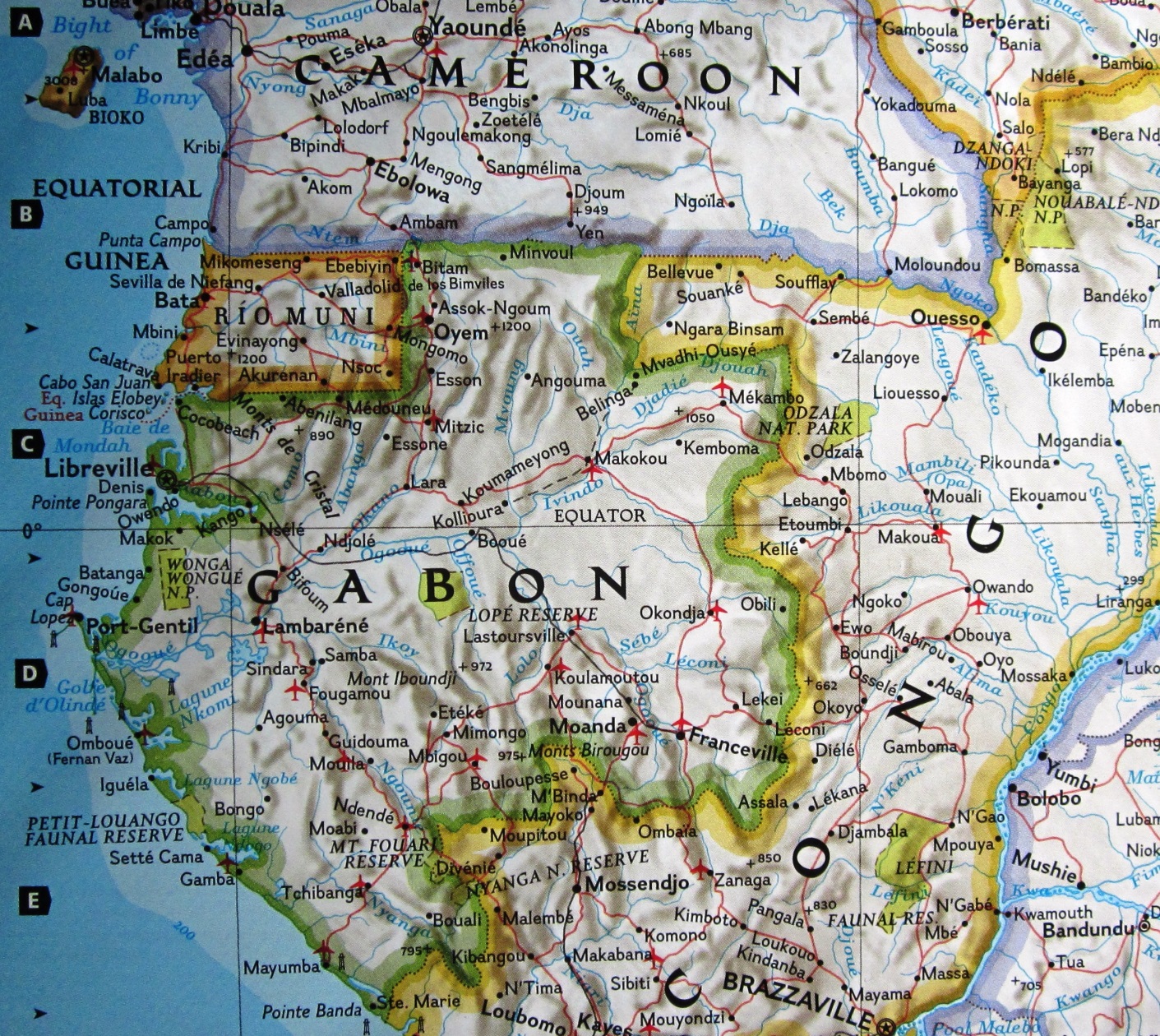 Equator
Equatorial Guinea– close but not on the Equator
AFRICA
French Guinea                                Guinea
Portuguese Guinea		            Guinea Bissau
Spanish Guinea;
 (Rio Muni; Fernando Po)               Equatorial Guinea

                  SOUTH  AMERICA—THE GUIANAS
Spanish Guiana                     Guayana region in Venezuela
British Guiana                        Guyana
Dutch Guiana                         Suriname
French Guiana                       French Guiana (Overseas Dept.)
Portuguese Guiana               Amapa State of Brazil
Papua New Guinea
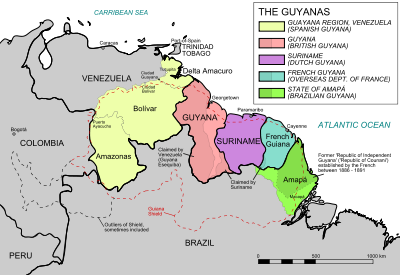 Assorted Guyanese stamps from past and 
present countries
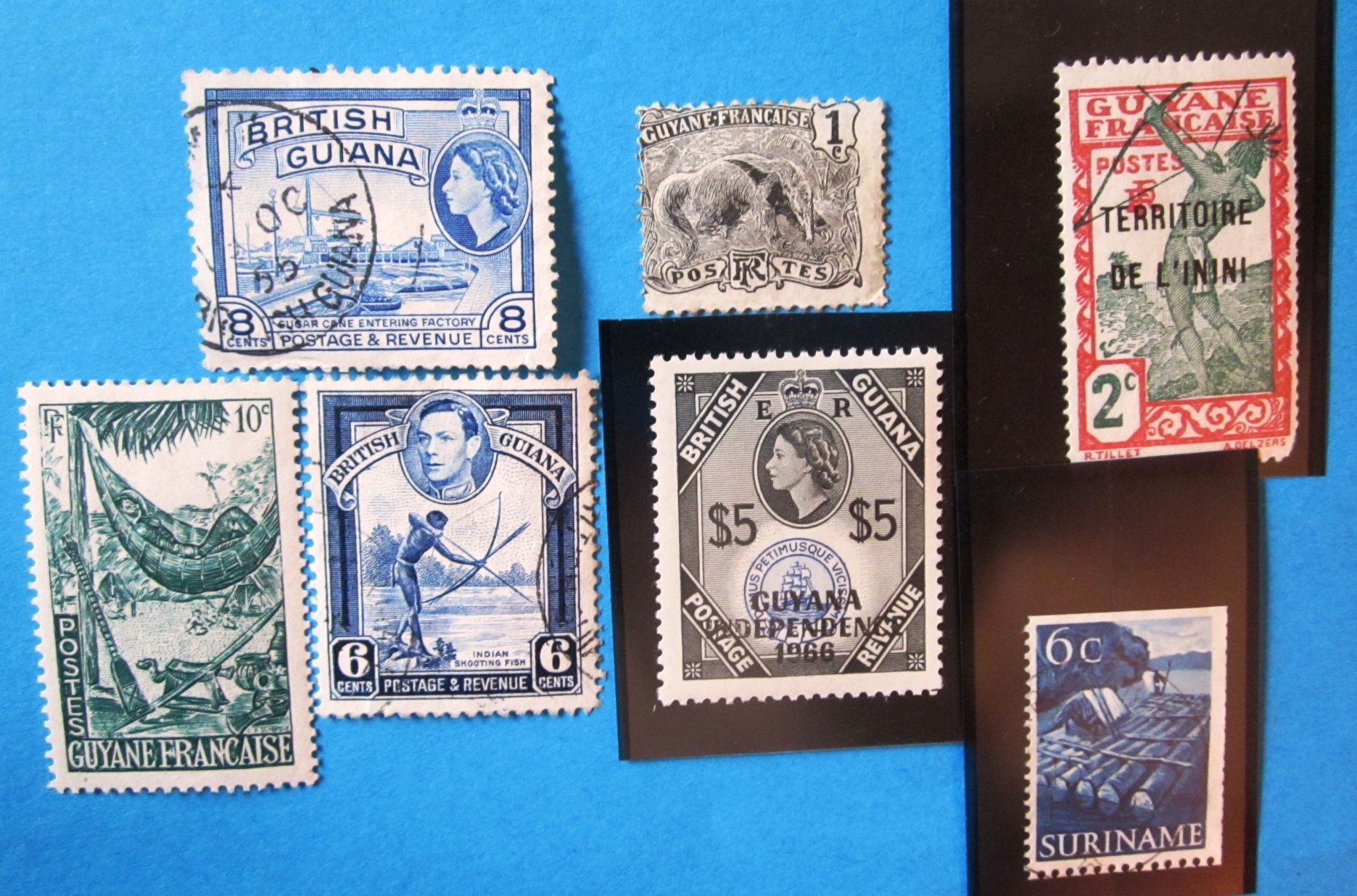 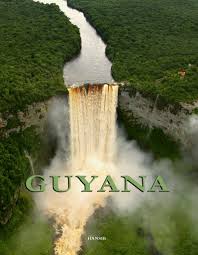 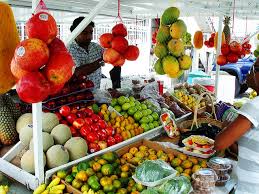 Inini—an inland
division of 
French Guyana
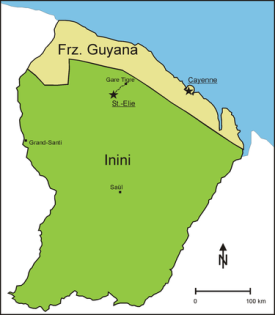 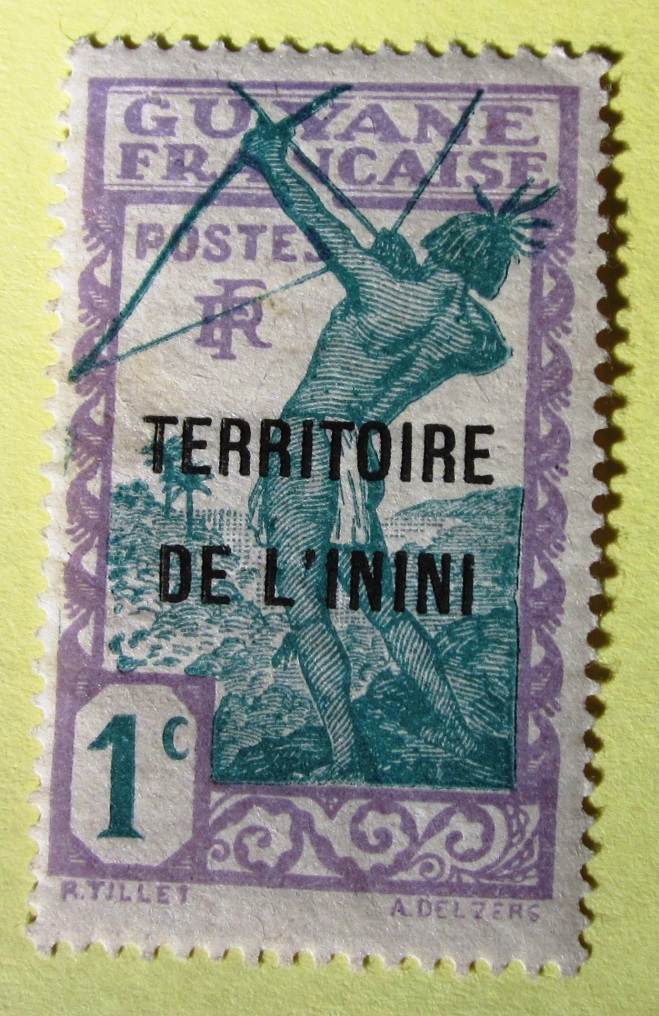 Essequibo and Demarary
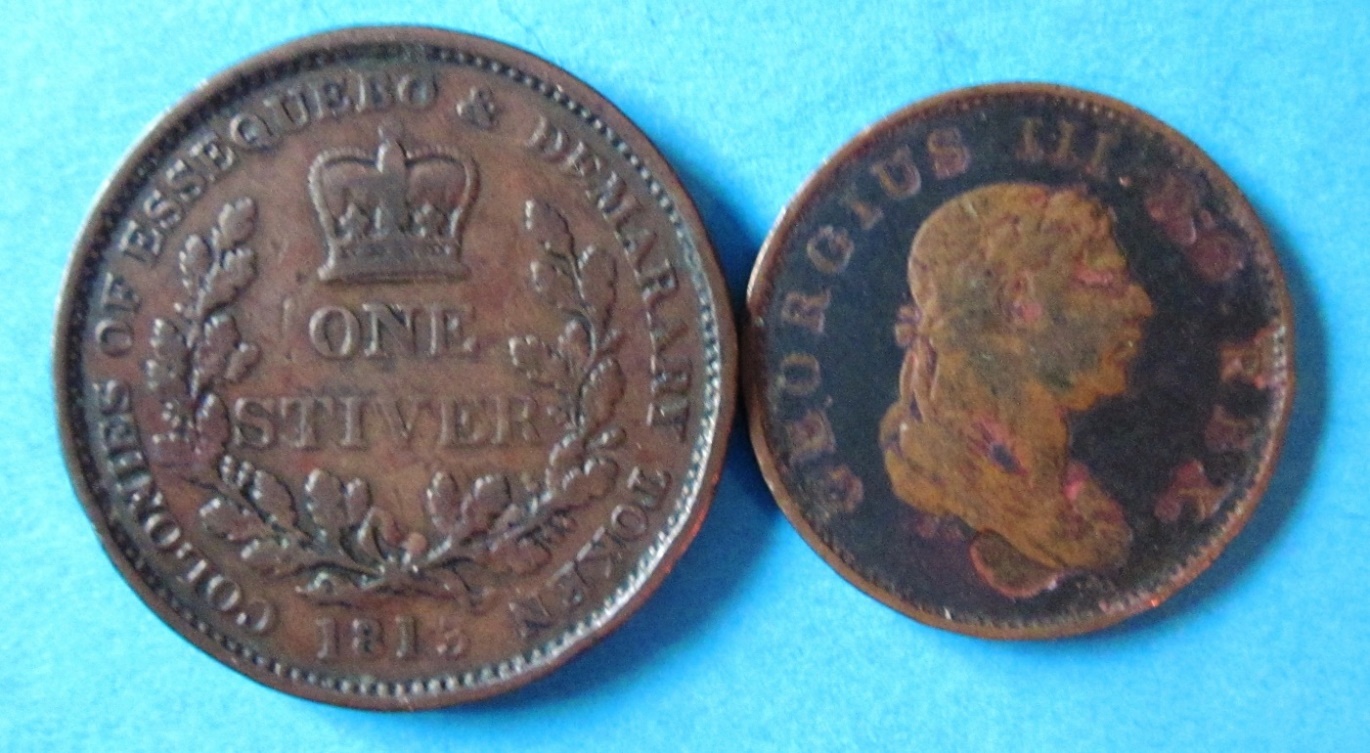 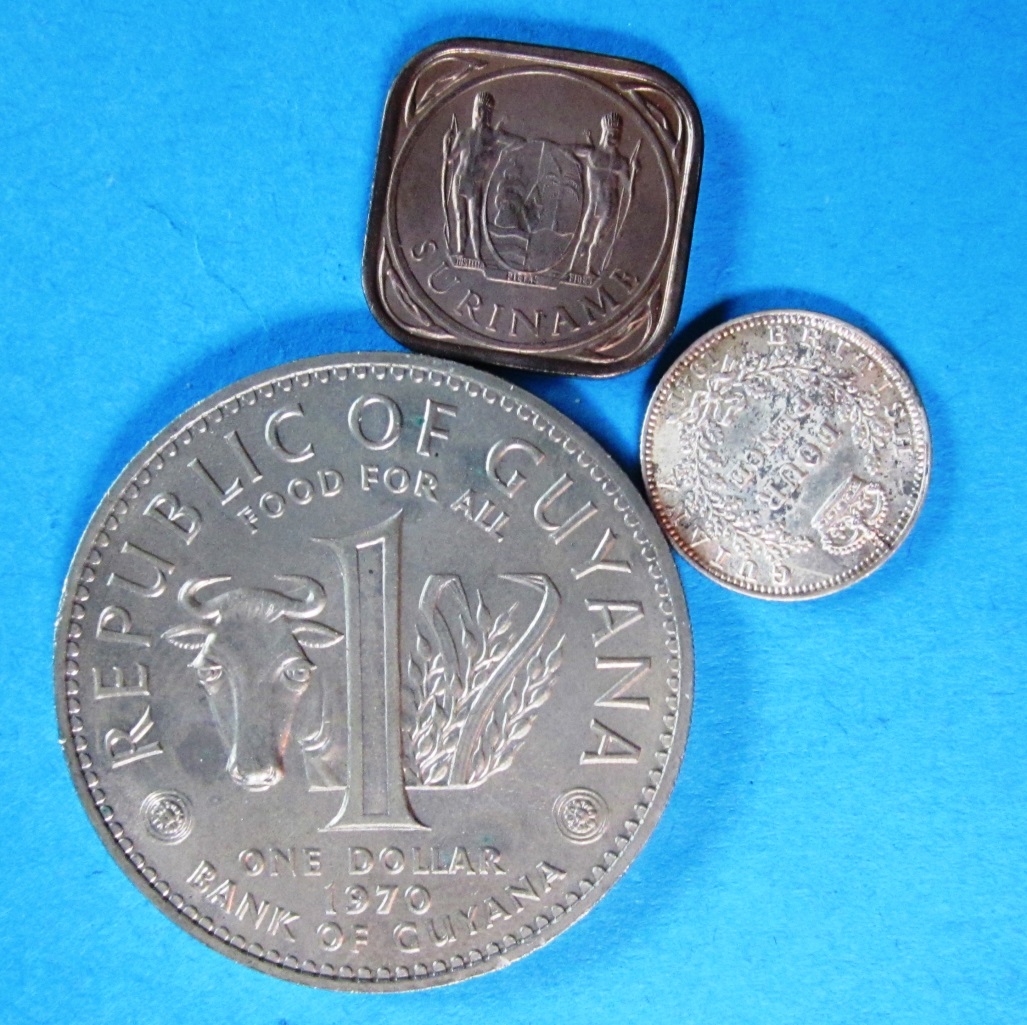 Assorted Guyanese 
coins from past and
present countries
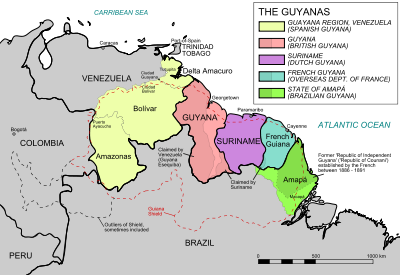 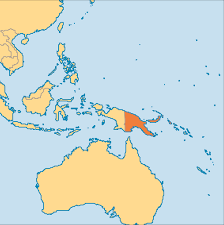 The  Island of New
Guinea is divided 
into the country of
Papua New Guinea 
to the east, and a 
part of Indonesia
to the west
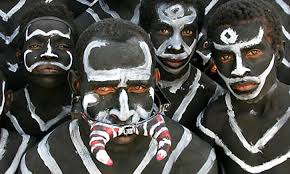 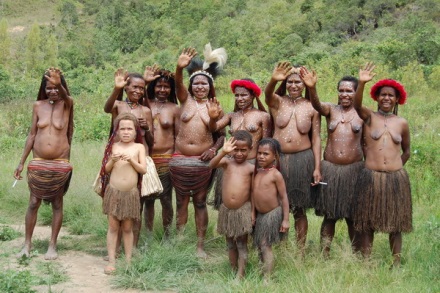 People of Papua 
New Guinea
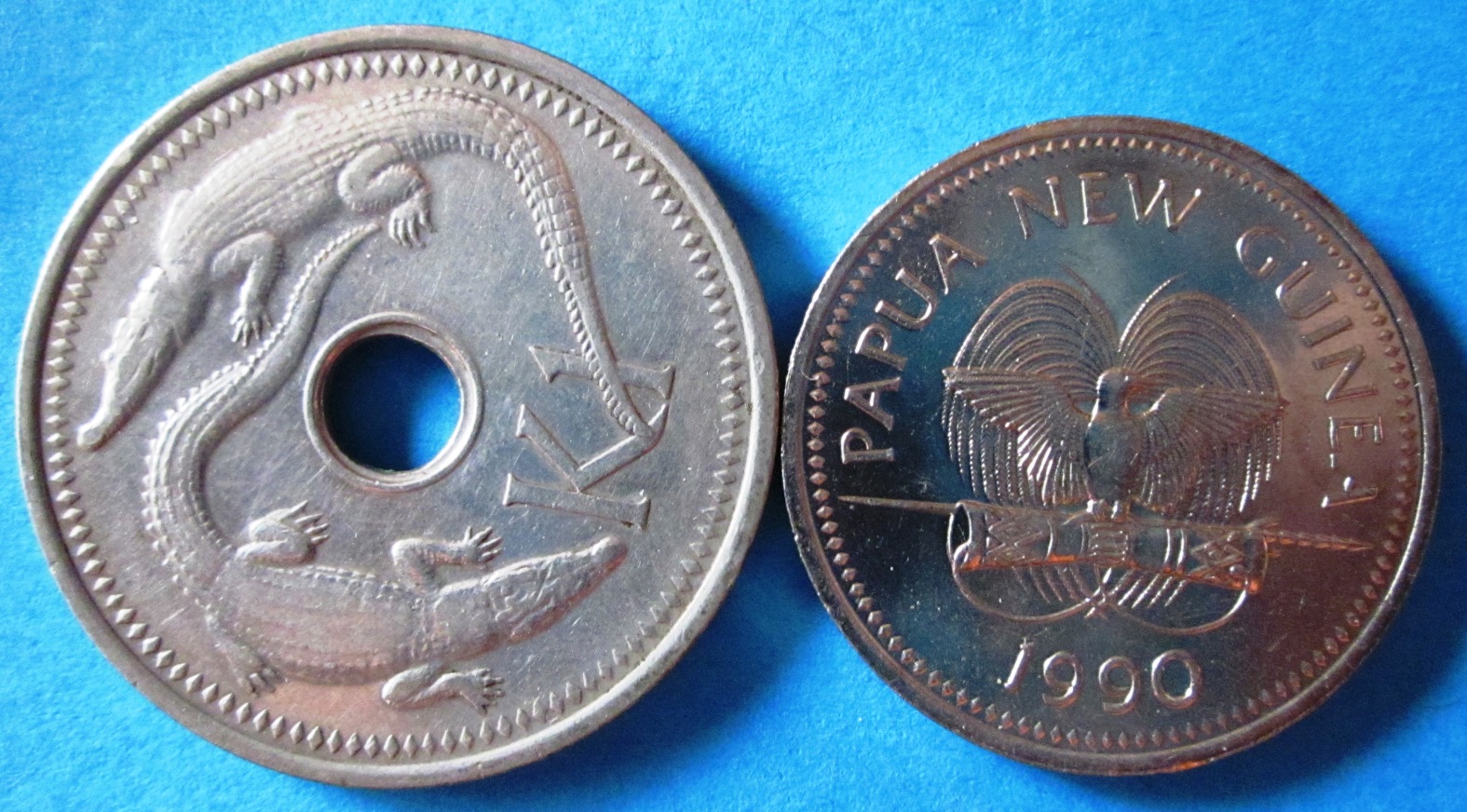 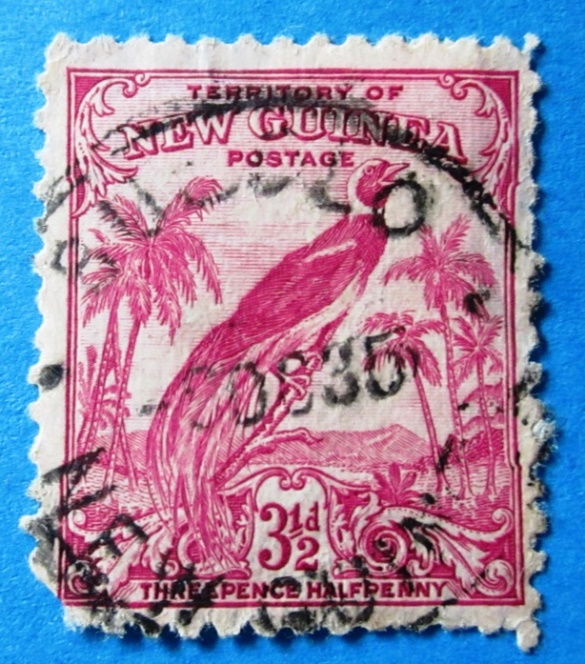 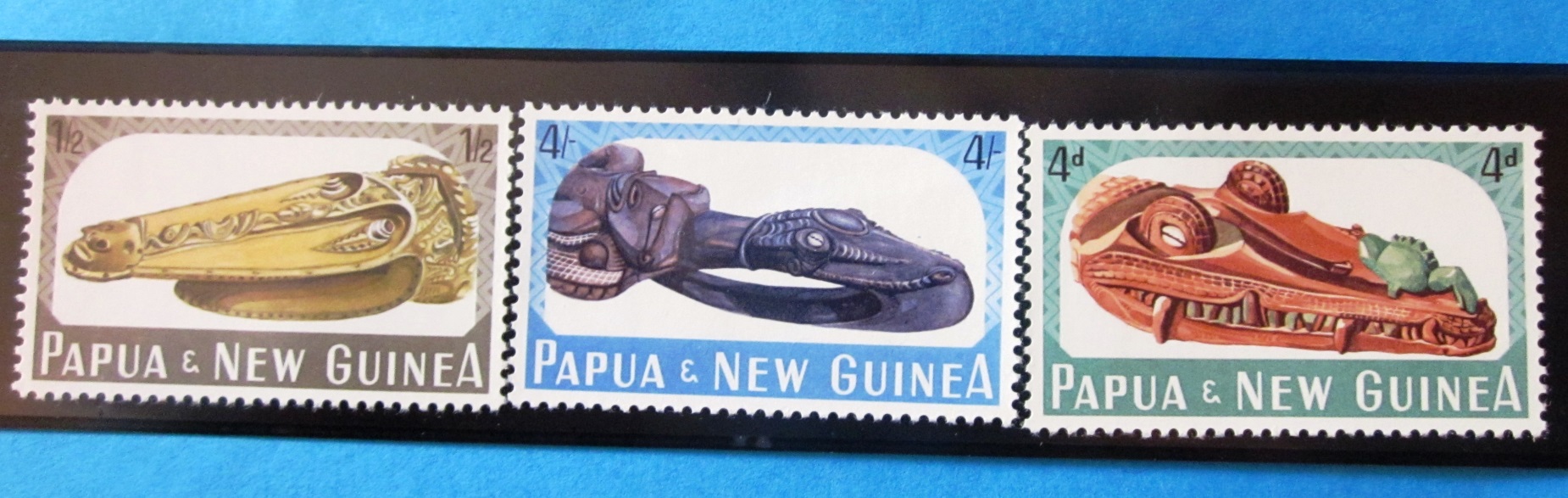 Confusing,  Obscure,  Bizarre,  and Defunct Countries—Their Coins and Stamps
Mauritania, Mauritius, and Martinique
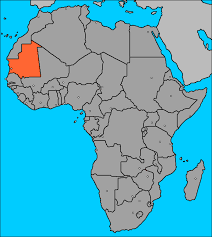 Mauritania
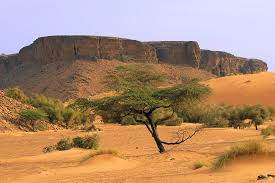 Mauritania
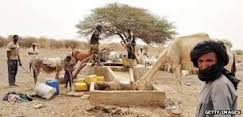 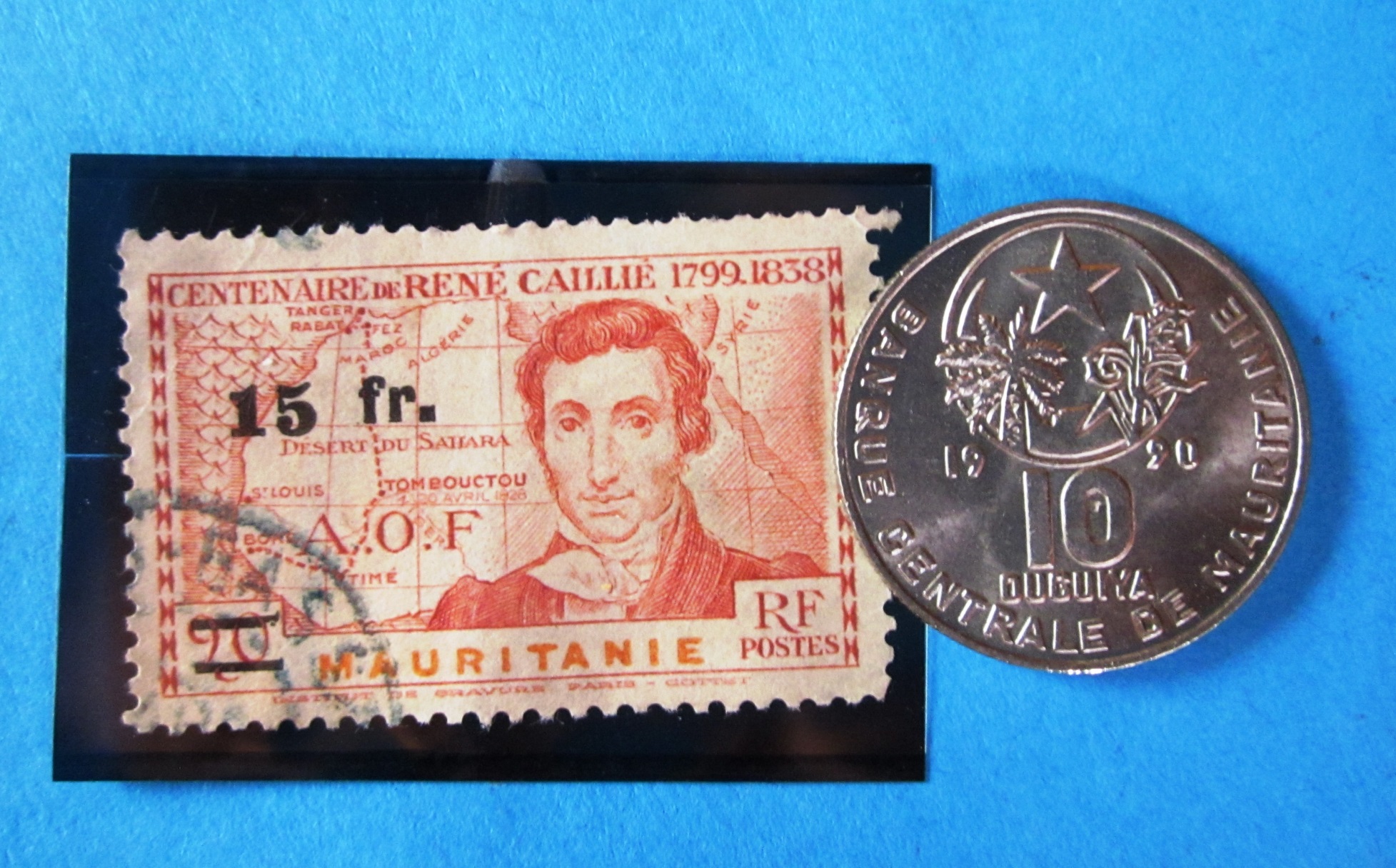 Stamp and Coin of Mauritania
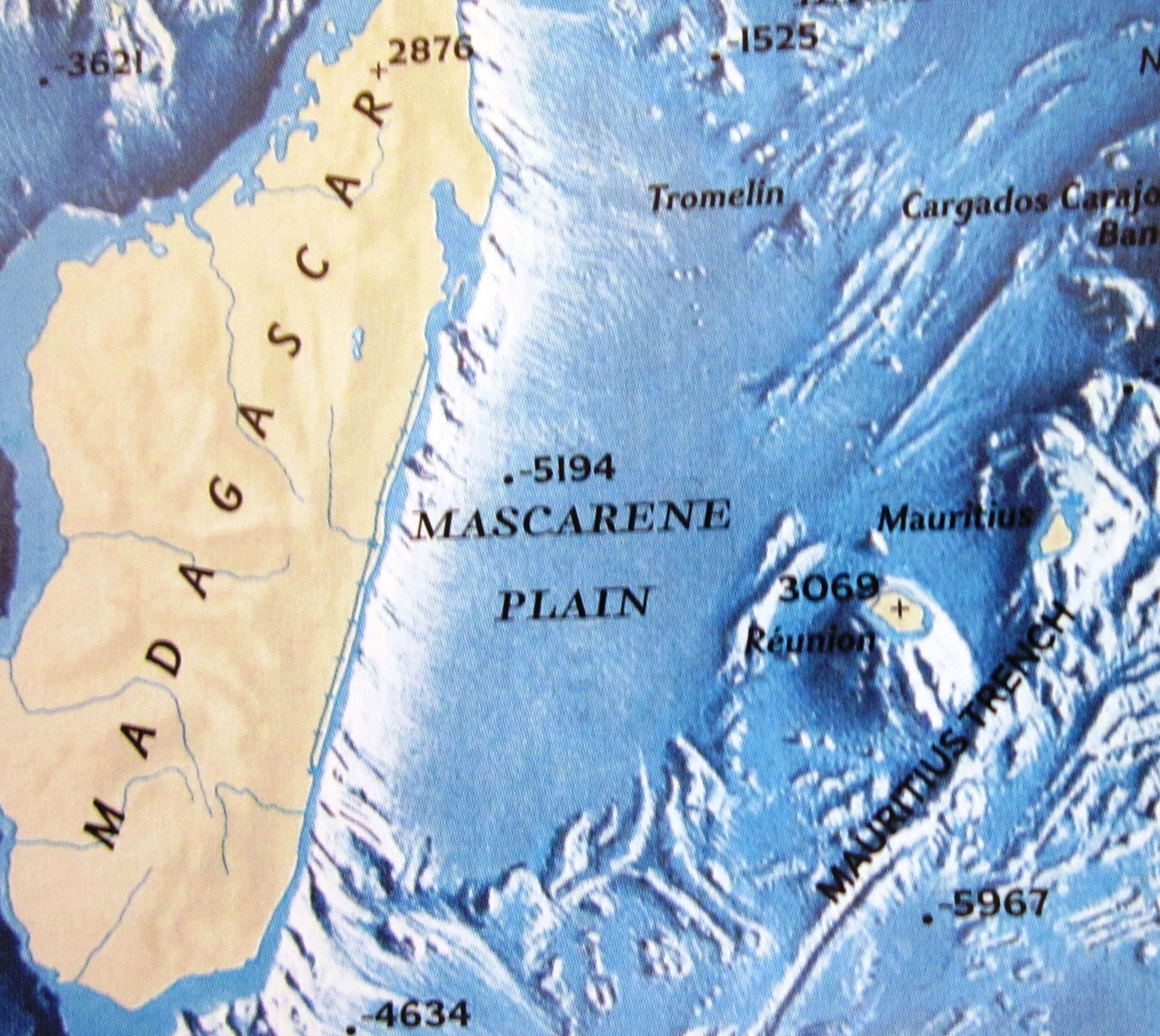 M
A
URITIUS
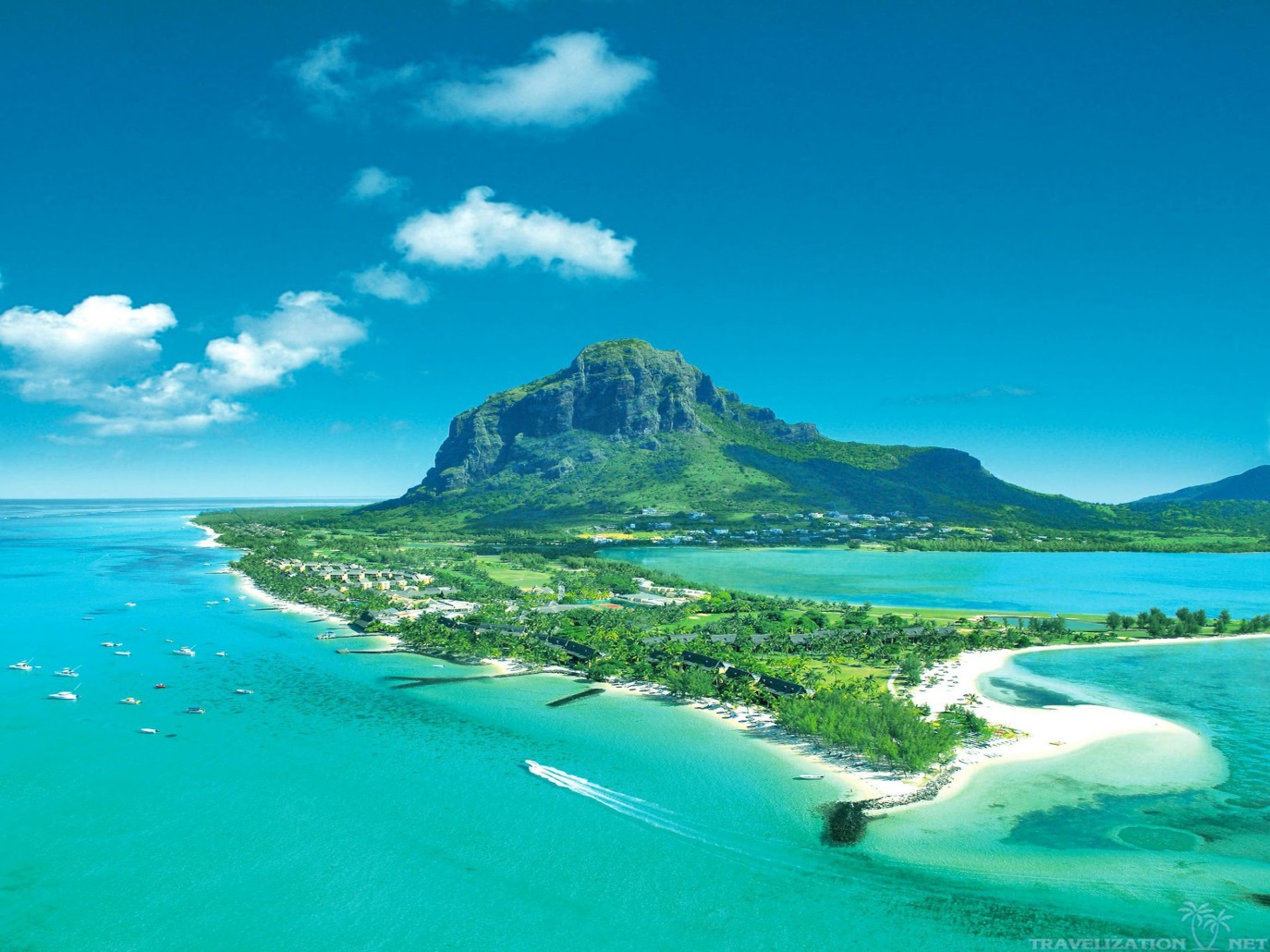 Mauritius
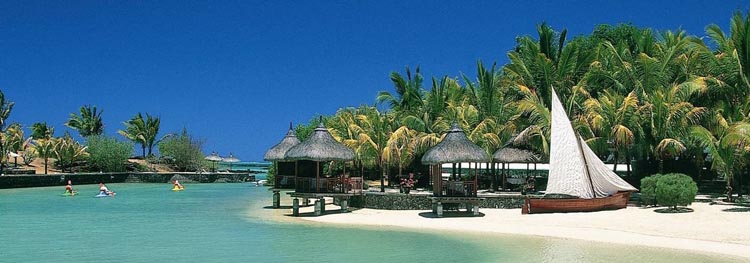 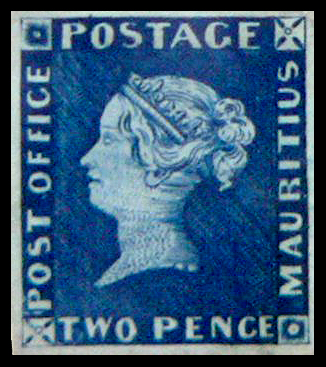 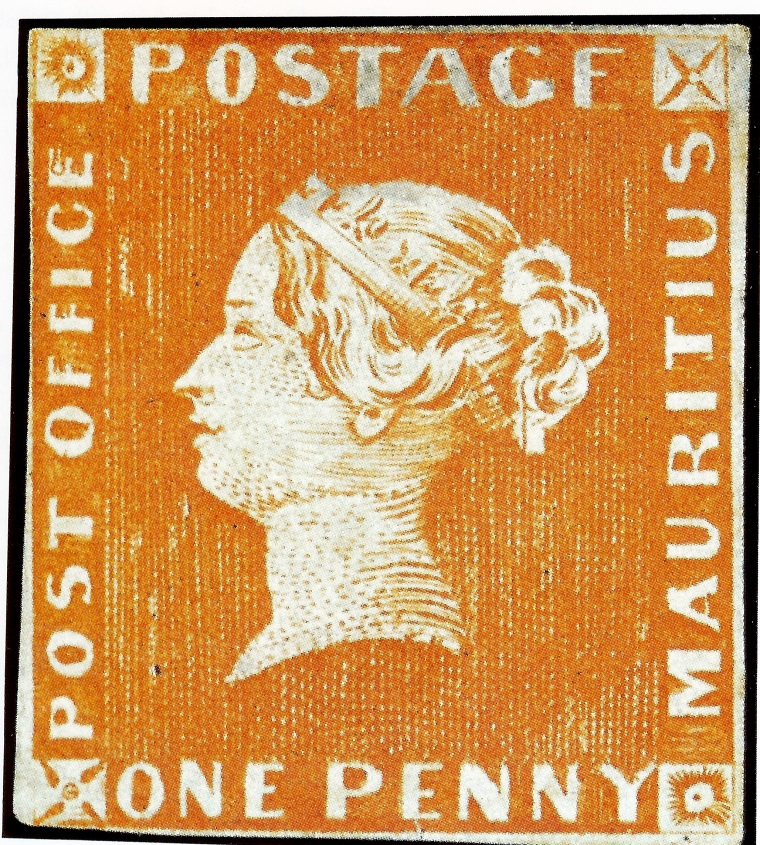 Mauritius #1 and #2
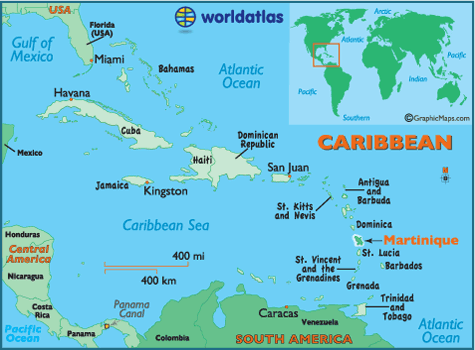 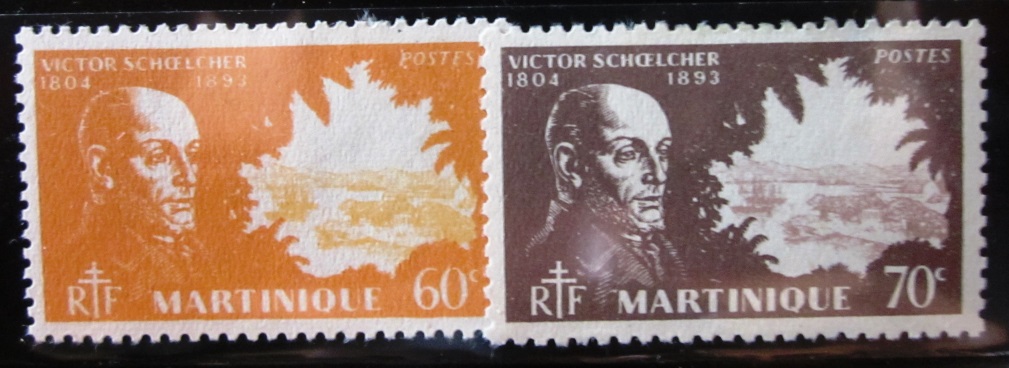 Martinique
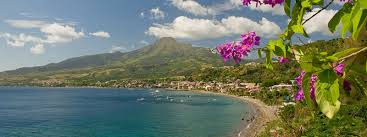 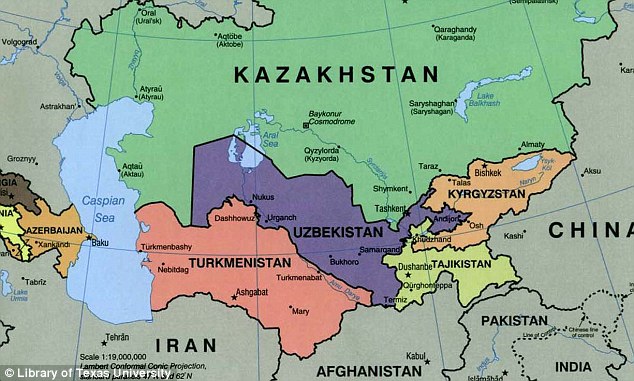 The “Stans”
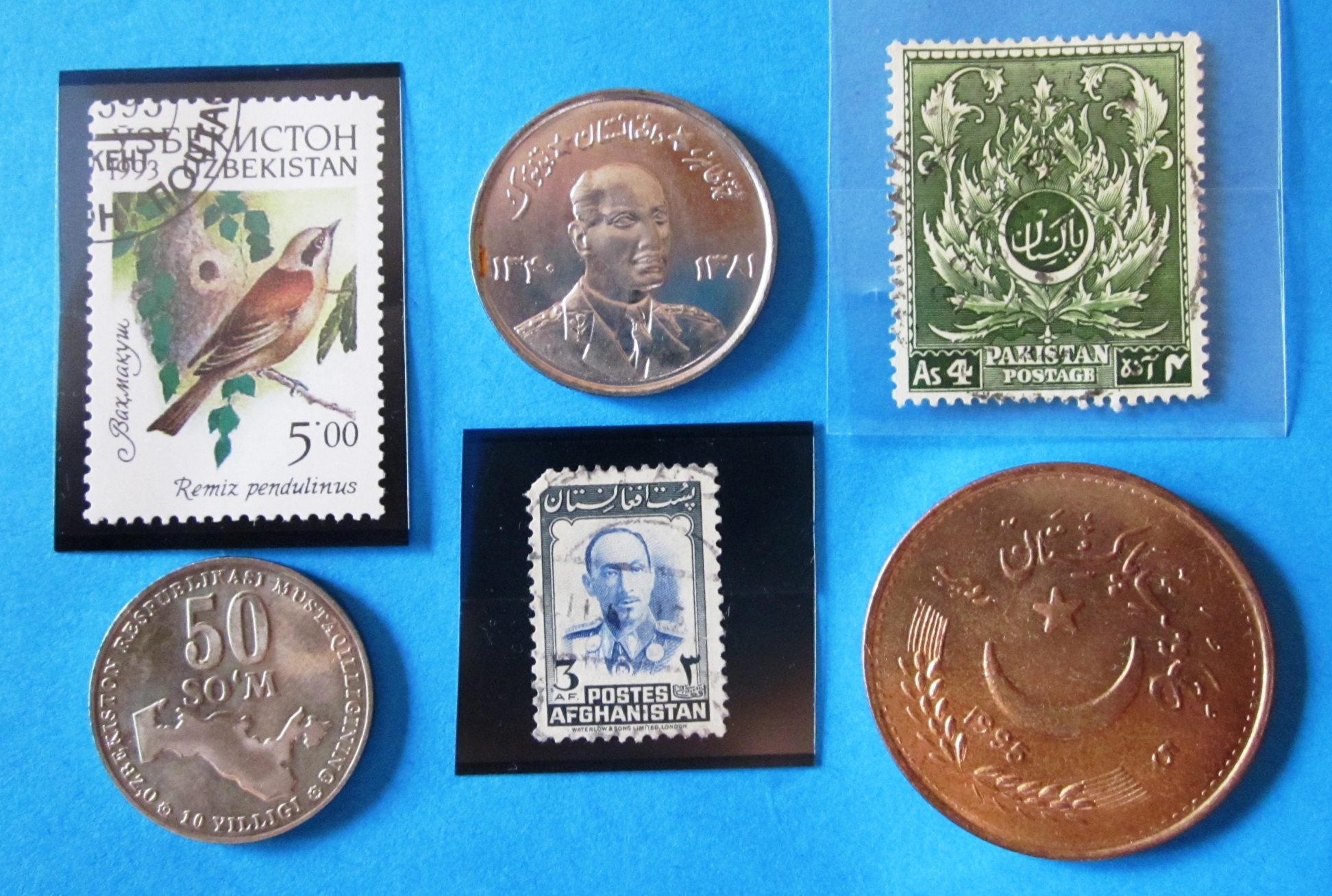 Uzbekistan         Afghanistan            Pakistan
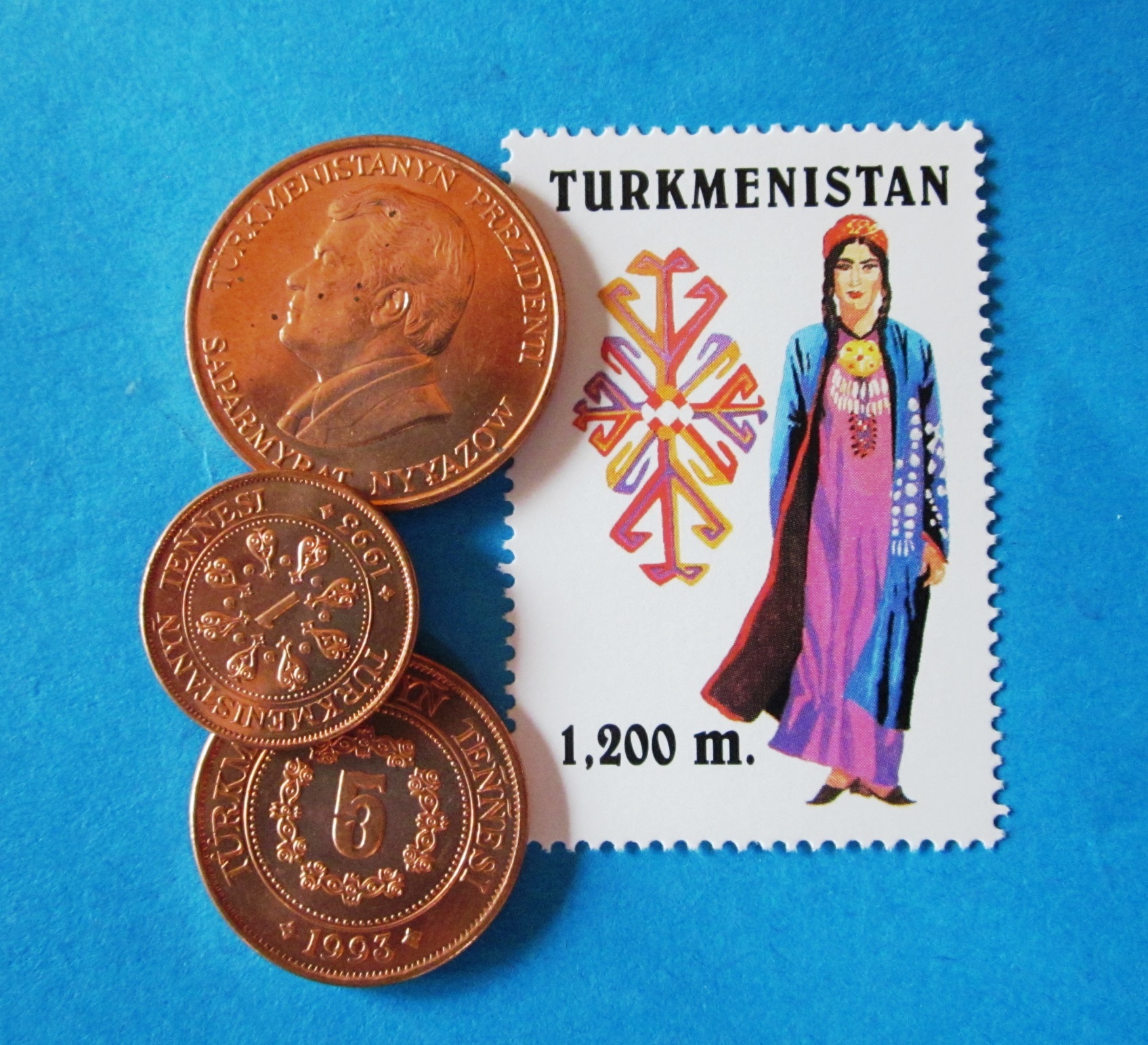 President
Niyazov
(deceased)
Kazakhstan                               Tajikistan
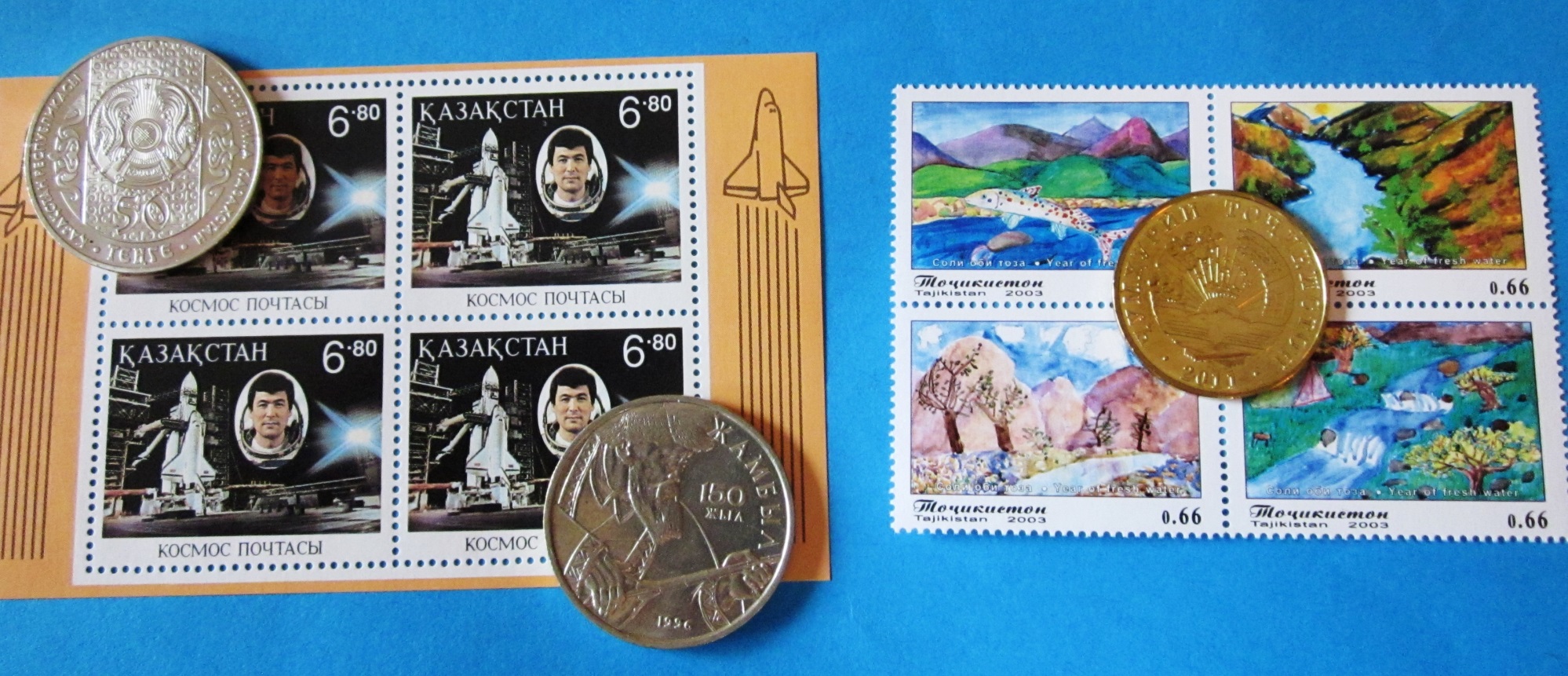 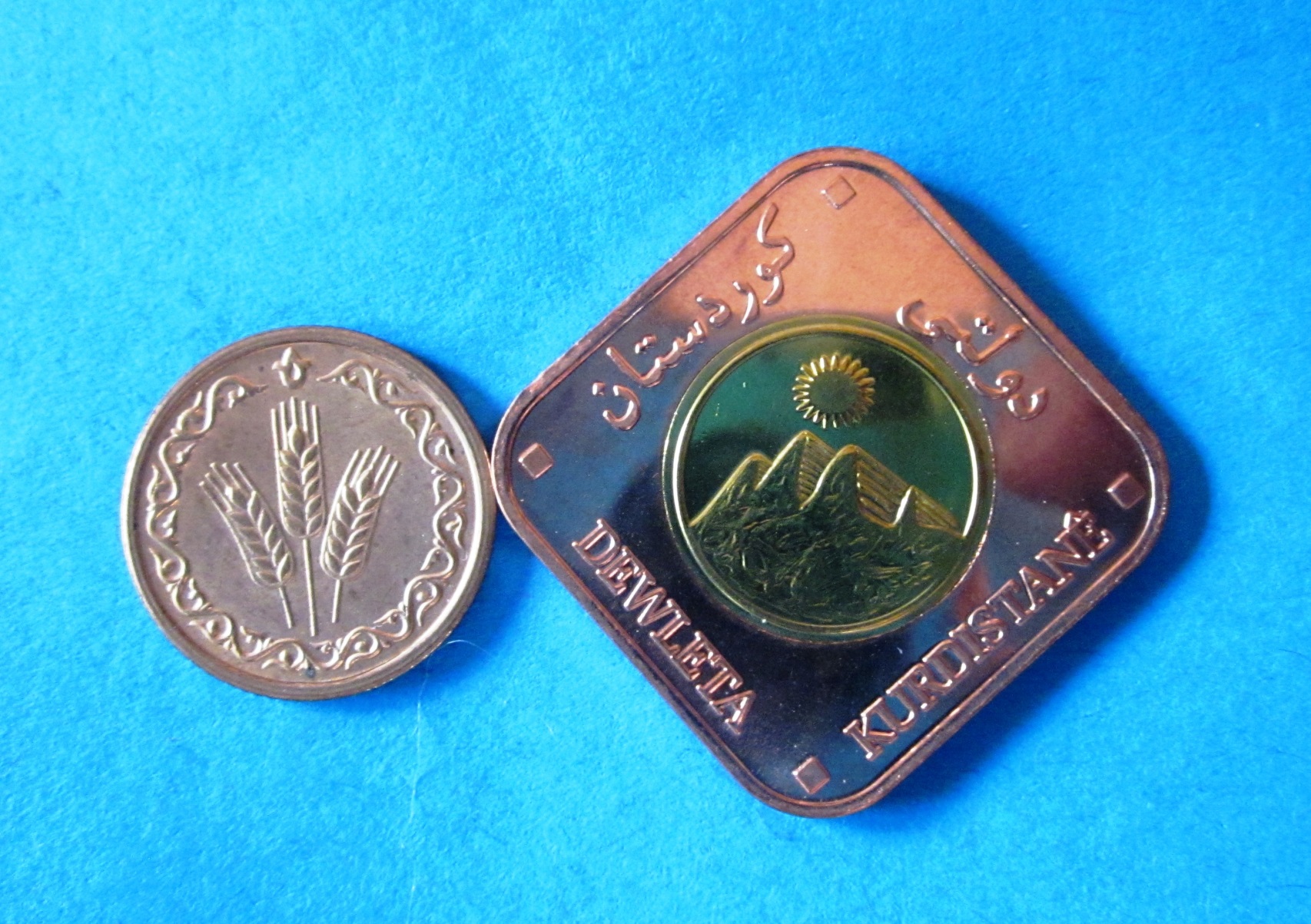 TATARSTAN
KURDISTAN
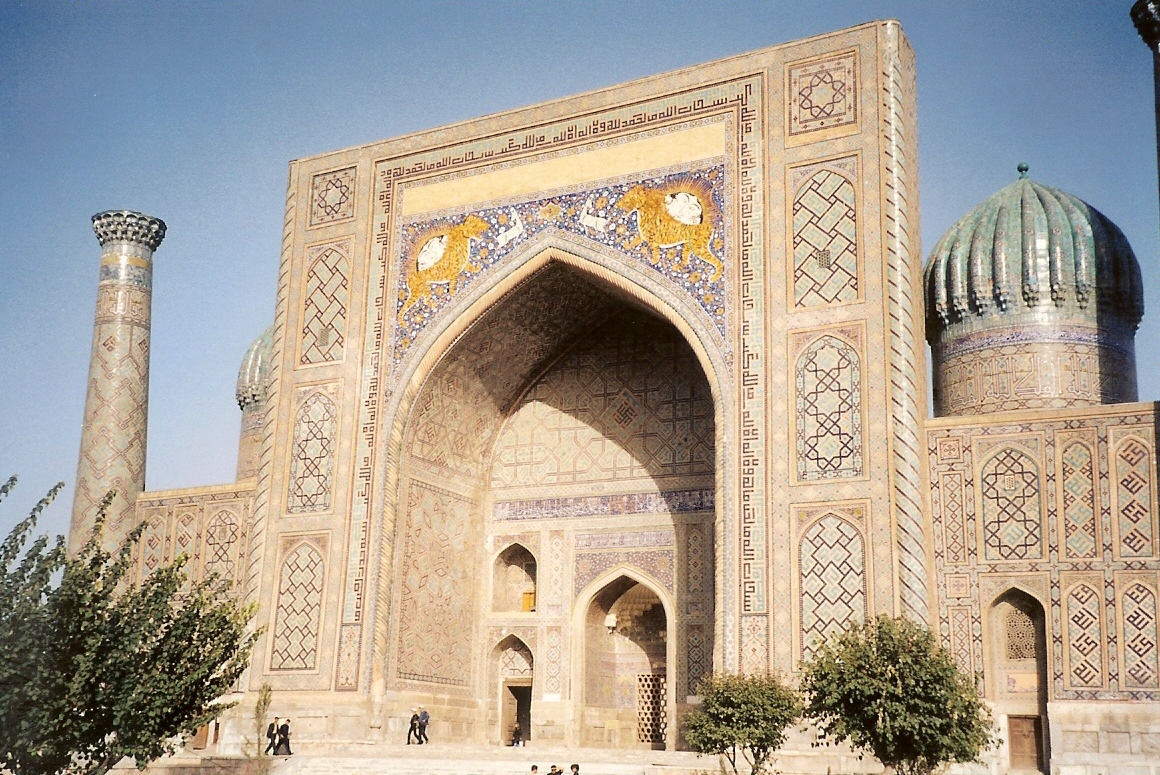 Great Mosque in Samarkand, Uzbekistan
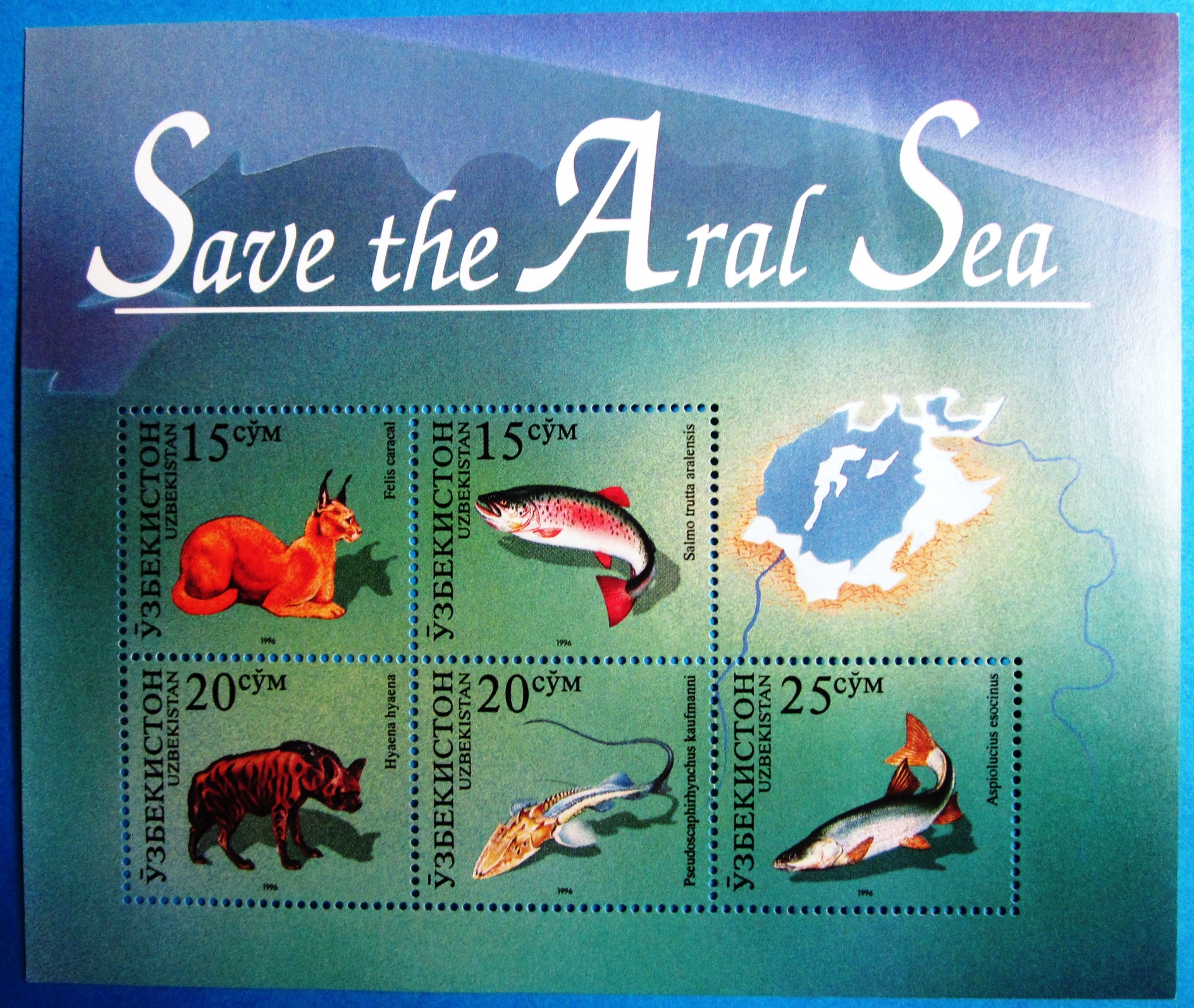 Uzbekistan borders on the dying Aral Sea
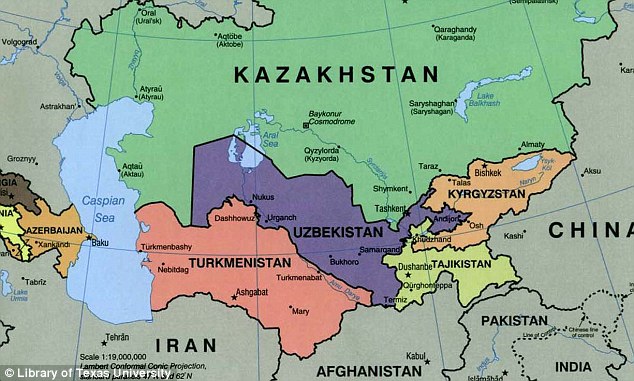 The “Stans”
Confusing,  Obscure,  Bizarre,  and Defunct Countries—Their Coins and Stamps
Tibet    Herm Island     Saint Pierre et Miquelon 
  Tannu Tuva      Transnistria  
KUT    Straits Settlements   Tunisia
North Ingermanland    Italian Socialist Republic
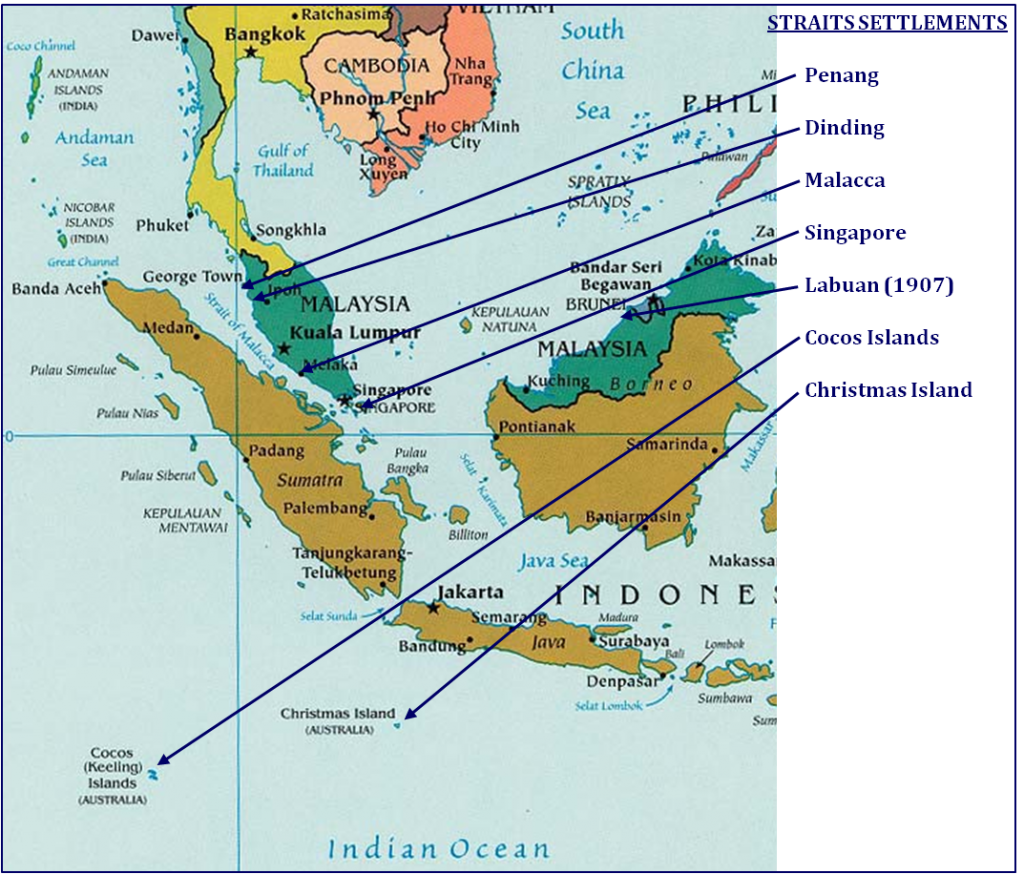 Penang
Dinding
Malacca
Singapore
Labuan


Christmas Island
Cocos Islands
Straits Settlements
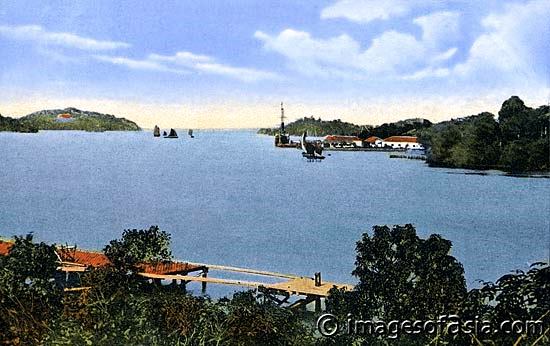 Singapore Harbor in the 1940’s
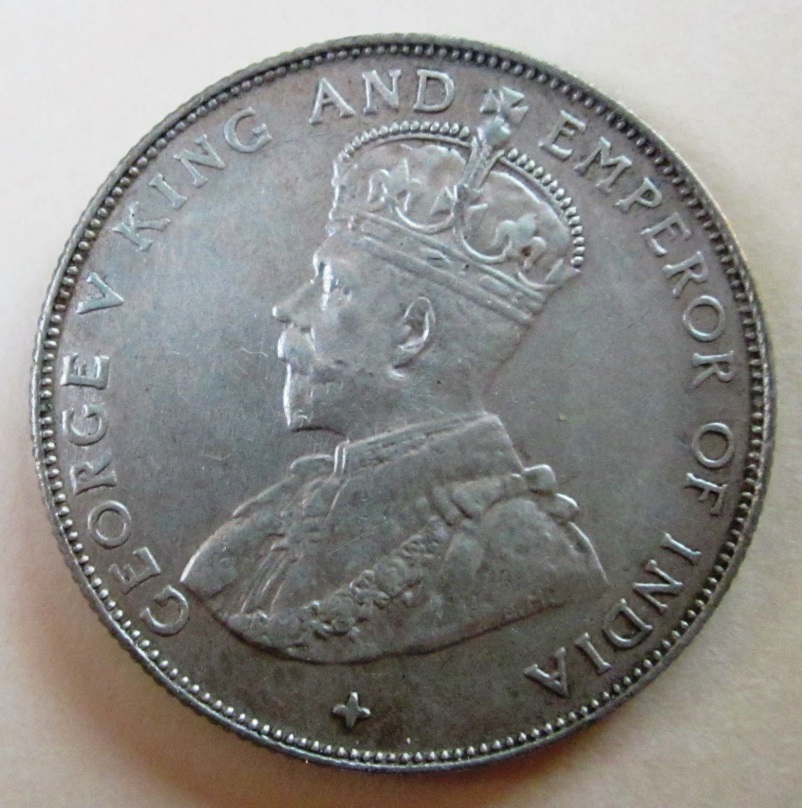 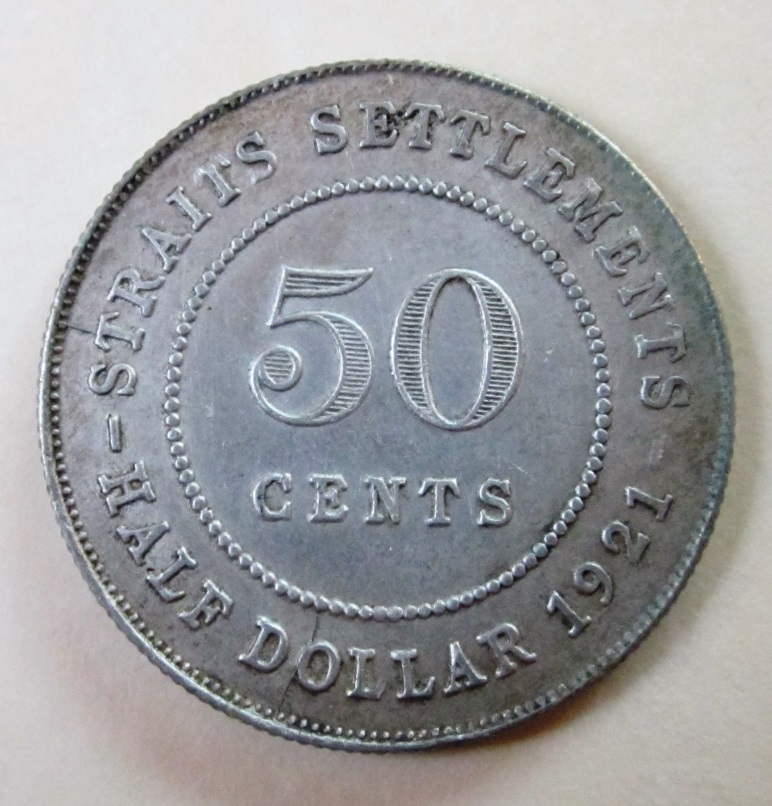 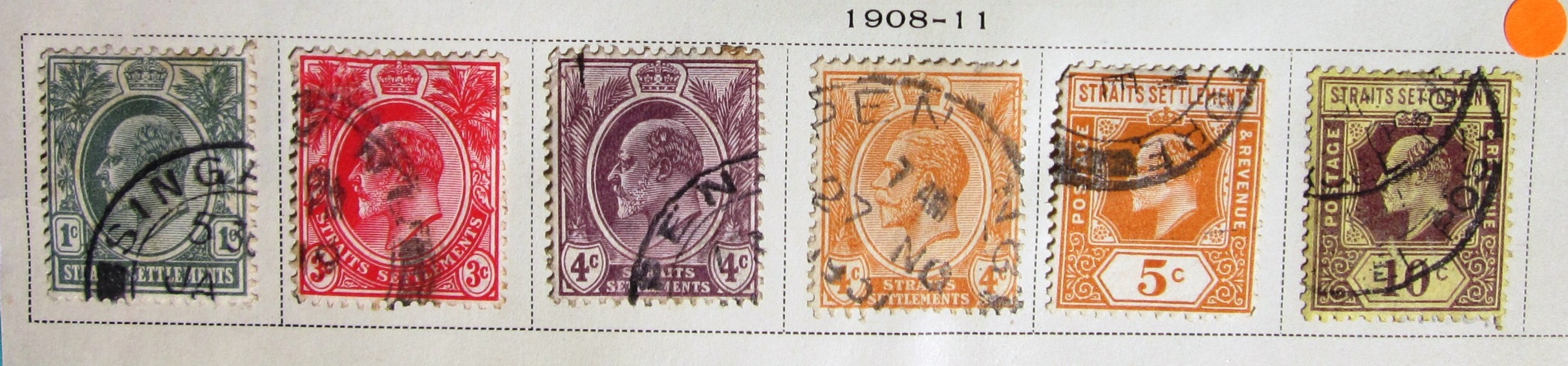 Straits Settlements
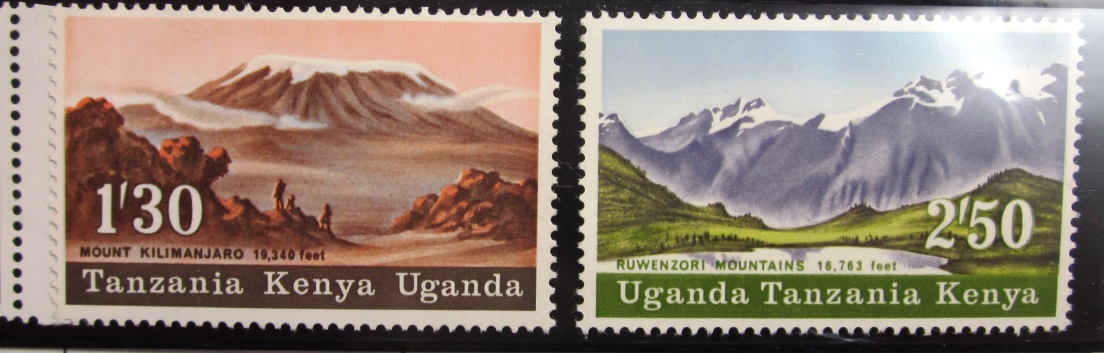 Which
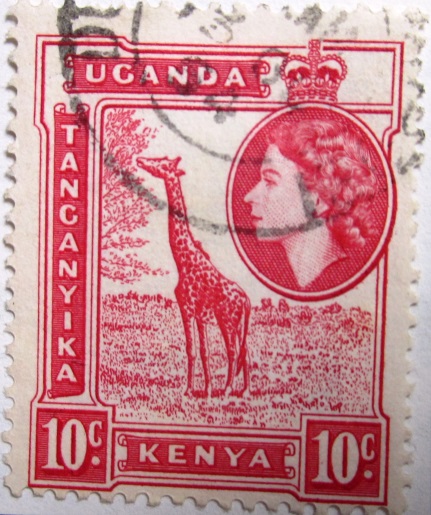 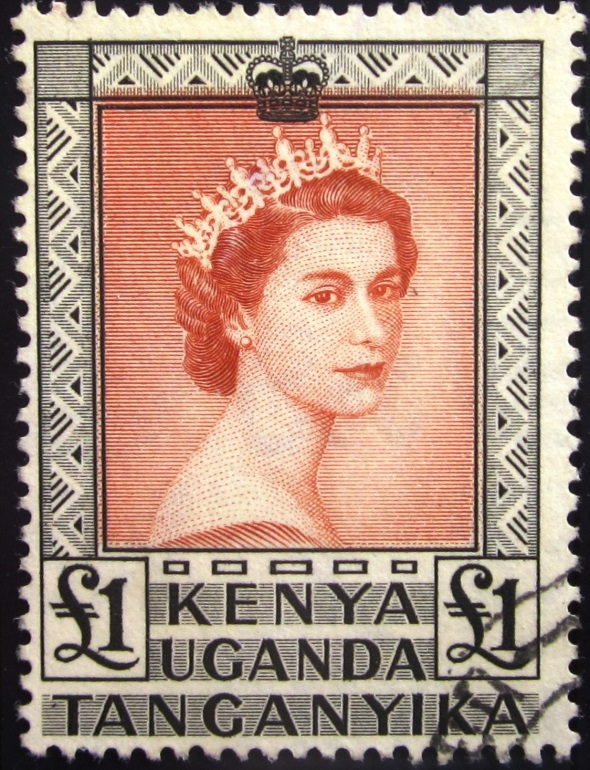 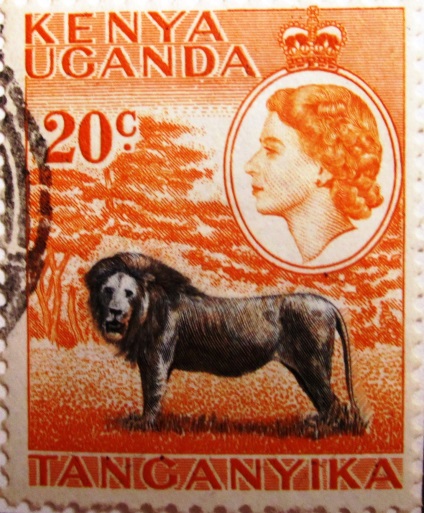 Is it?
Country
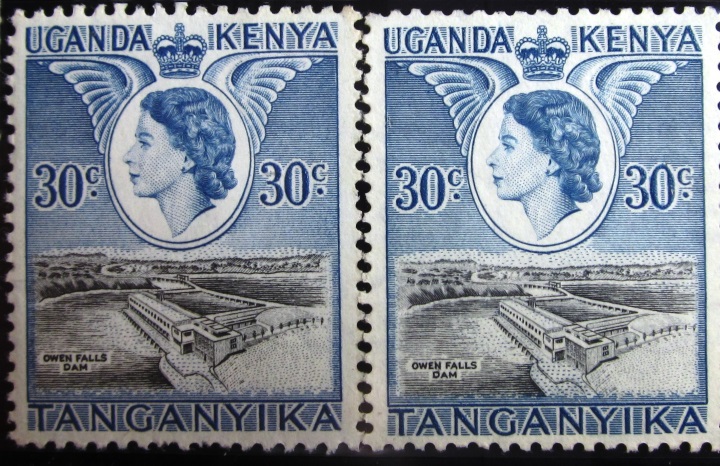 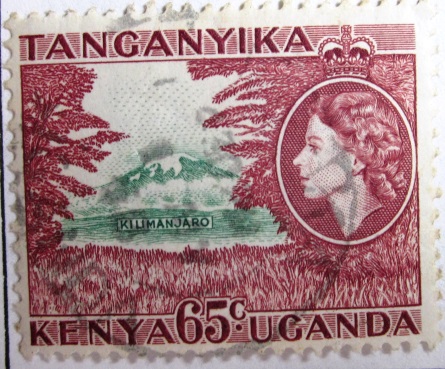 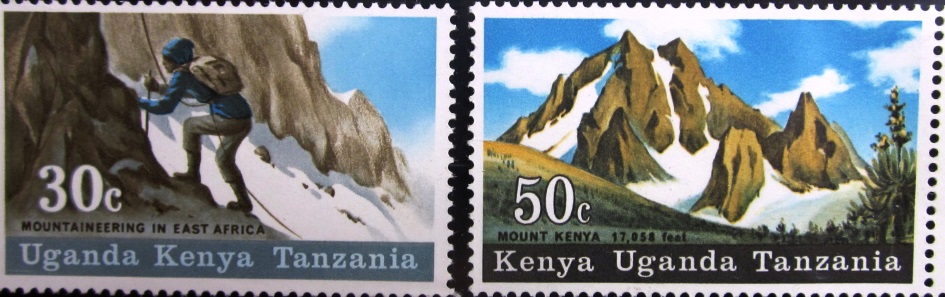 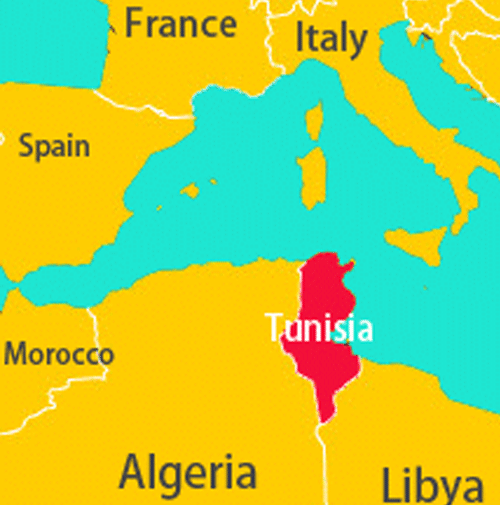 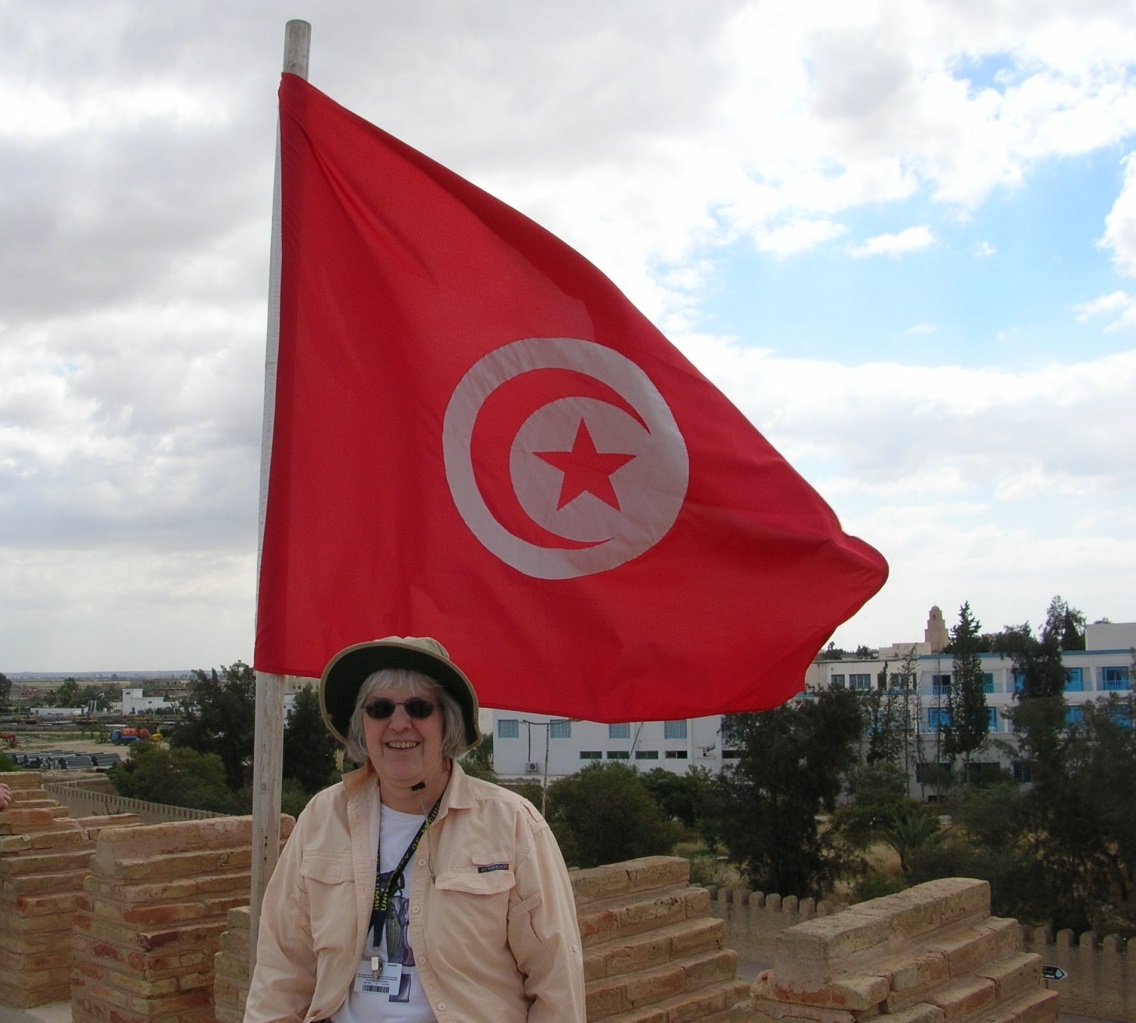 Tunisia
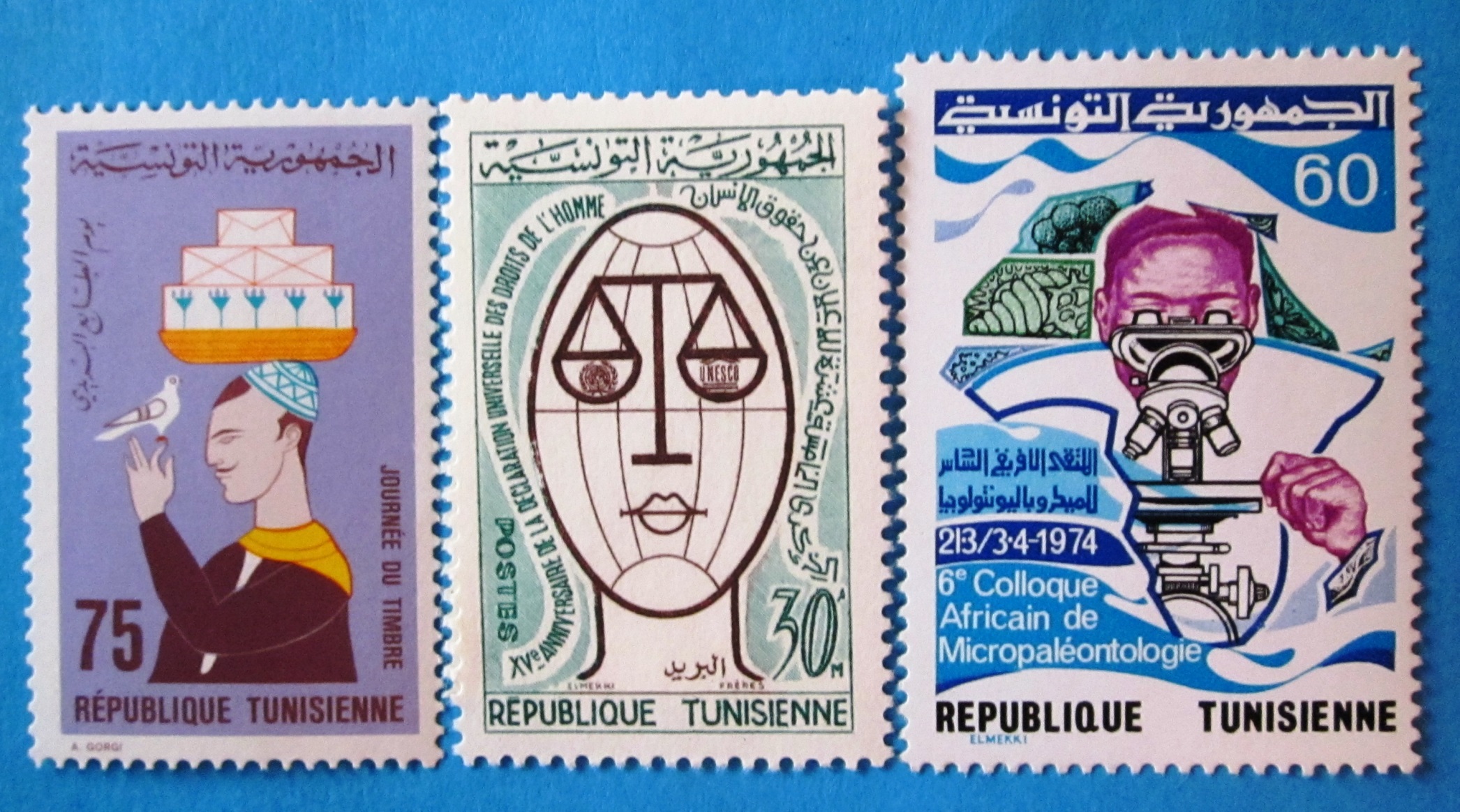 Typical Tunisian Stamp Design
Tunisian Coins—one weird, one normal
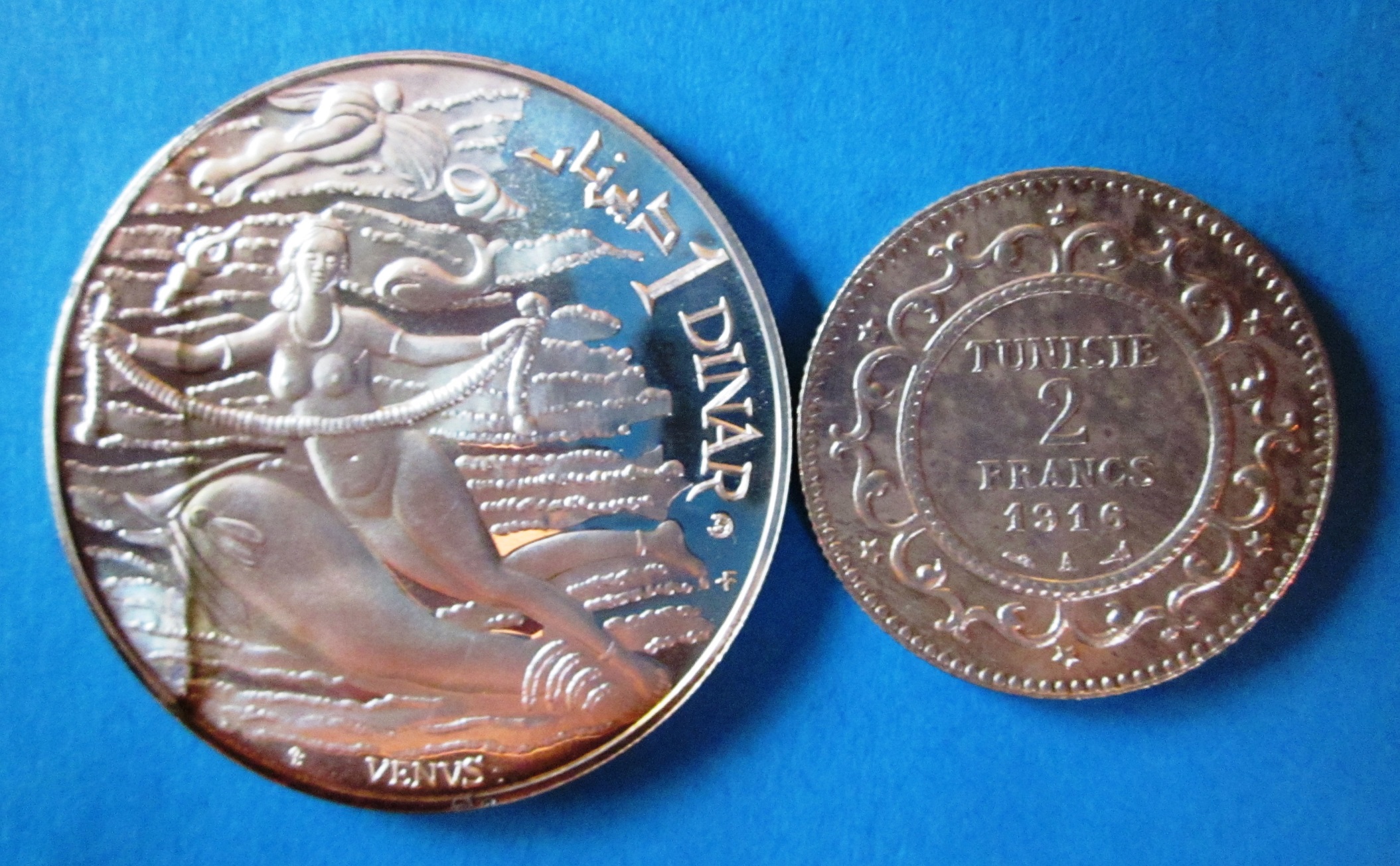 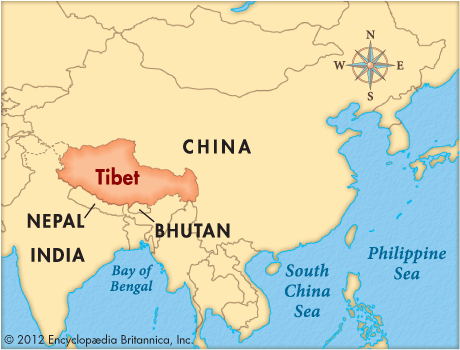 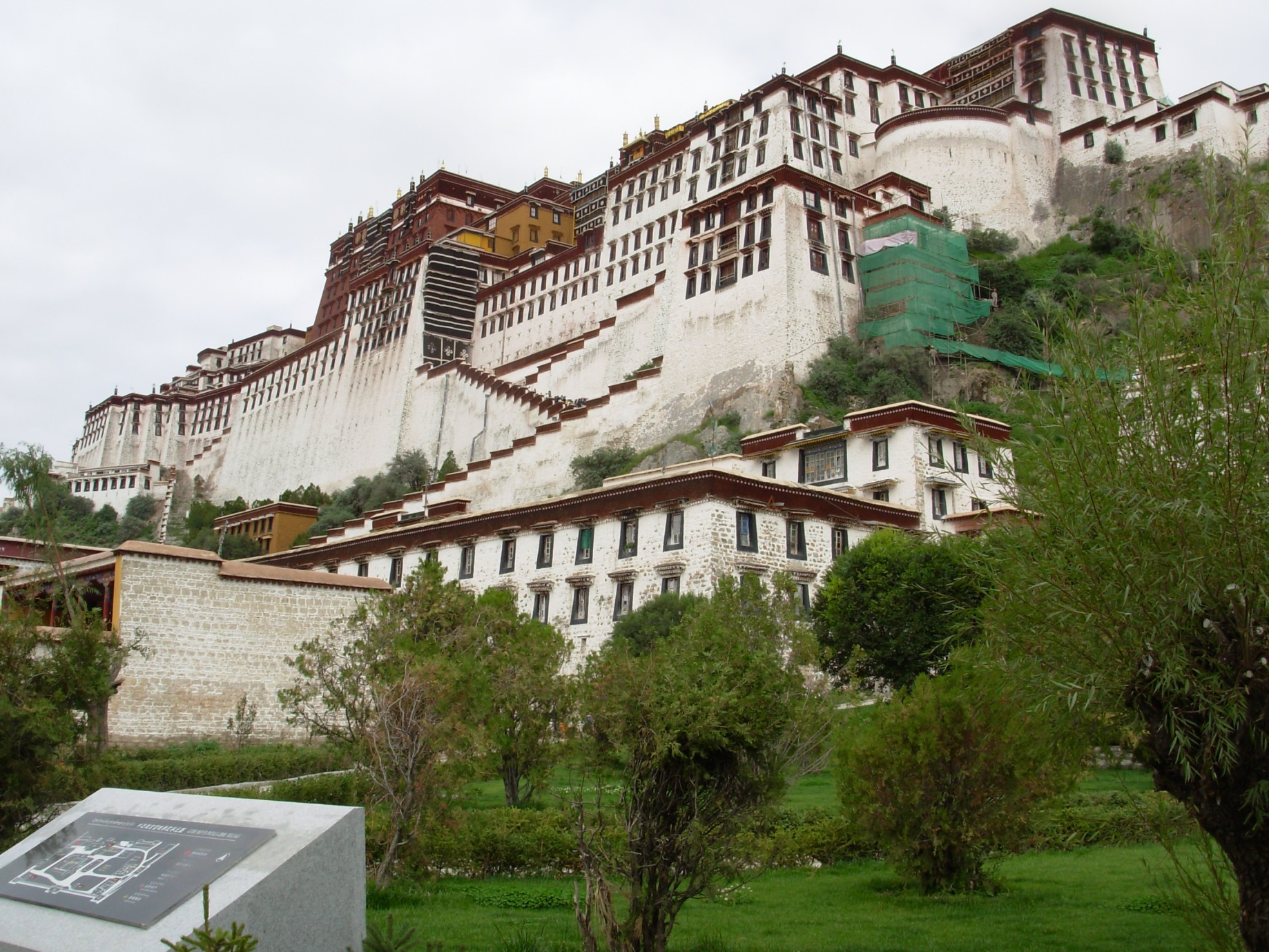 Potala Palace in Lhasa, Tibet
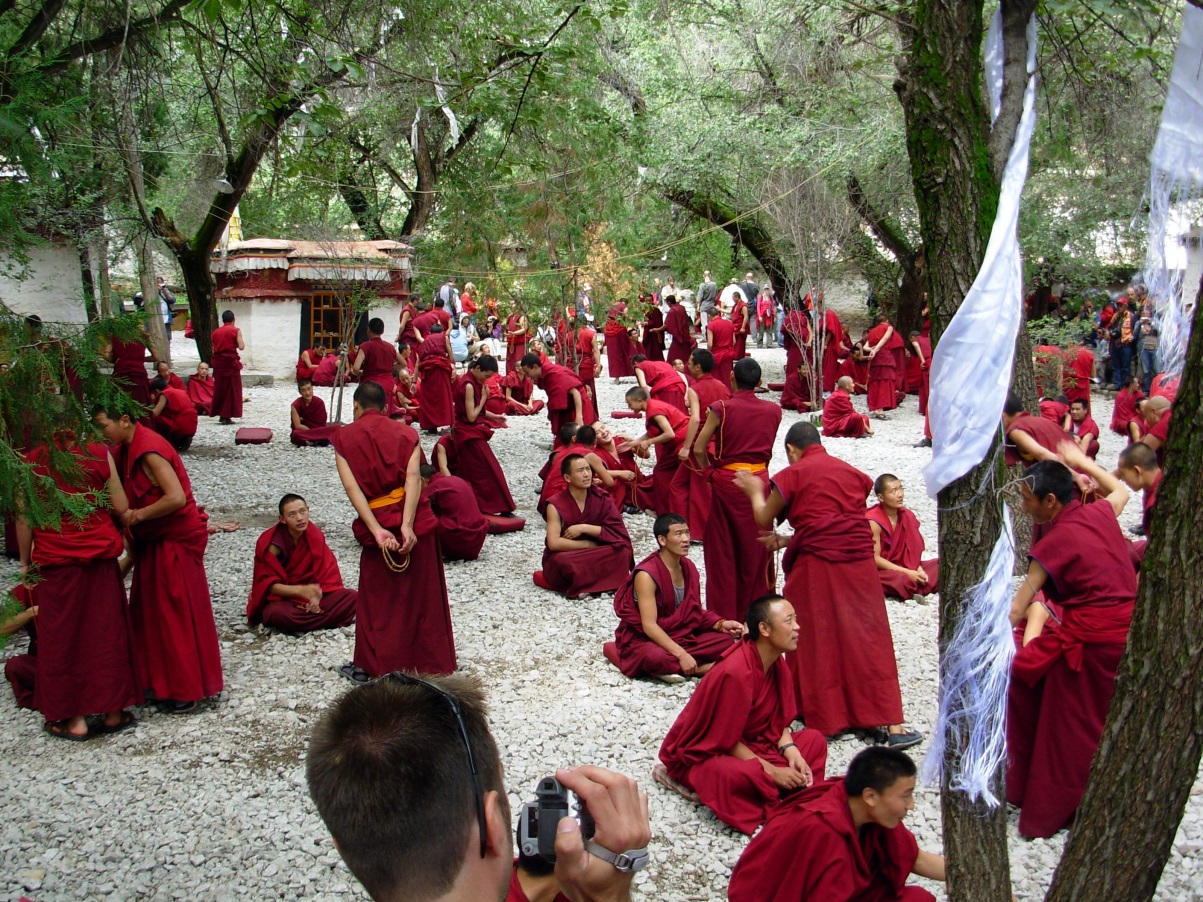 Tibetan Monks in 
Debating Exercise
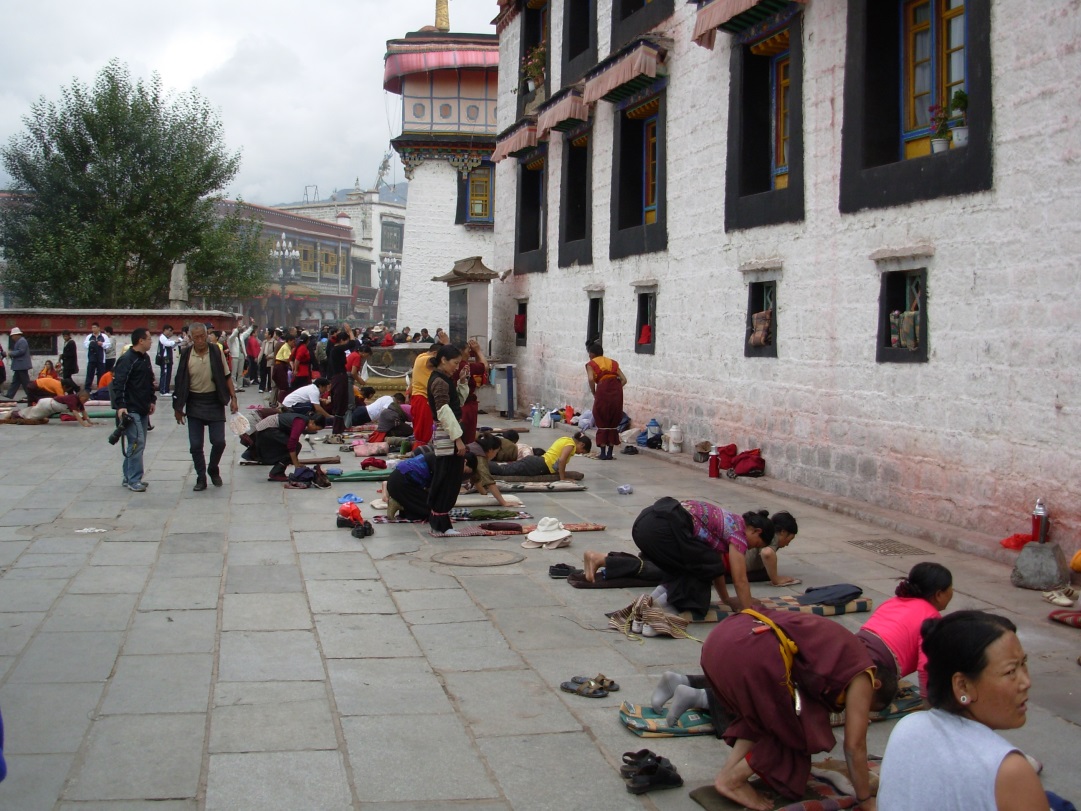 Tibetan Pilgrims Praying
at the Wall of the
Monastery
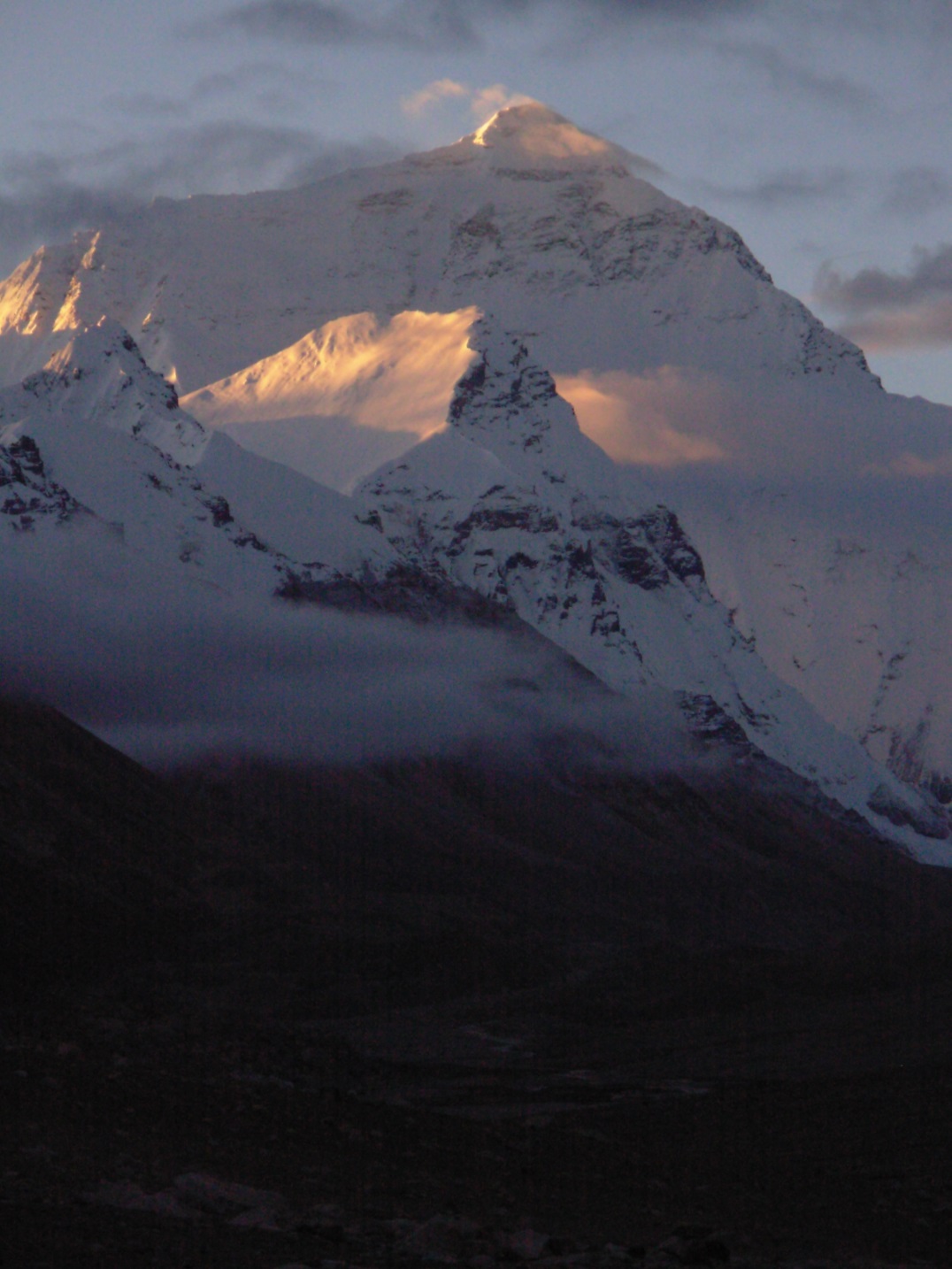 Me at Base Camp
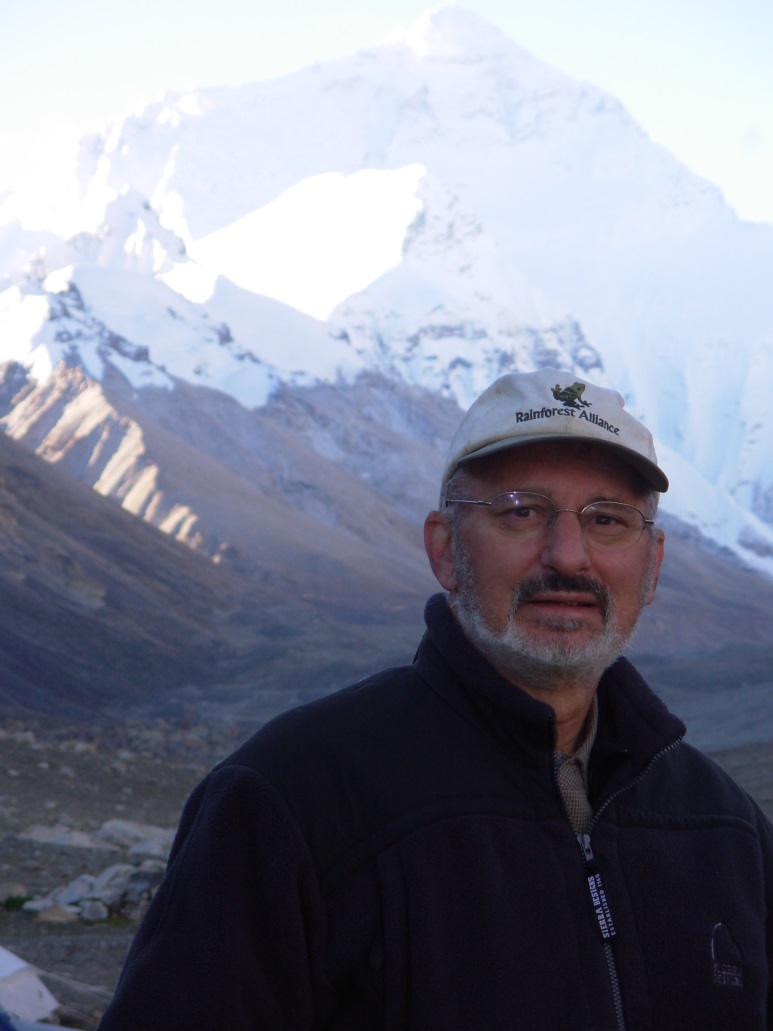 Everest at Dawn
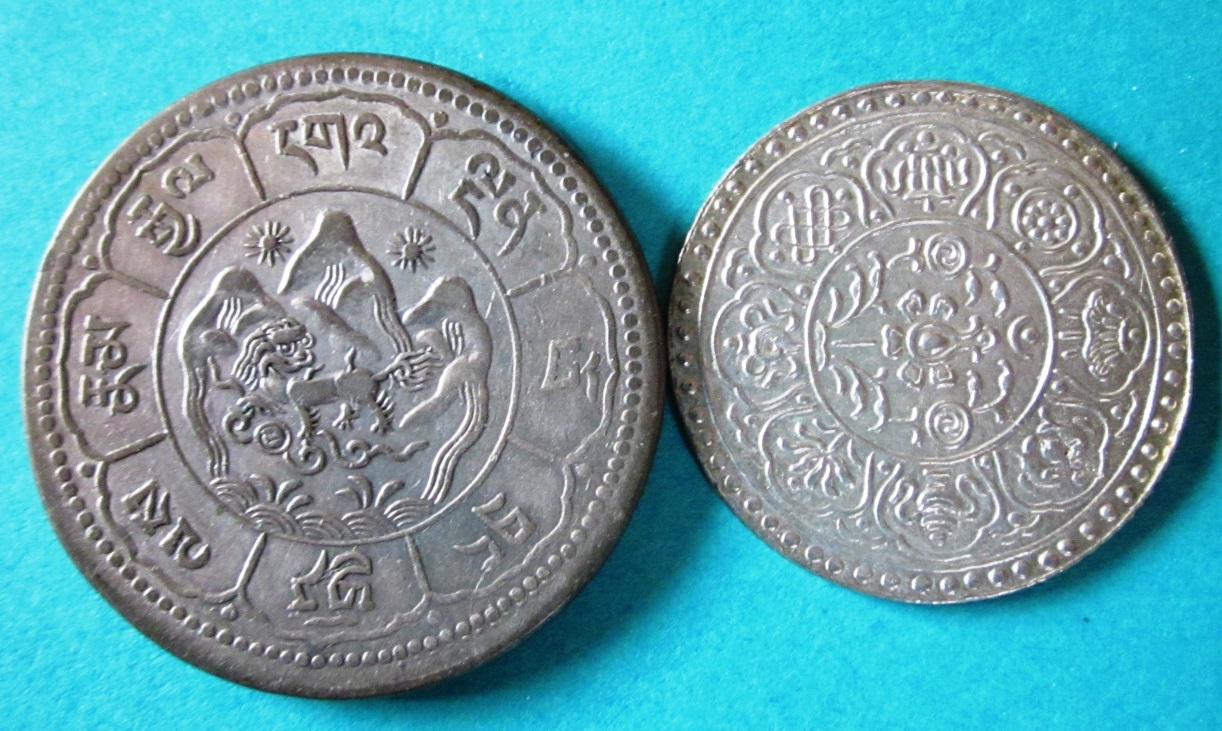 Tibet









Coins and Stamp
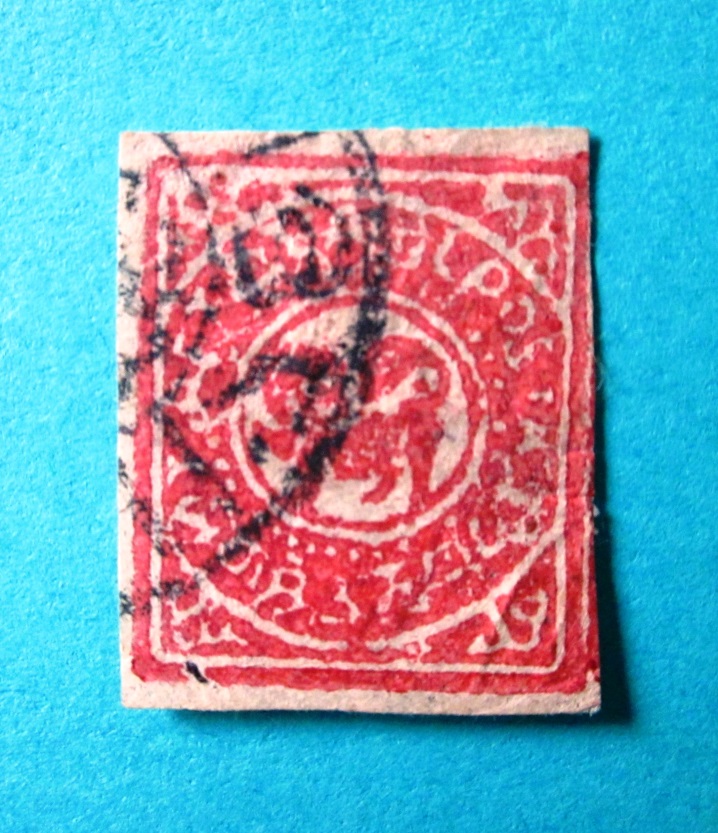 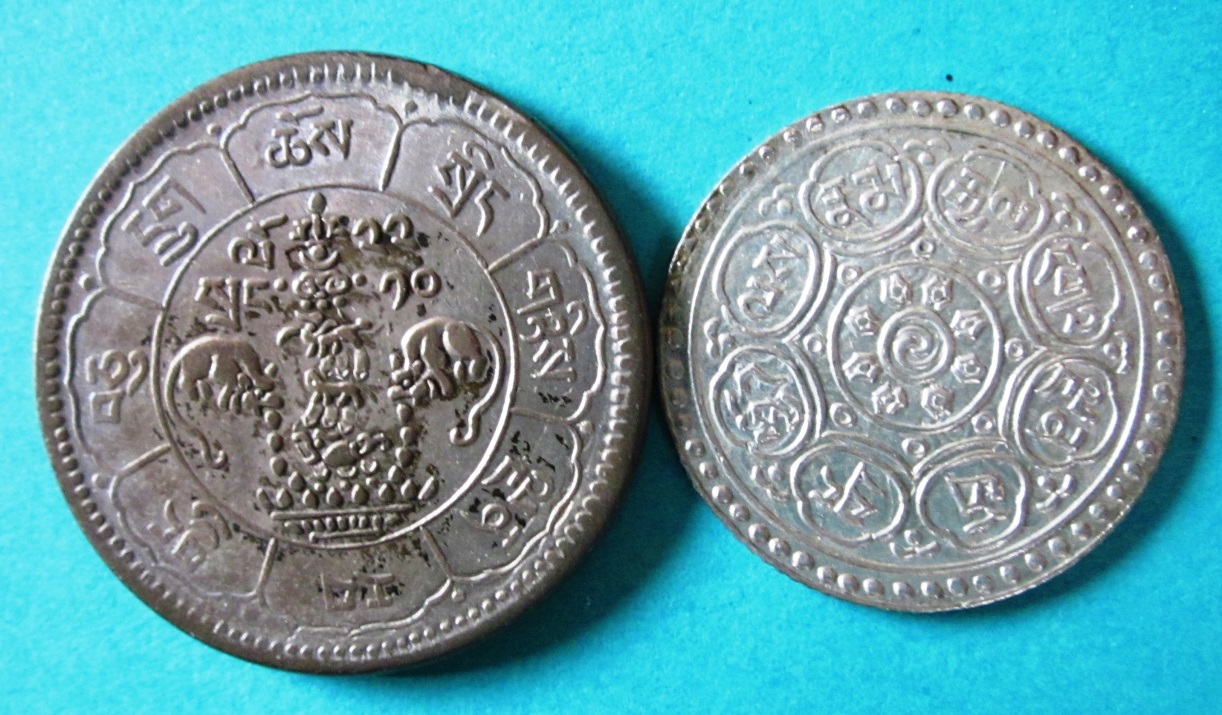 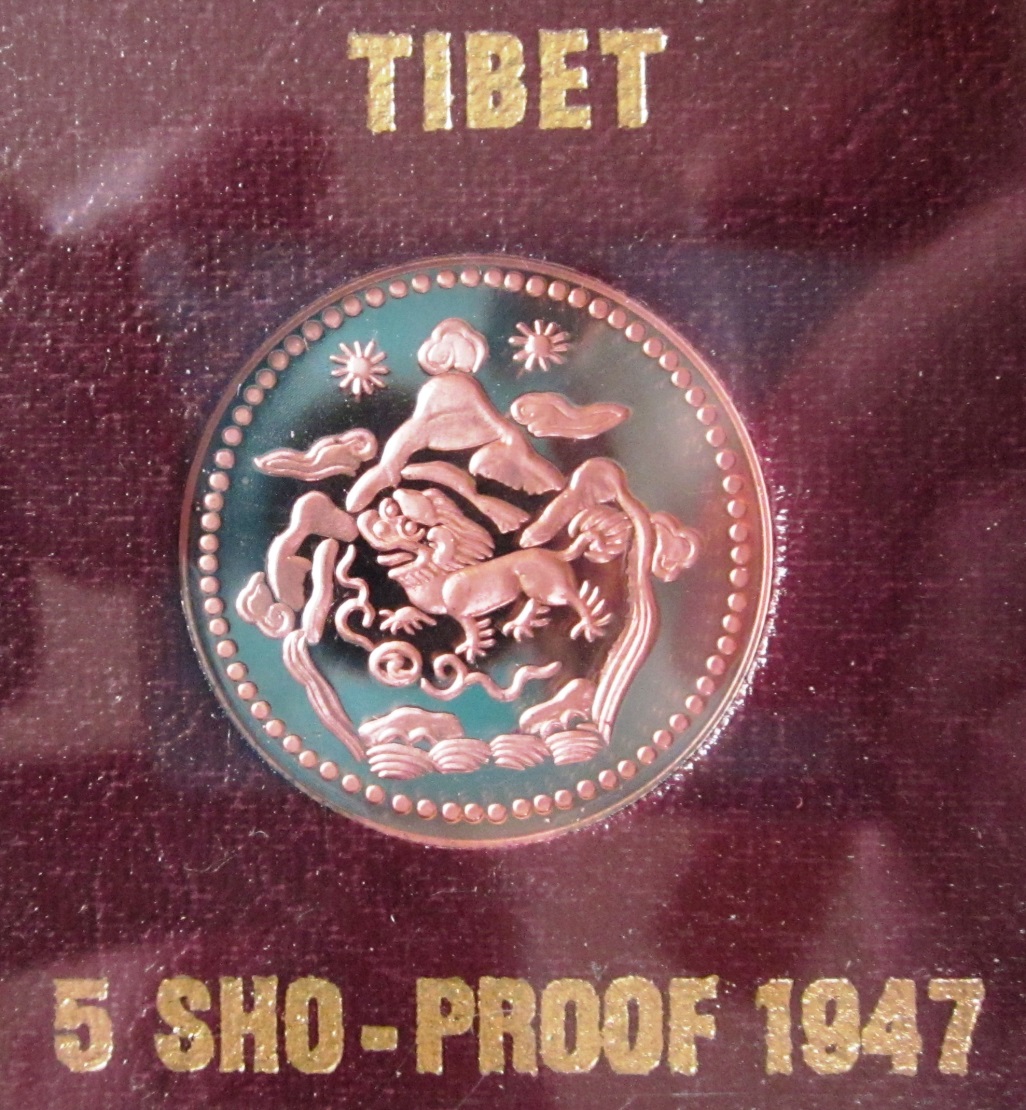 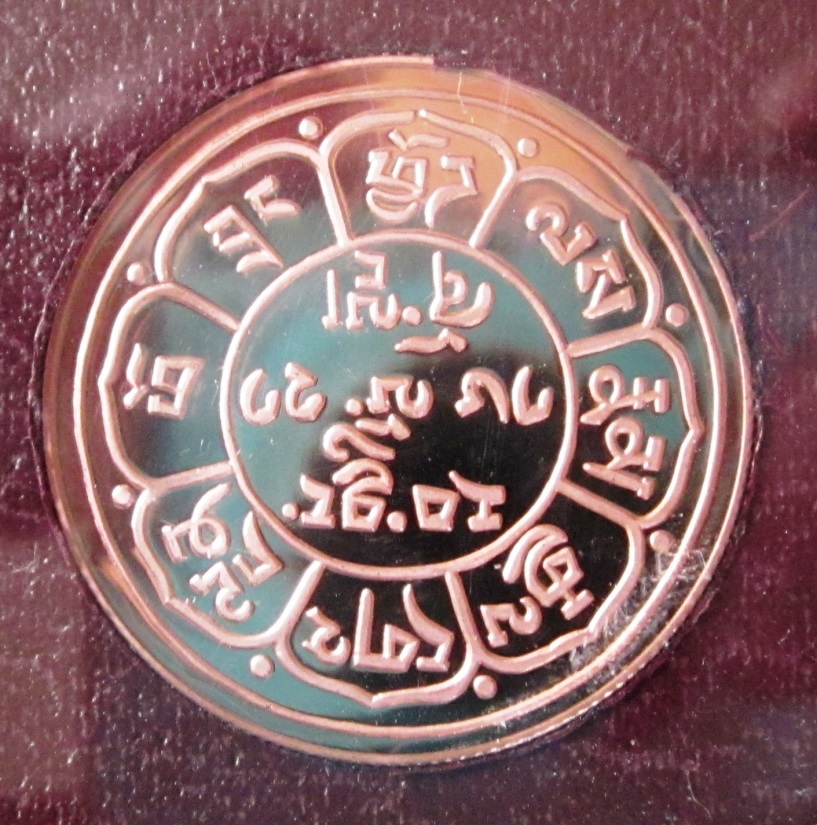 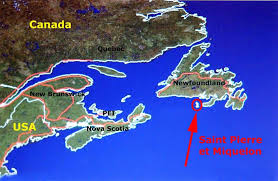 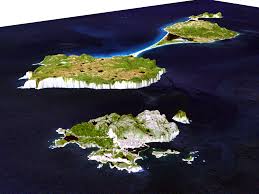 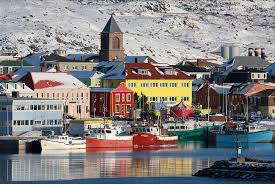 Saint Pierre et
Miquelon
Stamps of Saint Pierre and Miquelon
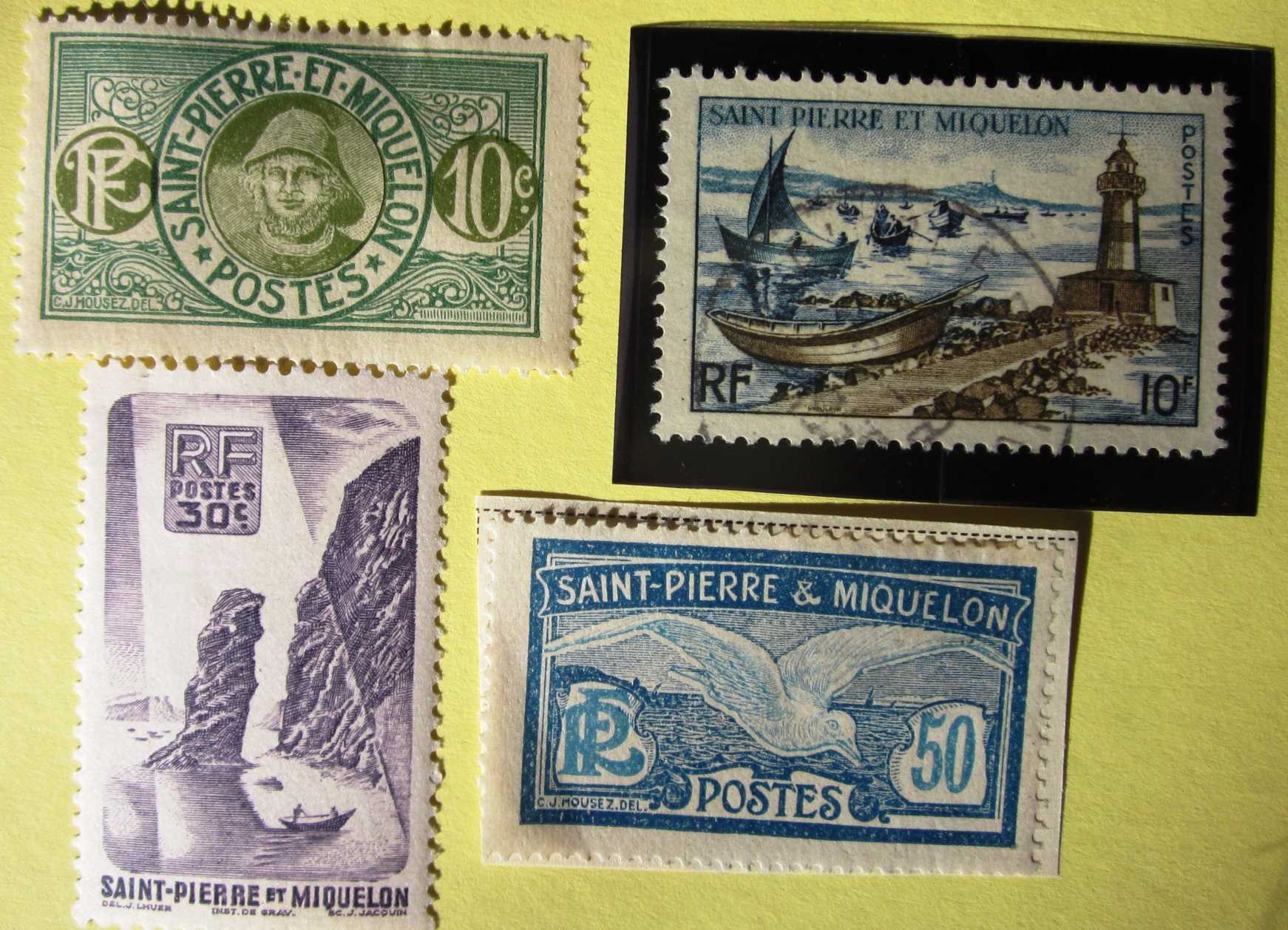 Herm Island
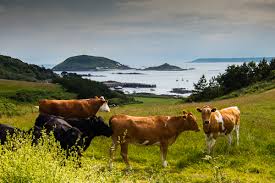 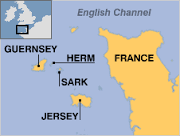 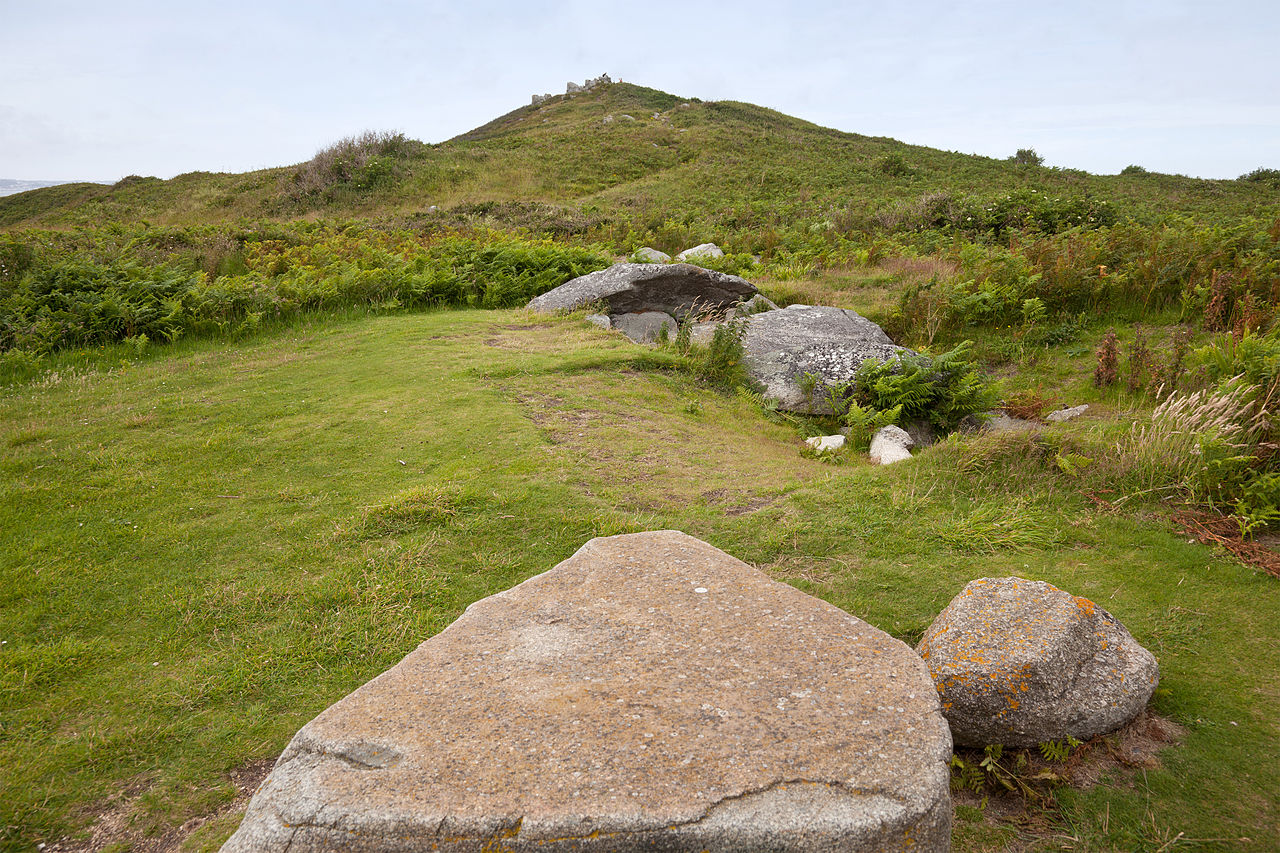 Herm Island
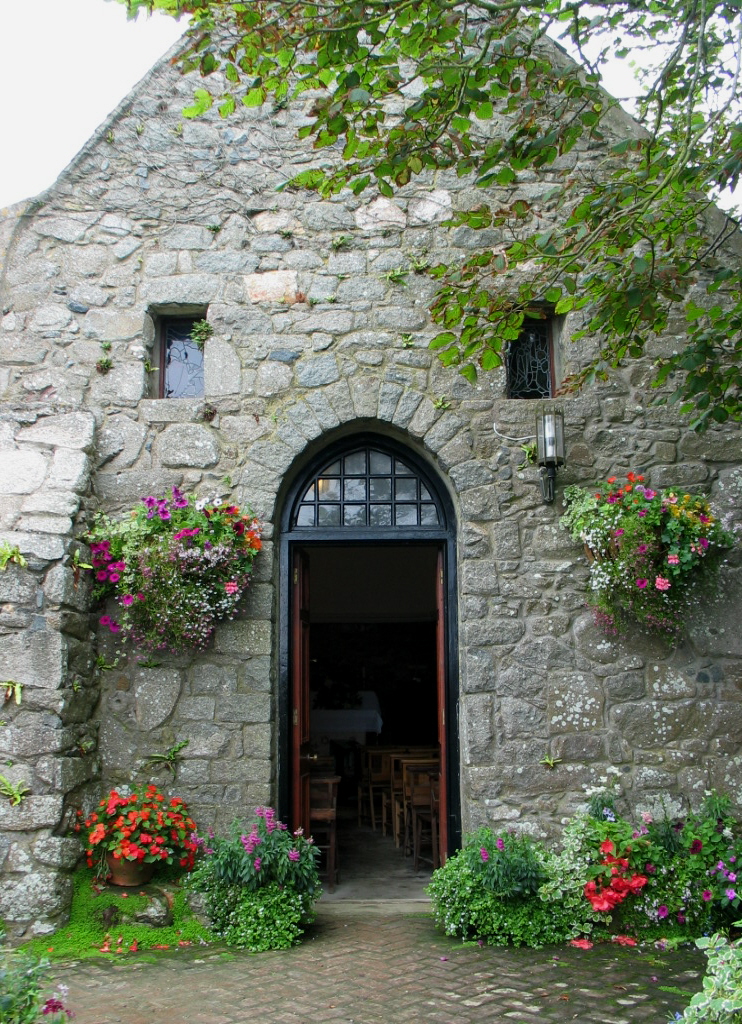 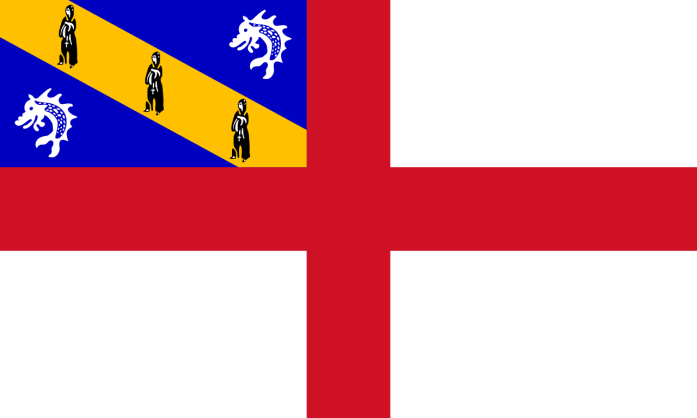 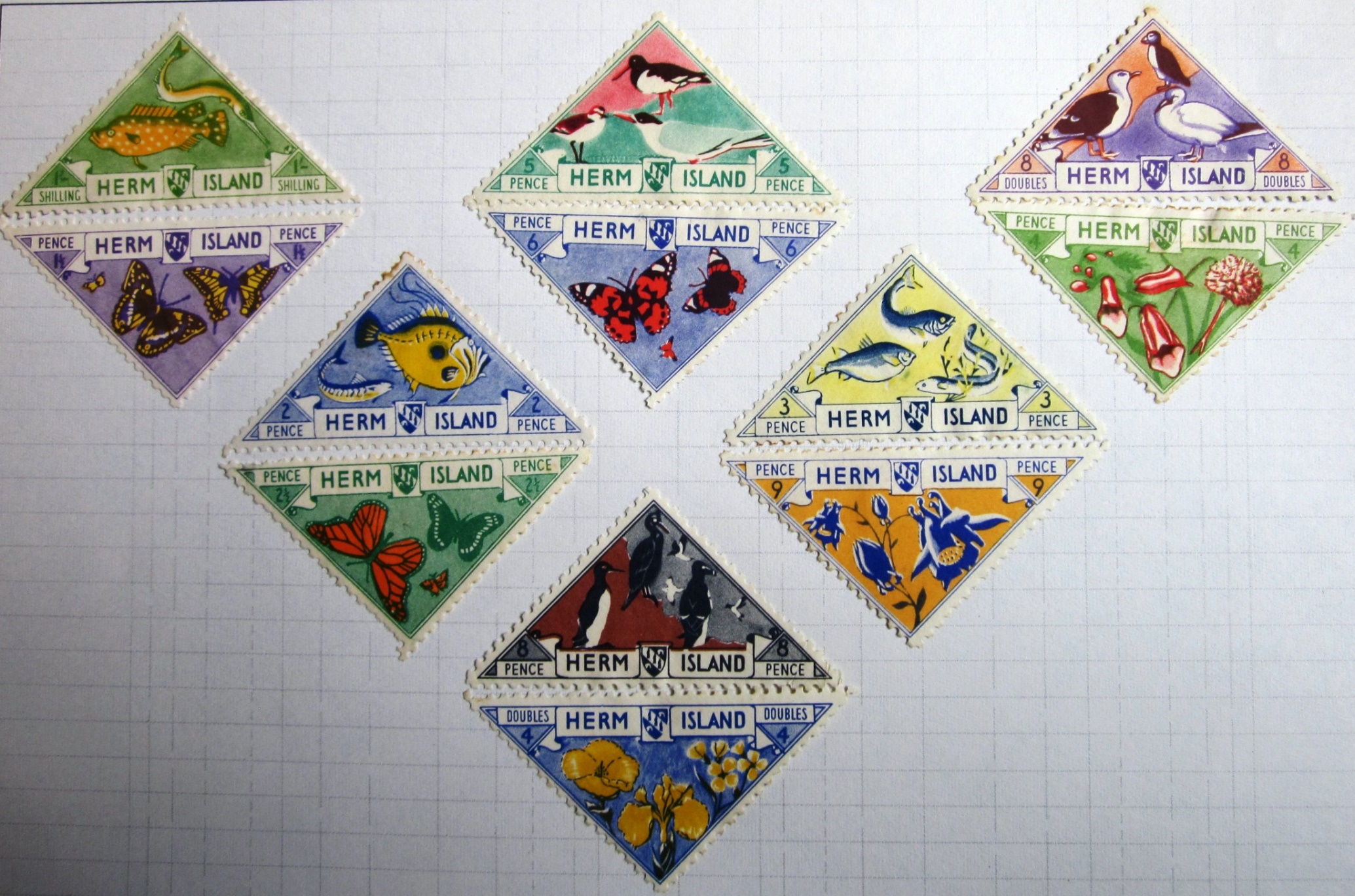 Herm Island                                            Illegal Stamps
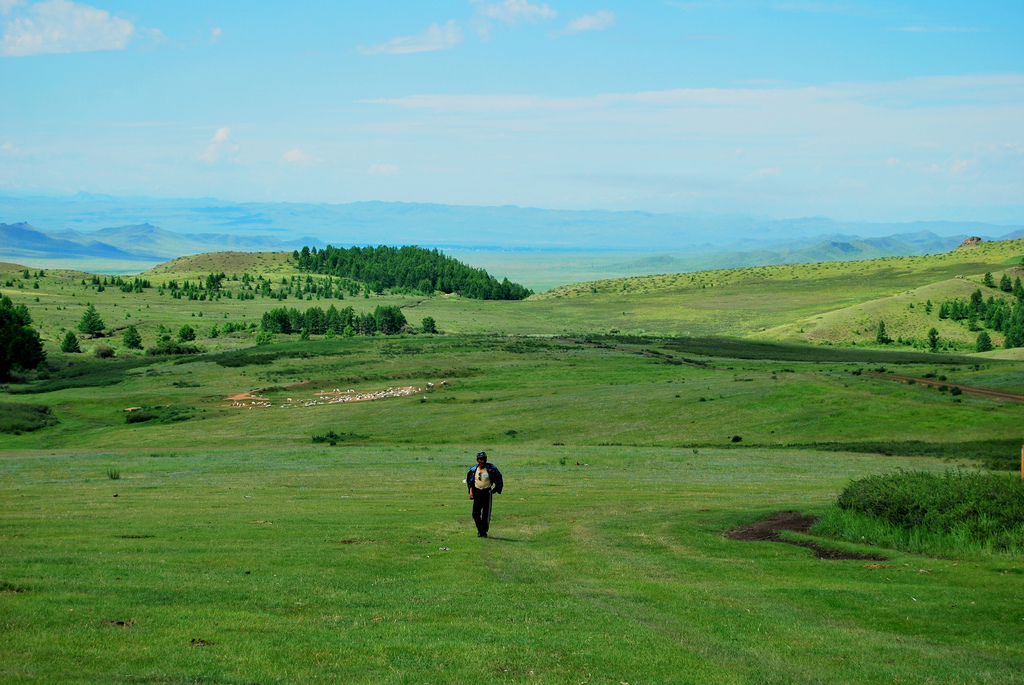 Tannu Tuva
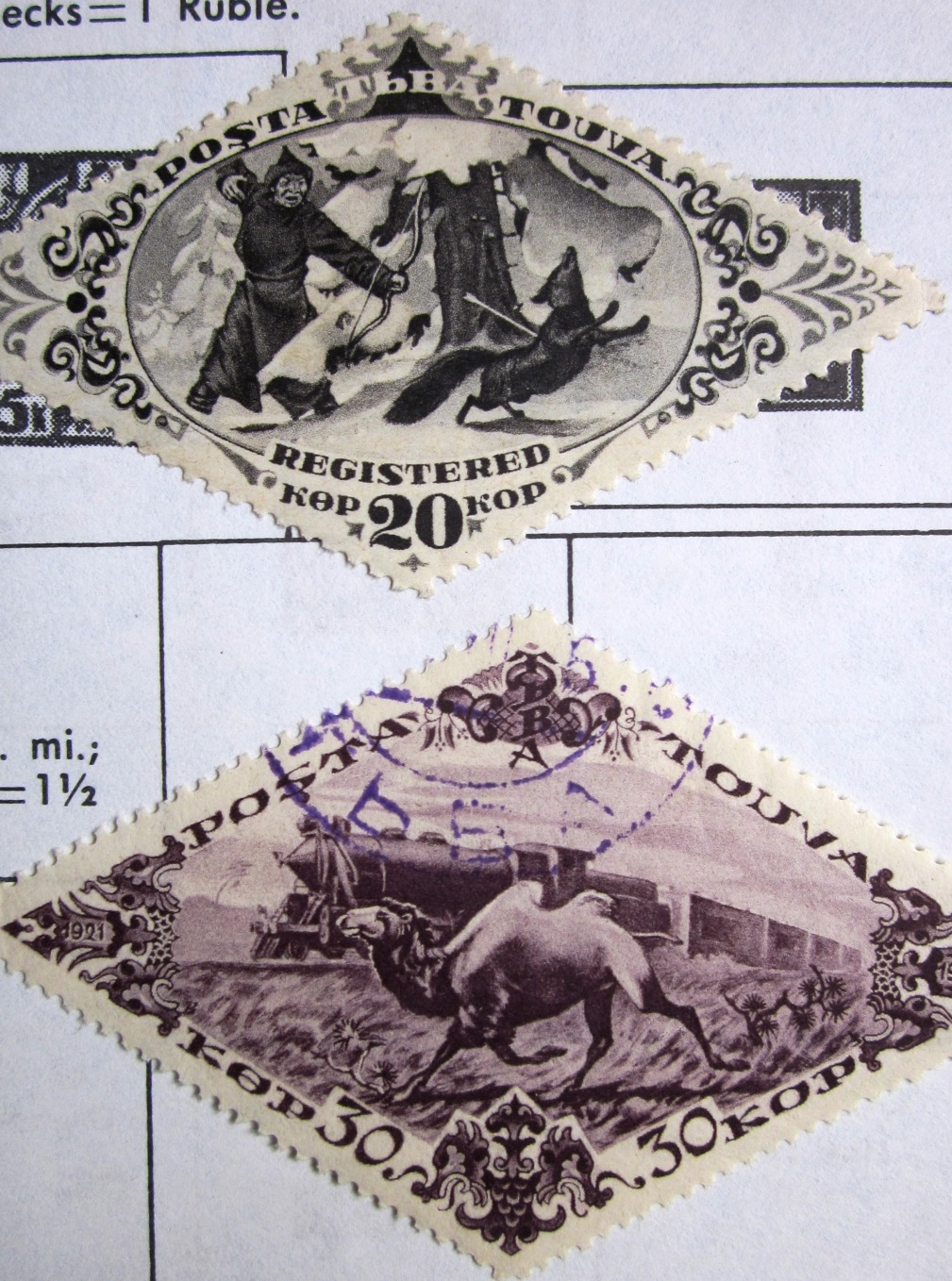 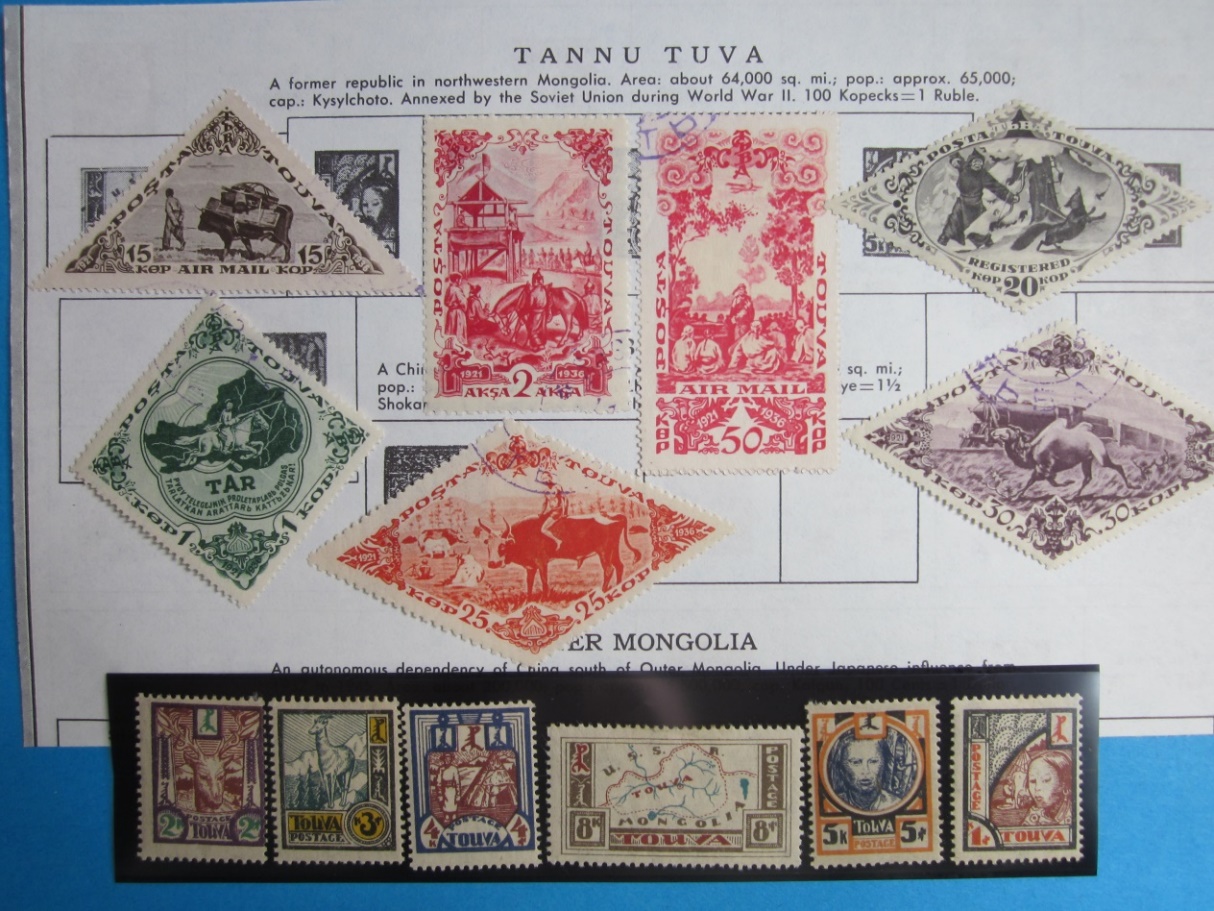 Tannu Tuva– 
Fraudulent Stamps
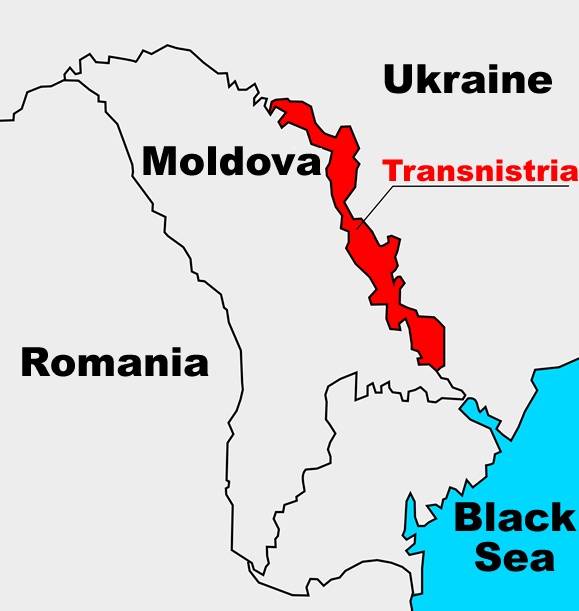 Transnistria--
Frozen 
Conflict 
Country
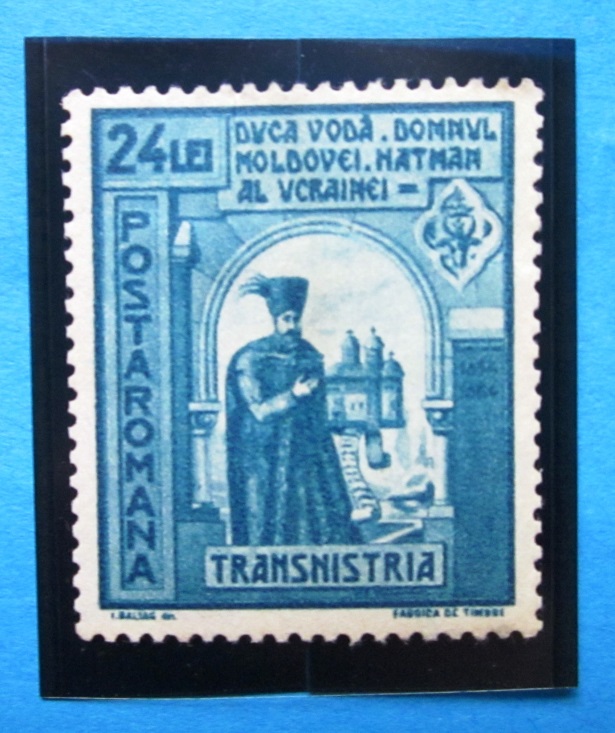 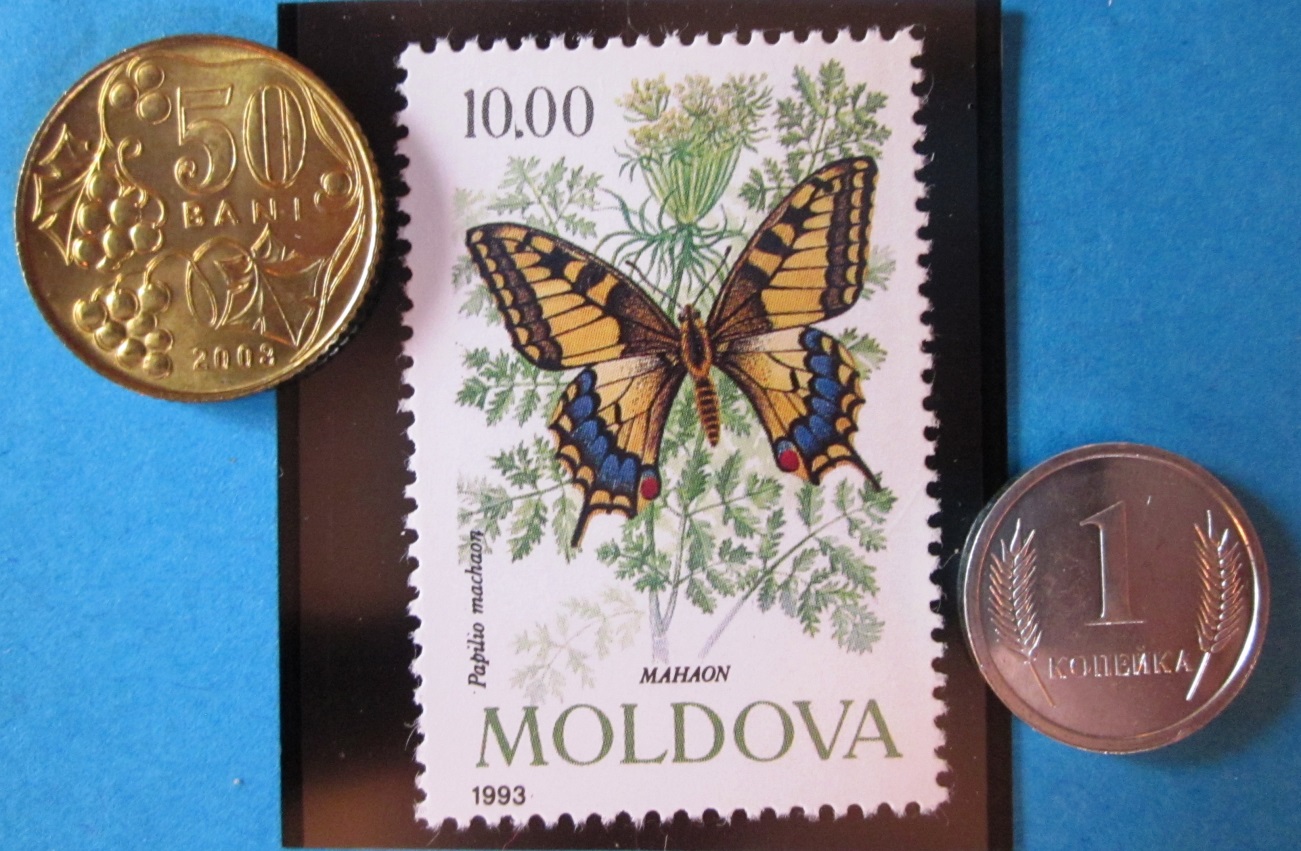 Moldova
Transnistria
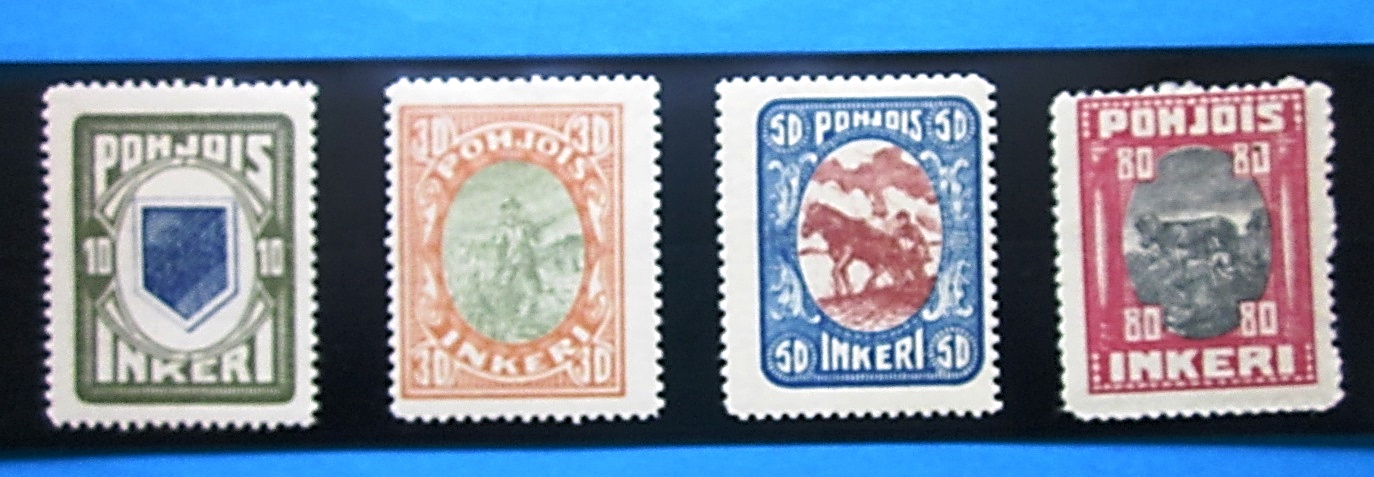 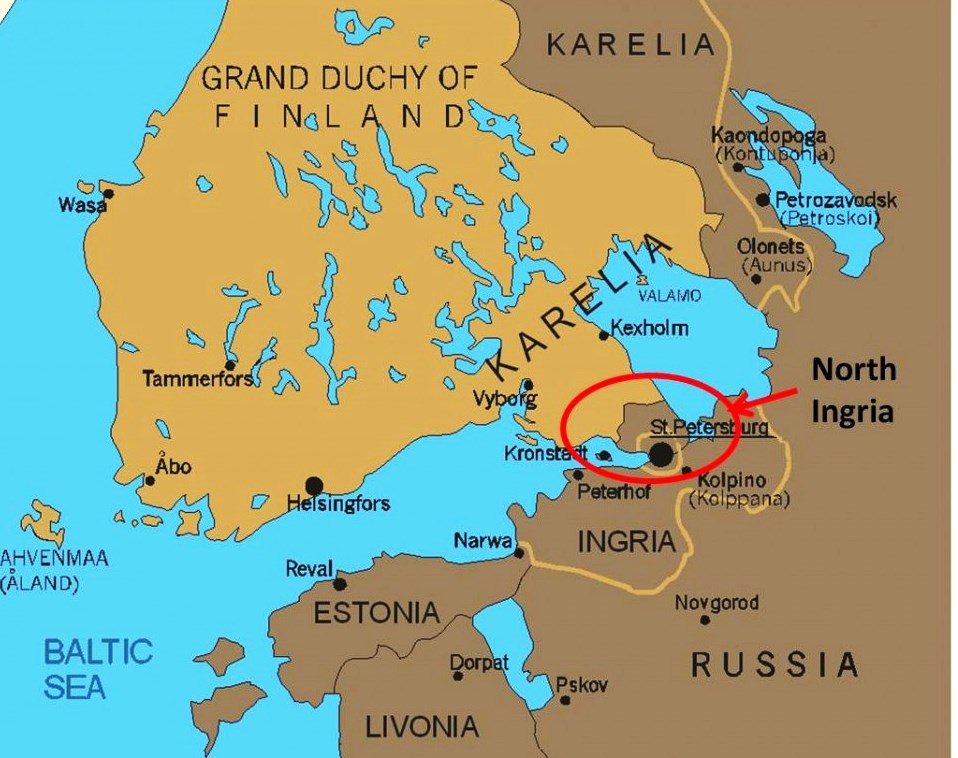 North
 Ingermanland
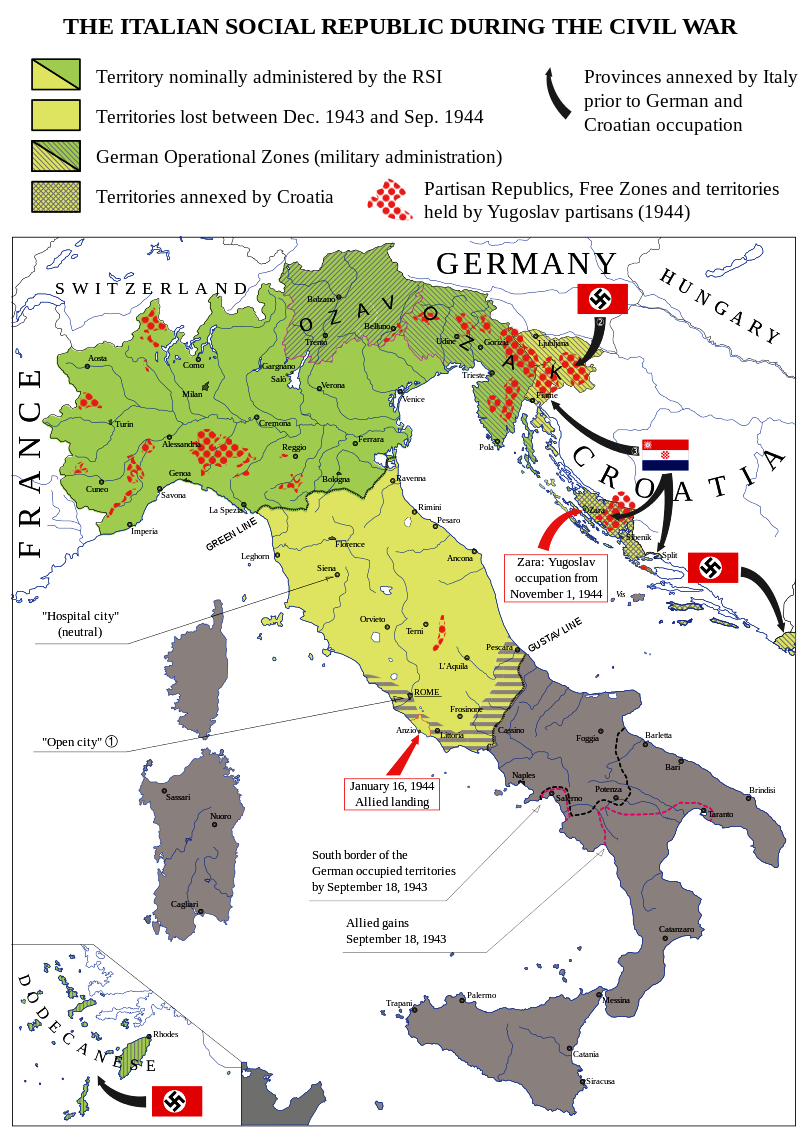 Italian
Socialist 
Republic
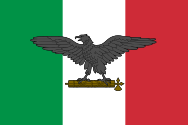 Italian Social Republic
(Republic of Salo)
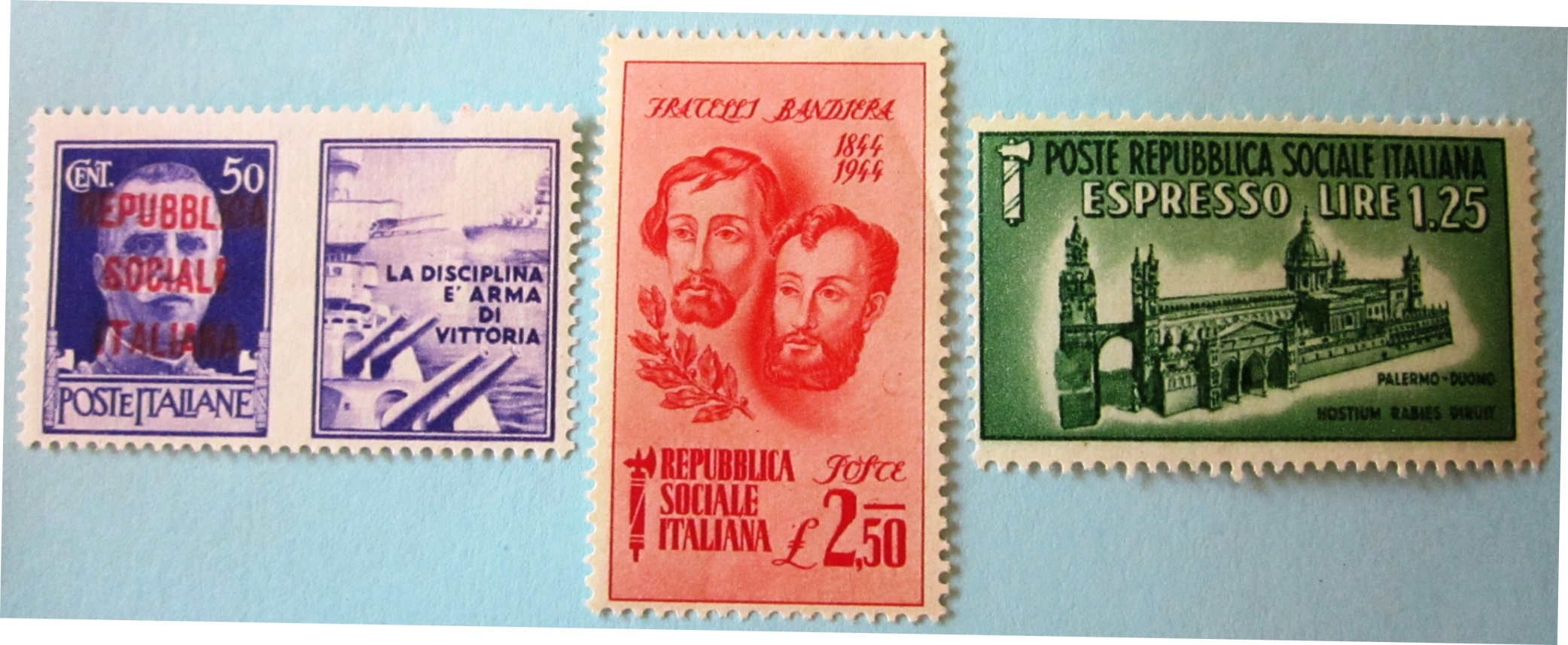 Italian Socialist Republic
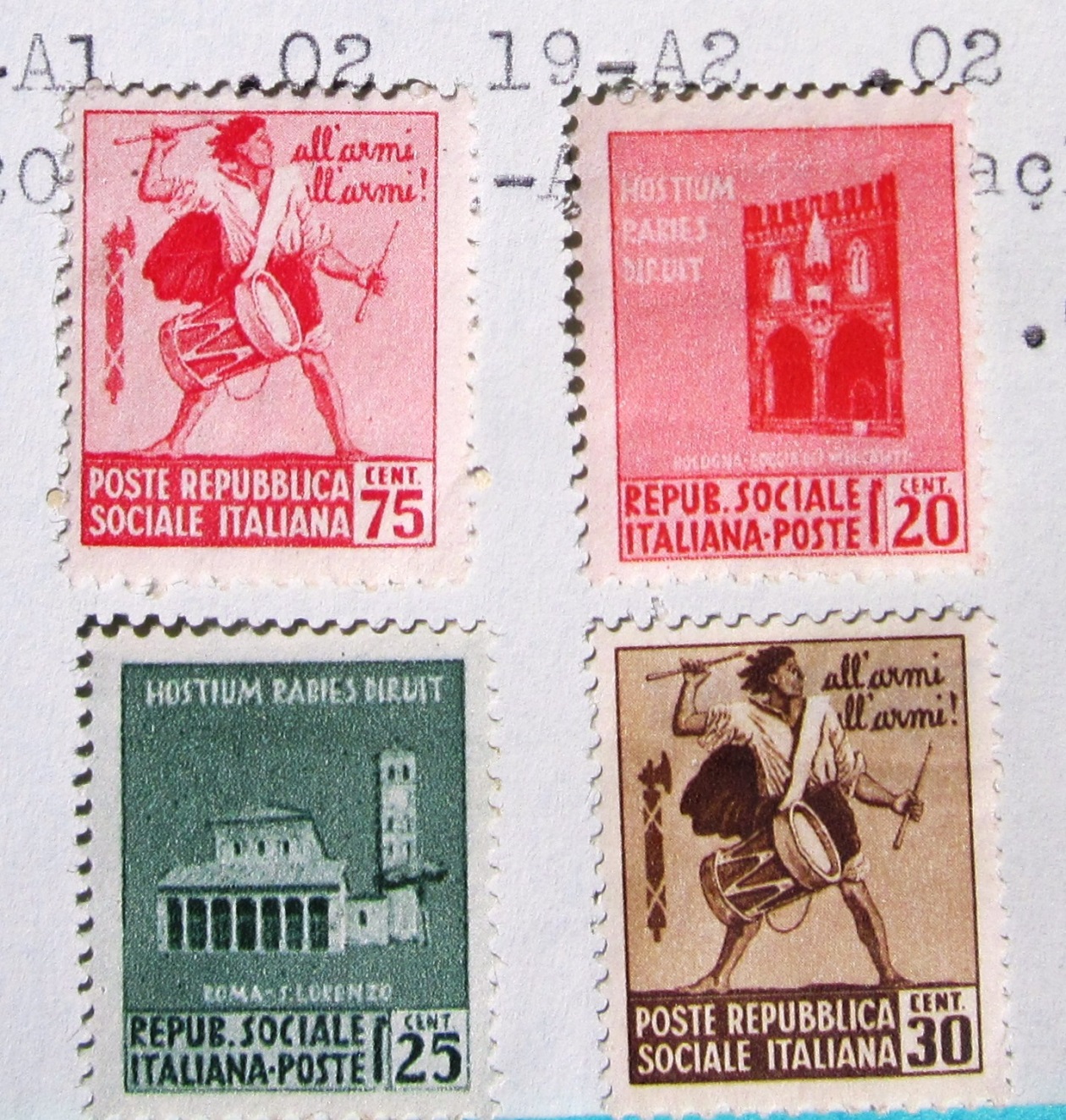 Confusing,  Obscure,  Bizarre,  and Defunct Countries—Their Coins and Stamps
Steven Eisinger
October 2015
Much, much more to come– on another day
                              The End